Portafolio de Evidencias
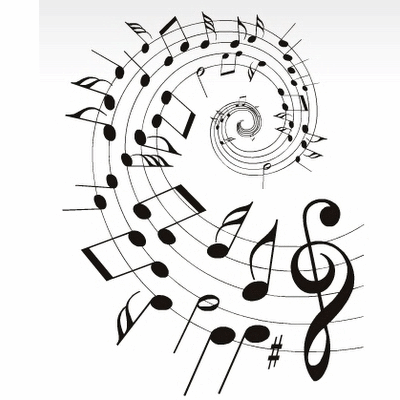 PROYECTO
CREANDO UNA EMPRESA:
ACADEMIA DE ARTES
1
Colegio del Tepeyac Querétaro
Clave 6936

Integrantes: 

María Susana Hernández Palma 
Asignatura: Contabilidad y Gestión Administrativa.
Blanca Patricia Hernández Velázquez 
Asignatura: Dibujo II 
Melisa Margarita Tovar Estrella
Asignatura: Derecho
-    Marco Antonio Guevara Gutiérrez
Asignatura: Educación Estética y Artísitica IV y V
P l a n e a c i ó n   d e l   p r o y e c t o
Ciclo escolar de implementación:
2018 – 2019


Fecha de inicio y término del proyecto:  
6 febrero al 12 de abril 2019.
3
Í n d i c e   d e   P r o d u c t o s
Planeación del Proyecto……………….  3
Producto 1 C.A.I.A.C. …………………... 5
Producto 2 ………………………………… 9
Producto 3 ………………………………… 8
Introducción y Justificación ………...... 10
Objetivo General ……………………….. 11
Objetivos por Asignatura ……………… 12
Preguntas Generadoras …................... 14
Contenidos, Temas y Productos …….. 15
Reflexión de Escuela …………………... 16
Reflexión de Zona ………………………. 19
Producto 4 ……………………………….. 21
Producto 5 ……………………………….. 22
4
Í n d i c e   d e   P r o d u c t o s
Fotografías ……………….………………. 26
Producto 6 ………………….................... 27
Producto 7 ……………………………….. 33
Producto 8 ……………………………….. 42
Producto 9 ………................................... 52
Producto 10 ……………………………… 53
Producto 11 ……………………………… 56
Producto 12 …........................................ 61
Producto 13 ……………………………… 66
Producto 14 ………………….................. 67
Reflexiones Personales ………………… 71
5
P r o d u c  t o   1 :           C . A . I . A . C .                 C o n c l u s i o n e s   G e n e r a l e s
6
7
Primera sesión de trabajo  Producto 1
8
Producto 3Evidencias Fotográficas
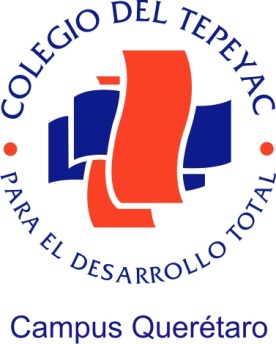 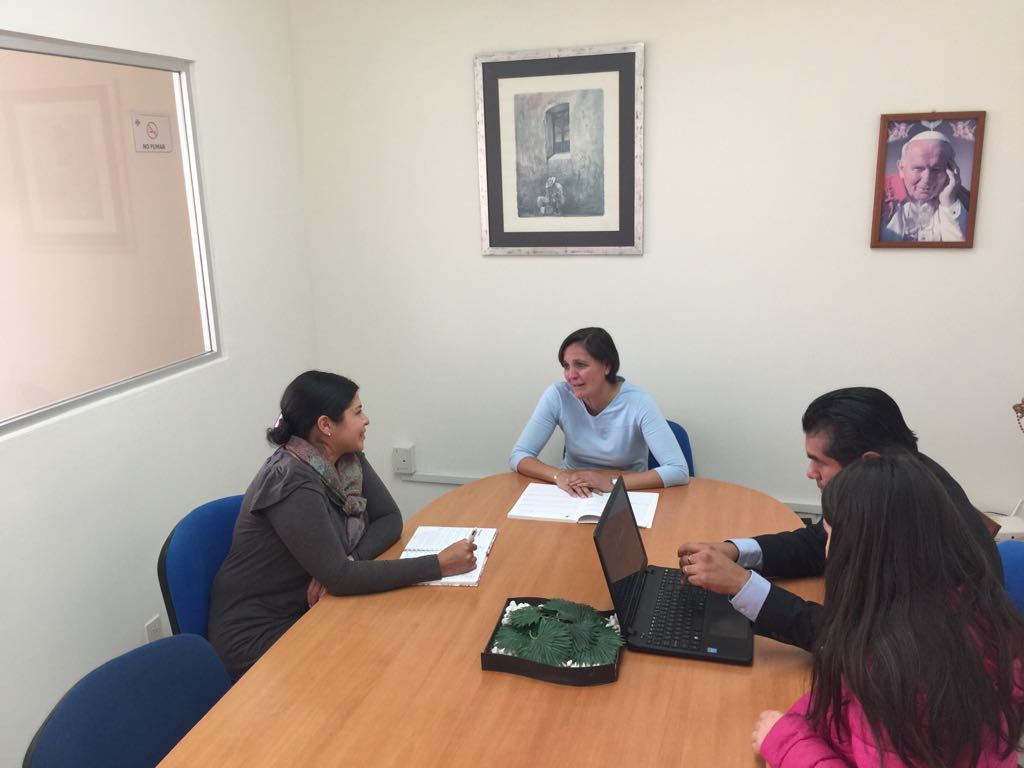 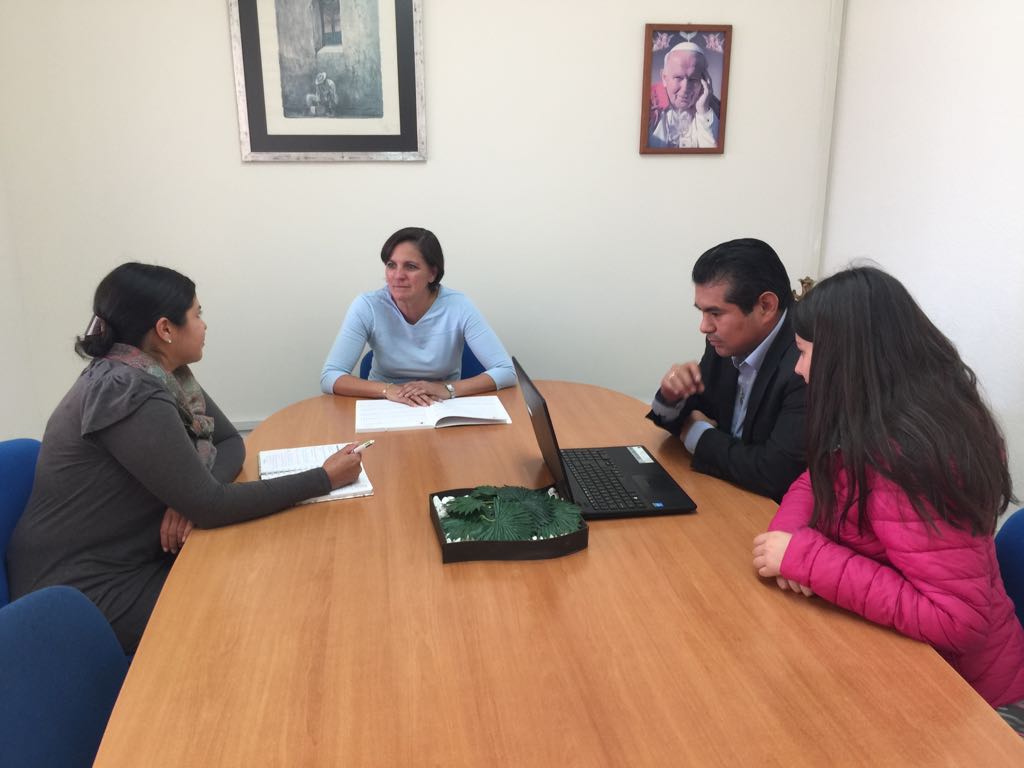 9
P r o d u c t o    2 :   G r á f i c o   d e                       C o n t e n i d o s   y   C o n c e p t  o s
OBJETIVO: Vincular diferentes asignaturas para que el alumno oriente su aprendizaje de forma integral.
10
I n t r o d u c c i ó n   y   J u s t i f i c a c i ó n
La vida hoy en día exige nuevos retos y competencias para la vida, herramientas que a los alumnos les permita aplicar los conocimientos adquiridos en los contenidos académicos y transformarlos en una oportunidad de vida. Uno de los principales problemas que enfrenta un recién egresado al mundo laboral es la experiencia, empleos adecuados al perfil, mal remunerados, o bien dejar de hacer lo que te apasiona para lograr tus objetivos. 

La manera de saber generar un proyecto de vida, laboral y económico poniendo en práctica todas las habilidades que se adquieren serán una gran fortaleza que puede convertirse en un estilo de vida.

Además hoy en día la cultura y las artes, requieren de mayores espacios que permitan la expresión, el fomento y el gusto por ellas, debido a que ayudan tanto a grandes y a chicos, así como todos los beneficios que proporcionan, siendo un auxiliar perfecto al pretender obtener enfoque, sensibilización, disciplina, destreza, enfoque, precisión, relajación y hasta concentración.
11
O b j e t i v o   G e n e r a l
En el caso del proyecto de la academia de artes, se exploran diferentes inquietudes, crear una empresa, caminando por todo el proceso legal, administrativo y creativo, así como elegir un giro como lo es una academia que brinda a jóvenes como ellos la posibilidad de aprender o desarrollar sus habilidades en las artes.

Conjuntar el proceso creativo, administrativo y legal para formar una empresa que impulse y fomente la cultura, las artes y el desarrollo artístico dando la oportunidad a aquellos inquietos de estos temas que buscan manifestarse y encontrar un espacio de apoyo y acompañamiento en de este proceso de aprendizaje.
12
O b j e t i v o s   p o r   A s i g n a t u r a
DERECHO
Saber realizar los trámites legales de inicio y aquellos que acompañan en toda la vida empresarial
Identificar a las Instituciones legales a quienes deben rendirles cuentas o establecer vínculos para obtener permisos.
Mostrar a los alumnos de la academia la posibilidad de proteger sus creaciones artísticas de forma legal para que sean respetadas por su autoría.

CONTABILIDAD Y GESTIÓN ADMINISTRATIVA
Aprender a aplicar en una empresa todos los elementos explicados en clase, analizar la realidad de su objetivo y ubicar los elementos adecuados para dar forma a su proyecto.
Ejemplo: Misión, Visión, Política, Valores, Principios…
13
ARTES: MÚSICA Y DIBUJO

Determinar el contenido de la enseñanza basado en la música
Proponer los instrumentos que se necesitan para practicar este arte con base en los programas de estudio.
Generar objetivos ante el desarrollo de habilidades y potenciar las aptitudes y el gusto por la música
Ayudar a establecer el perfil adecuado de los docentes que se deben integrar en el personal, para sensibilizar a los aprendices y lograr los objetivos de aprendizaje.
Crear un logotipo conforme a los objetivos generales de la empresa.
14
P r e g u n t a s   G e n e r a d o r a s
¿Cómo podrían aplicar lo aprendido para tener una experiencia que permitiera mostrar una actitud de emprendedores?
¿Se puede lograr un proyecto que nos permita crear herramientas y competencias para la vida?
¿Sabes qué es una empresa y cómo funciona?
¿Sabías que el arte además de ser un gusto o pasatiempo, puede ser un trabajo formal generador de ingresos?
¿Conoces lugares donde se aprende distintas expresiones del arte?¿Qué características tiene?
¿Te gusta la música o el dibujo? ¿De qué tipo?
¿Practicas algún instrumento?
¿Porqué el arte es importante en la vida del ser humano?
15
C o n t e n i d o s ,  T e m a s   y                     P r o d u c t o s
16
R e f l e x i ó n   d e   e s c u e l a
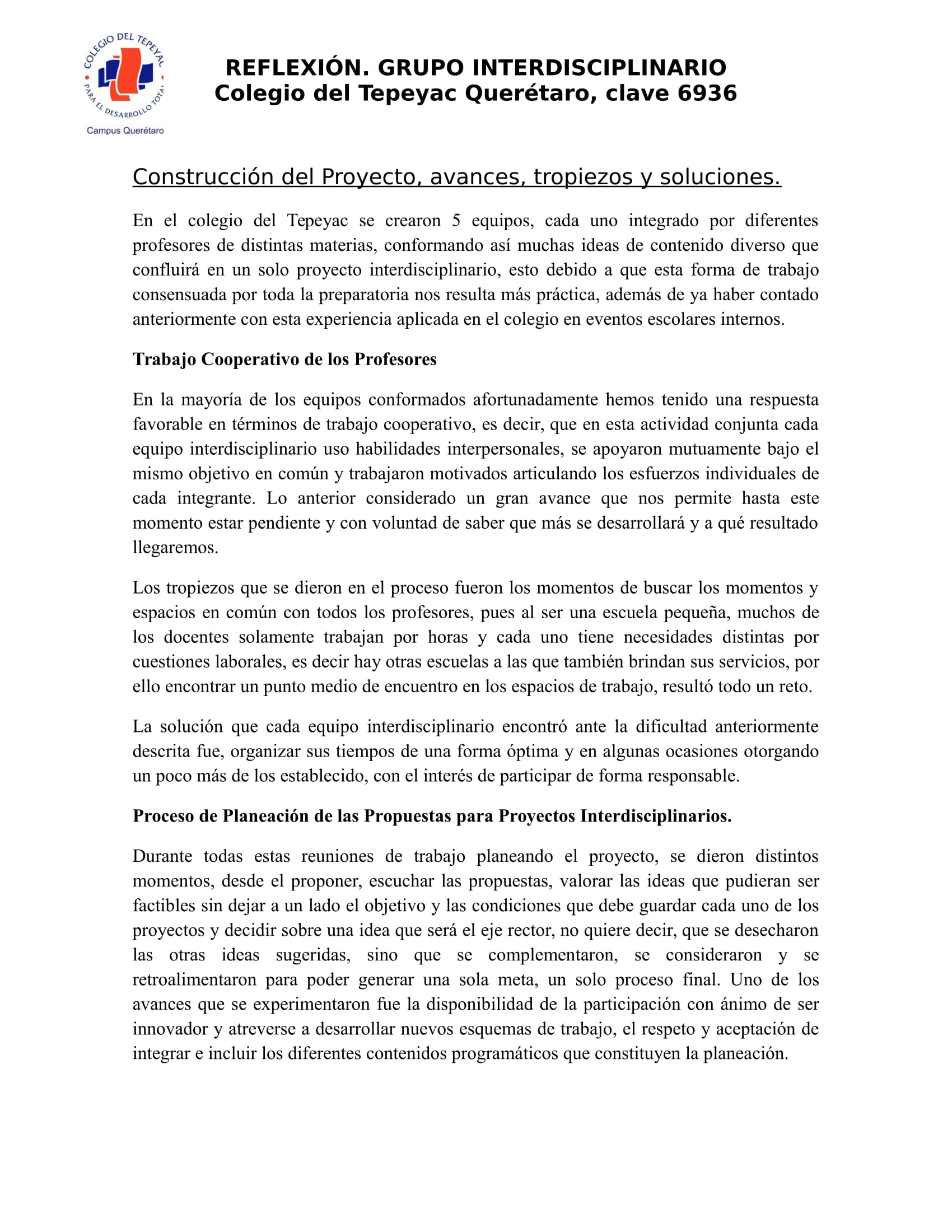 17
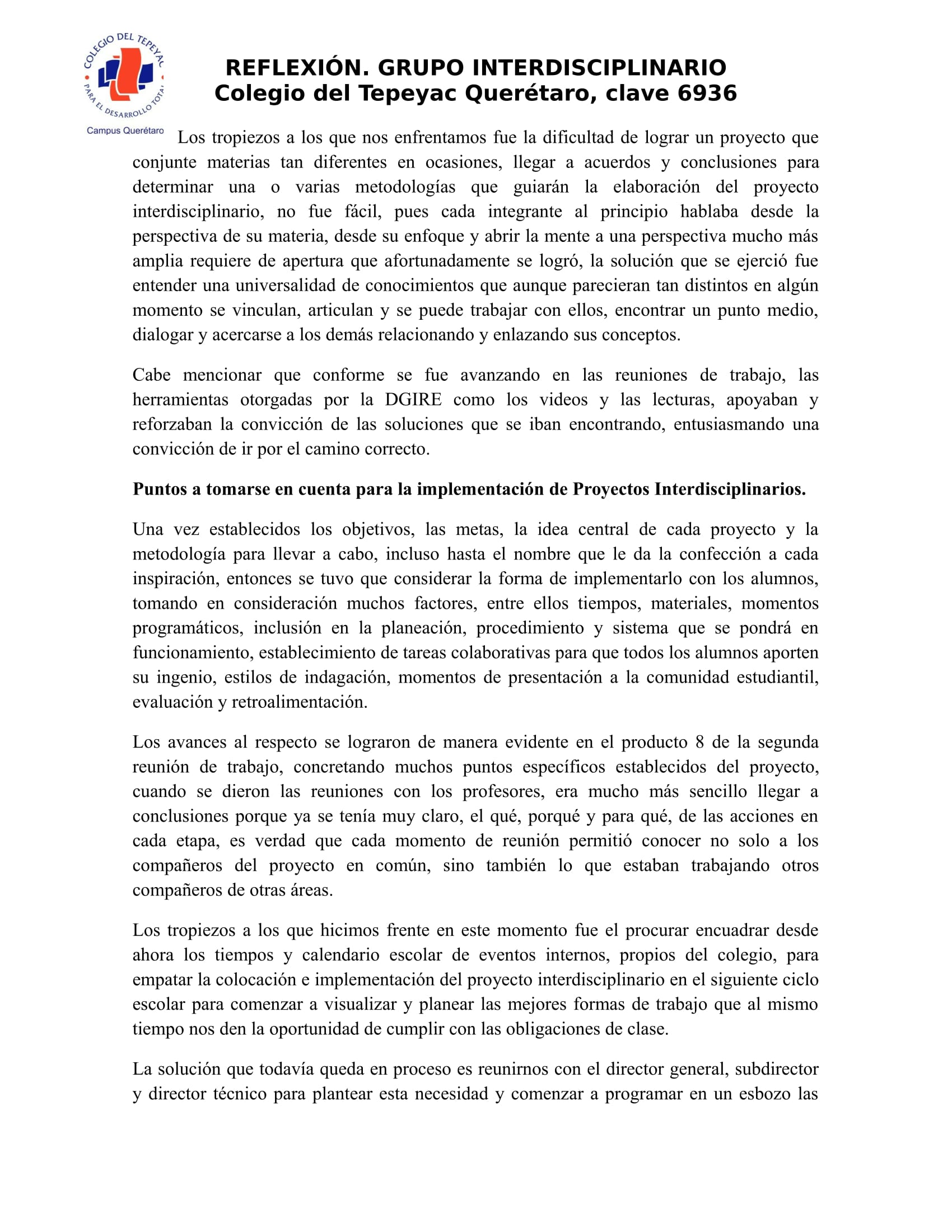 18
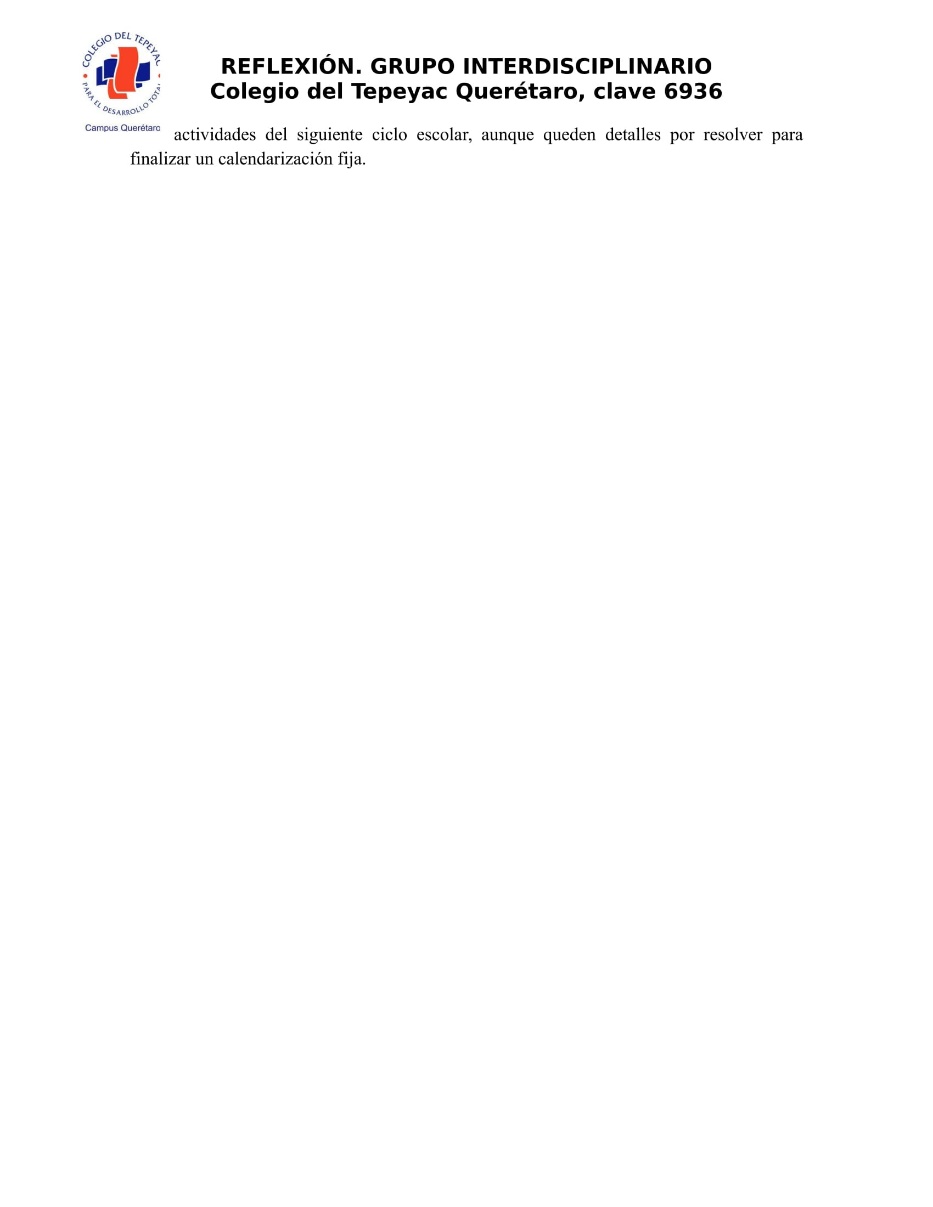 19
R e f l e x i ó n   d e   Z o n a
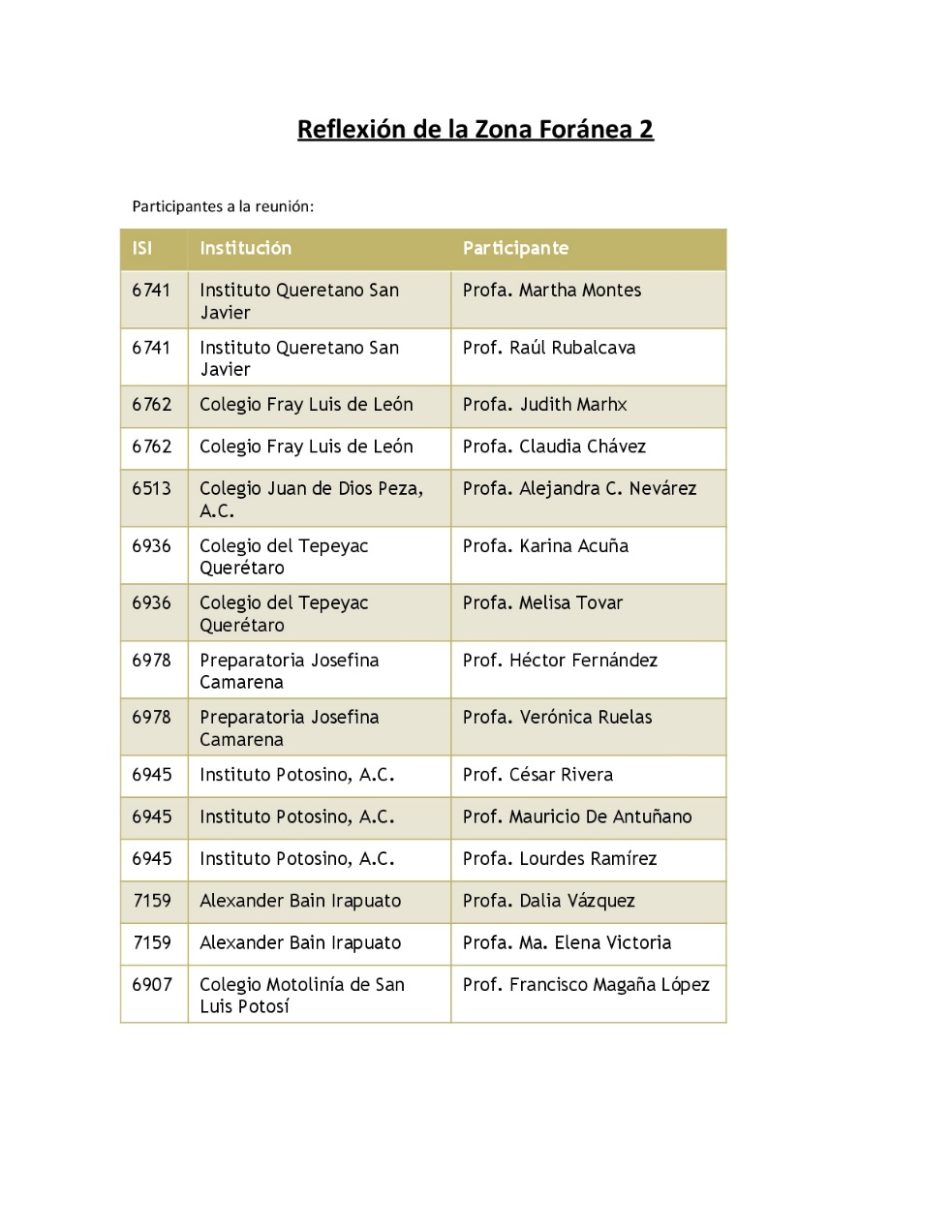 20
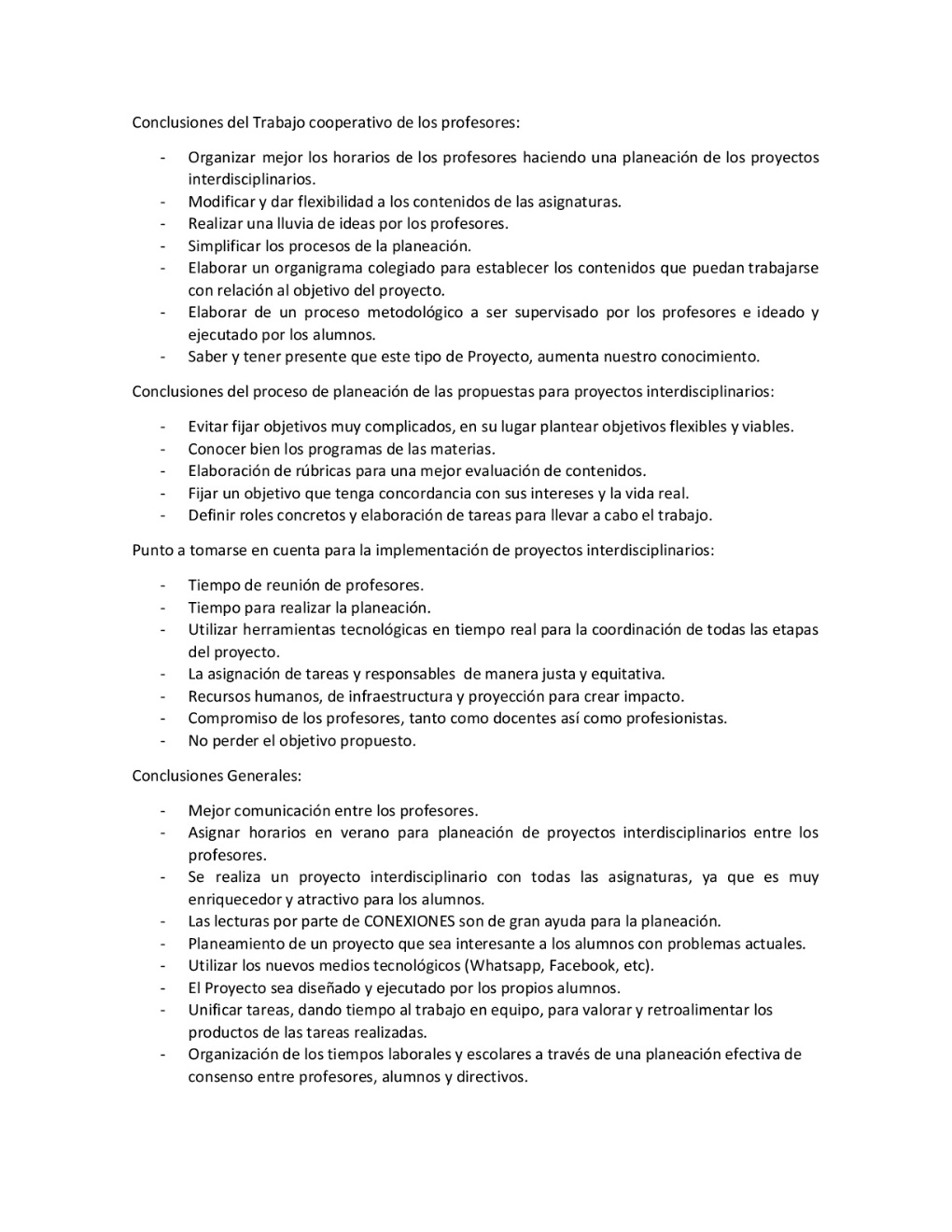 21
Evidencias de Proceso
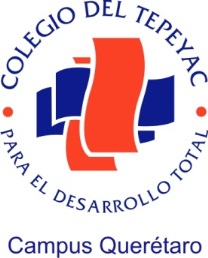 PRODUCTO 4
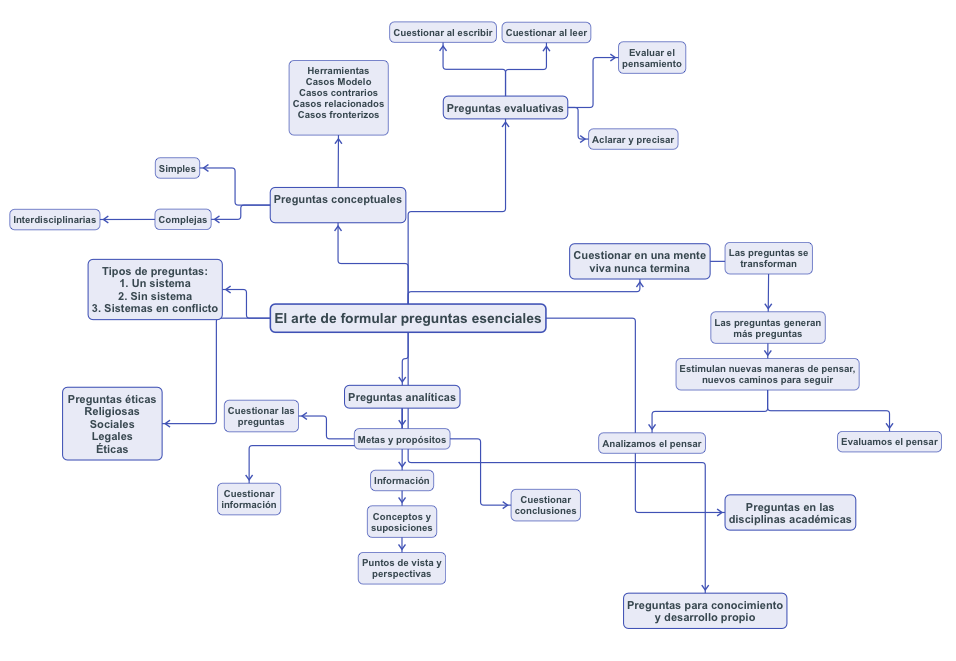 22
Evidencias de Proceso
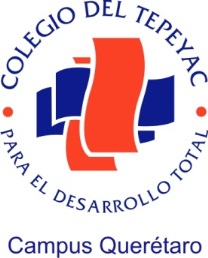 PRODUCTO 5
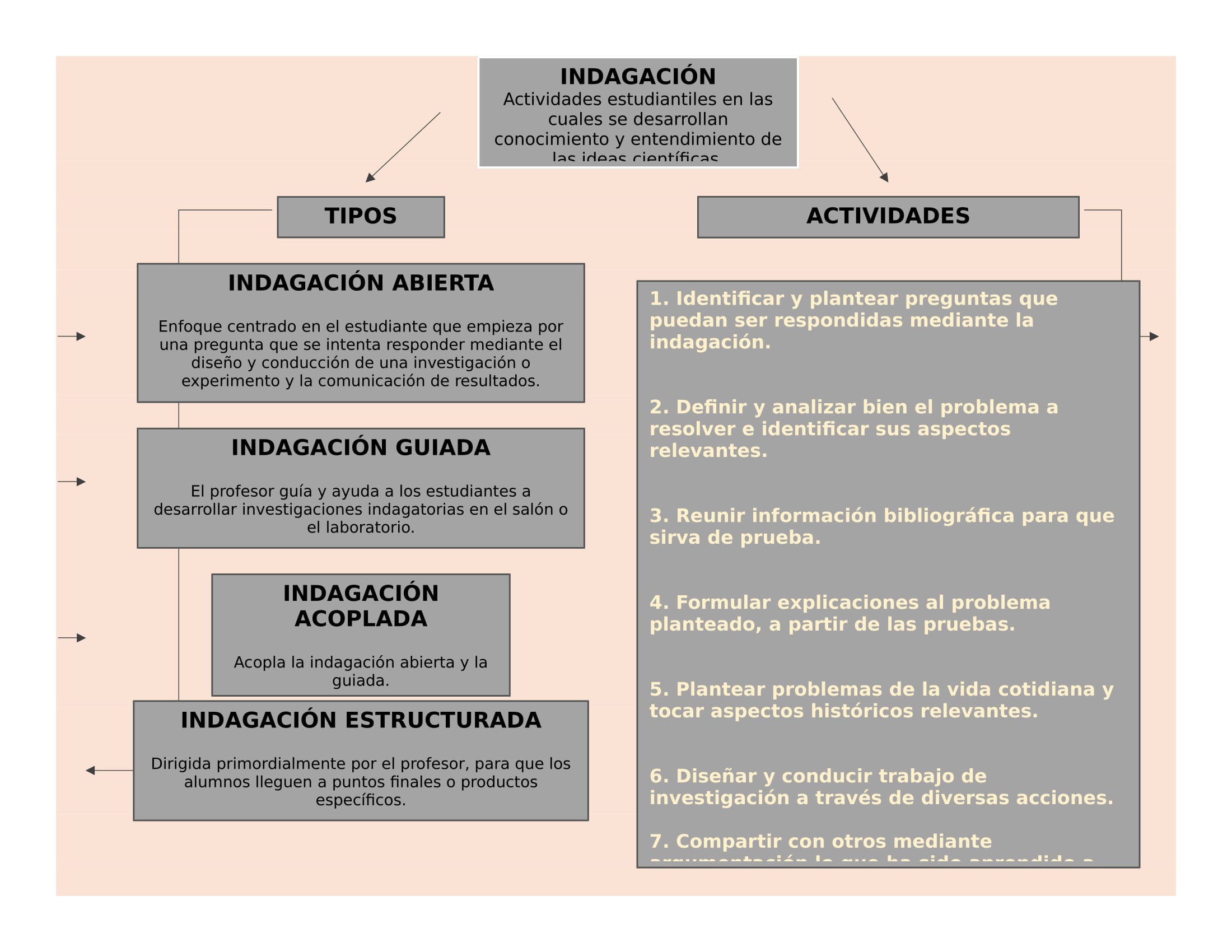 23
Evidencias de Proceso
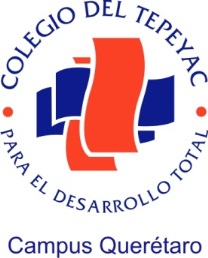 PRODUCTO 5
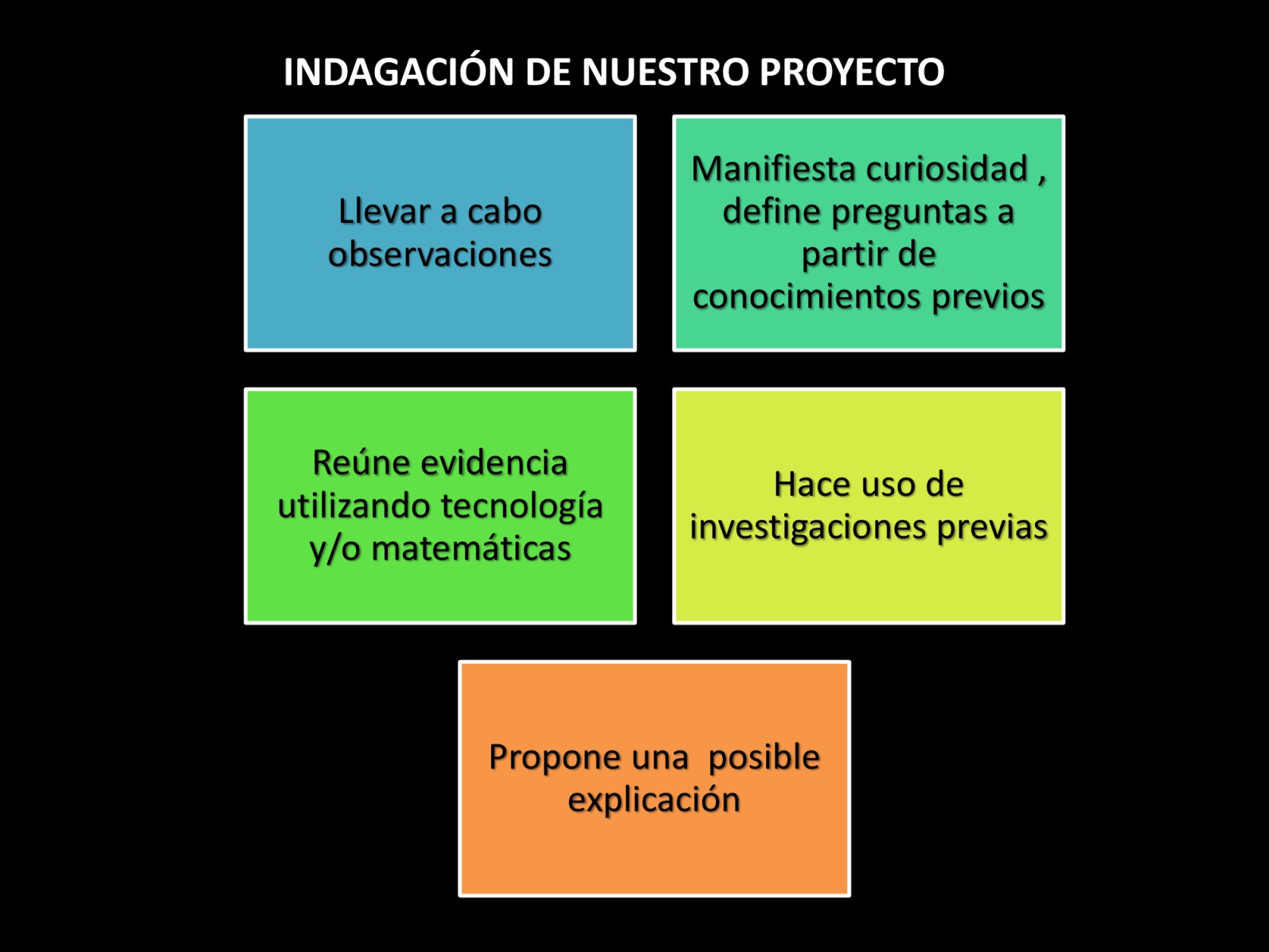 24
Evidencias de Proceso
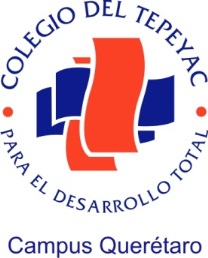 PRODUCTO 5
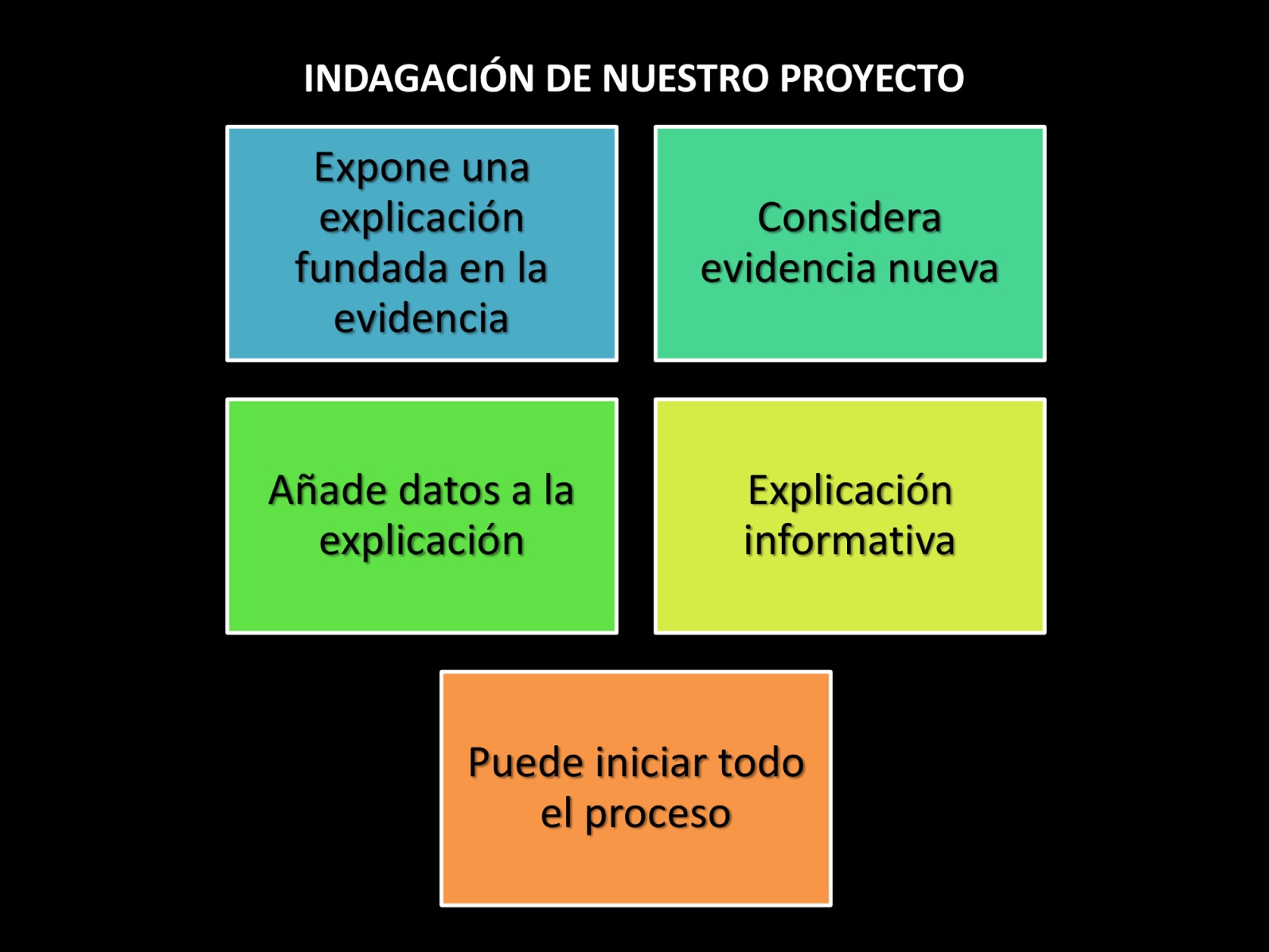 25
Evidencias de Proceso
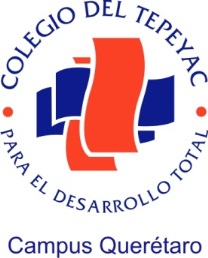 FOTOGRAFÍAS
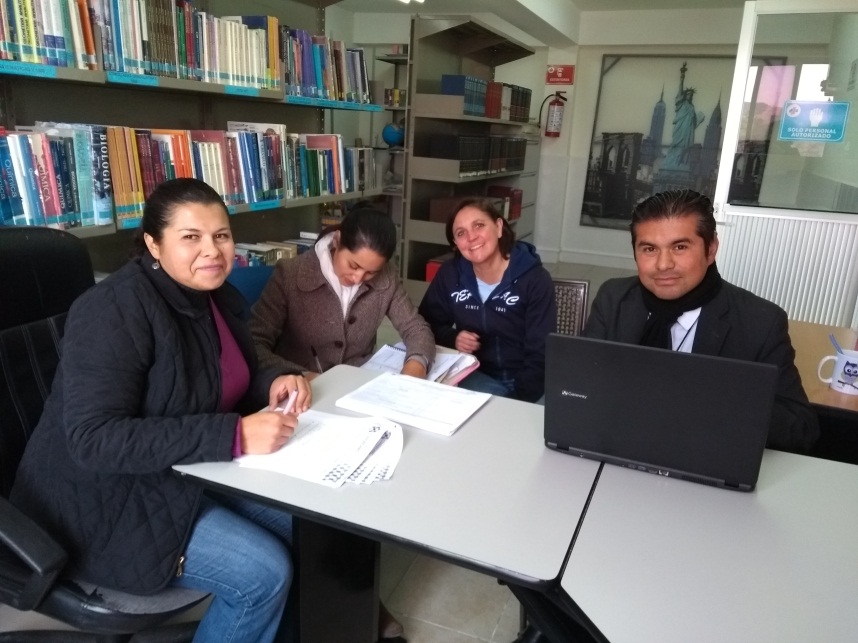 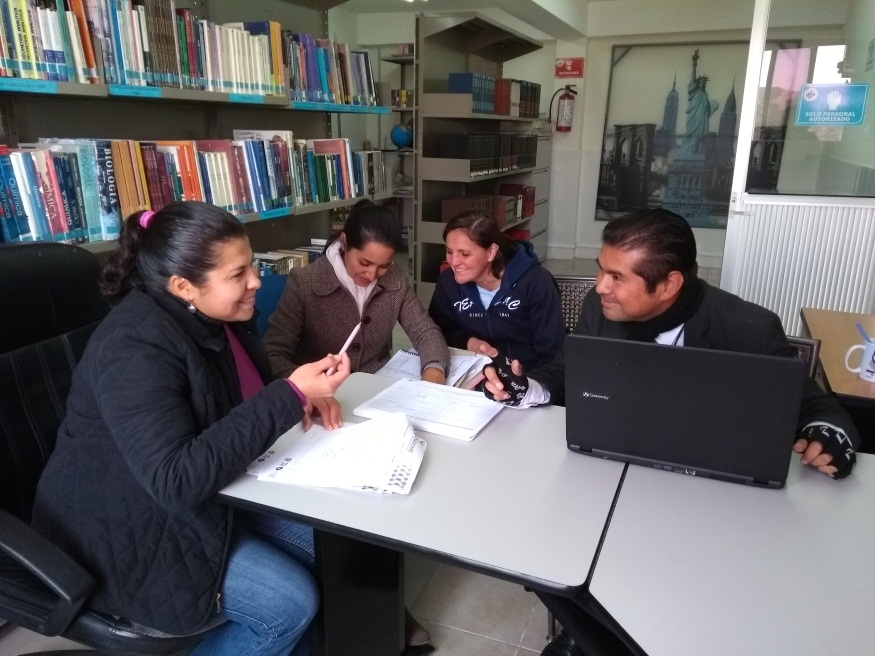 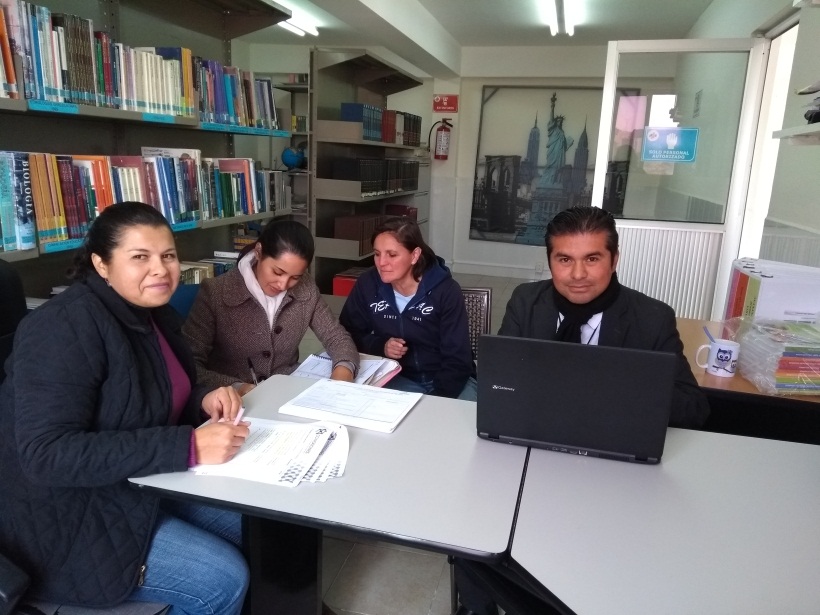 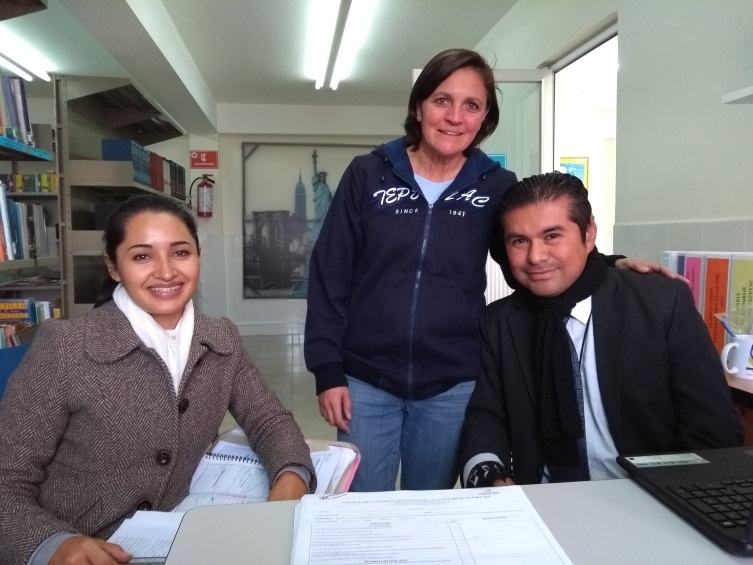 26
Evidencias de Proceso
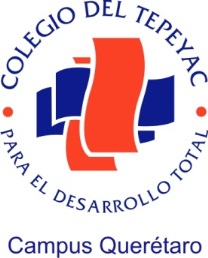 PRODUCTO 6
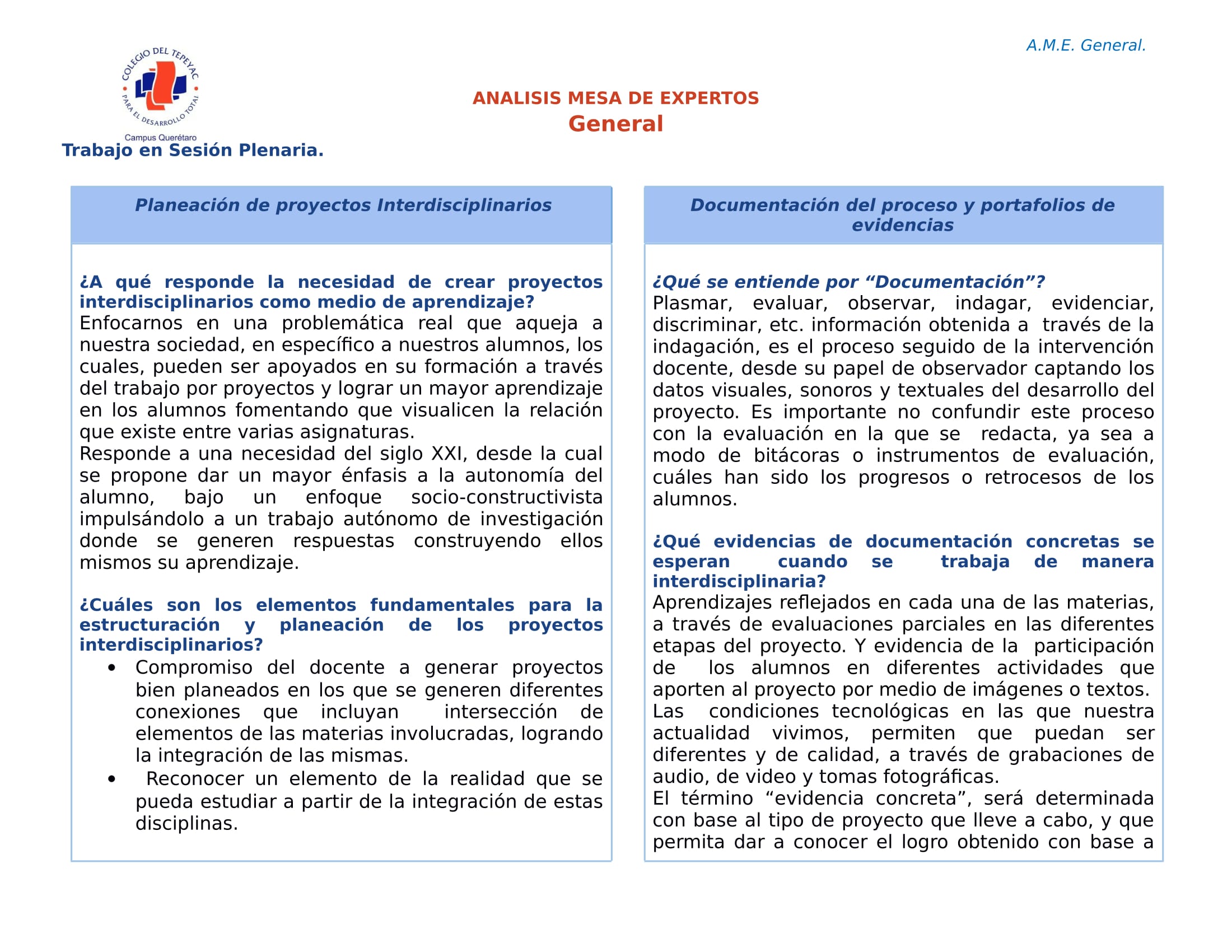 27
Evidencias de Proceso
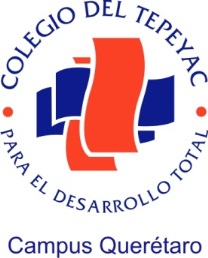 PRODUCTO 6
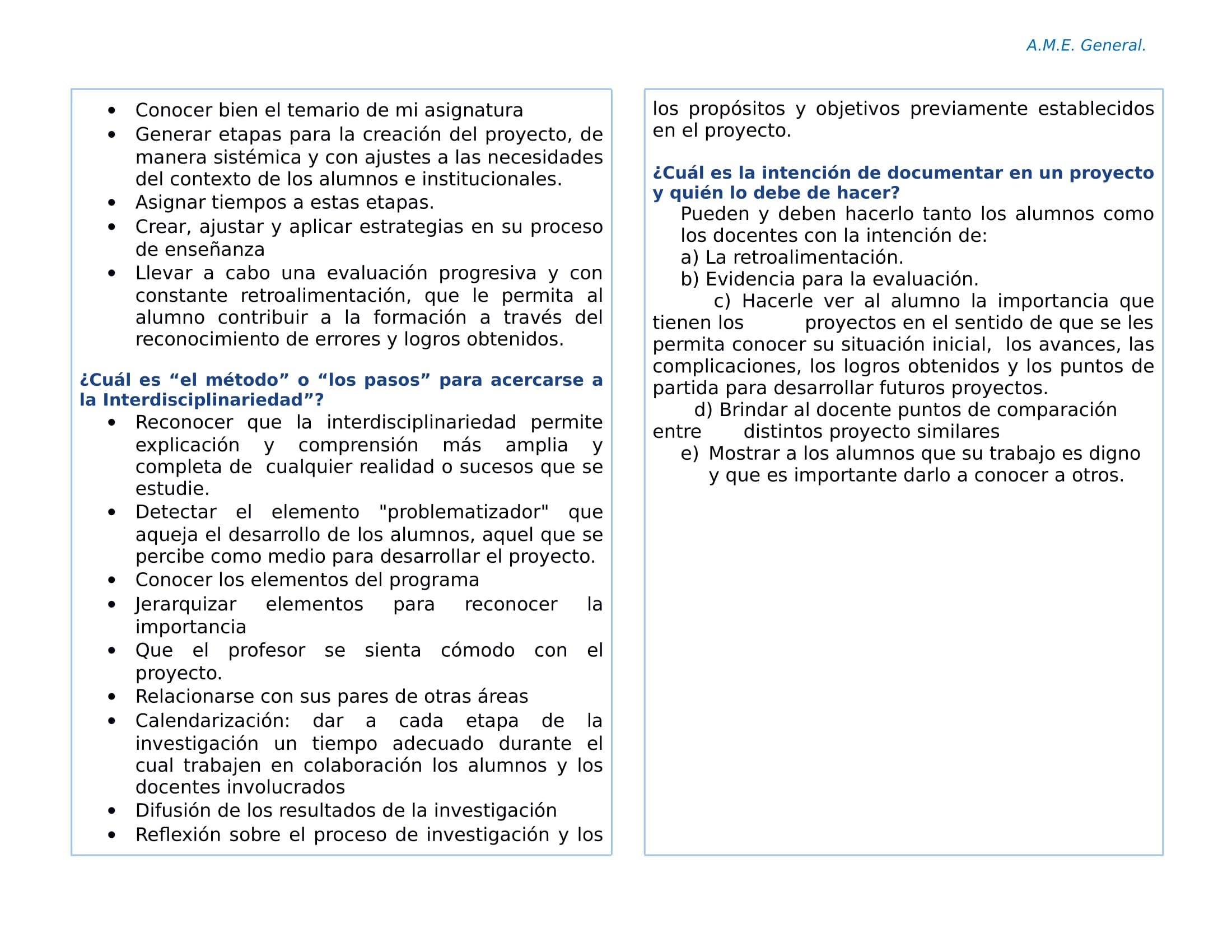 28
Evidencias de Proceso
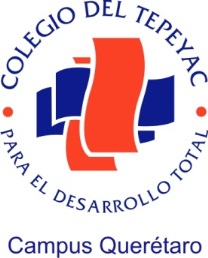 PRODUCTO 6
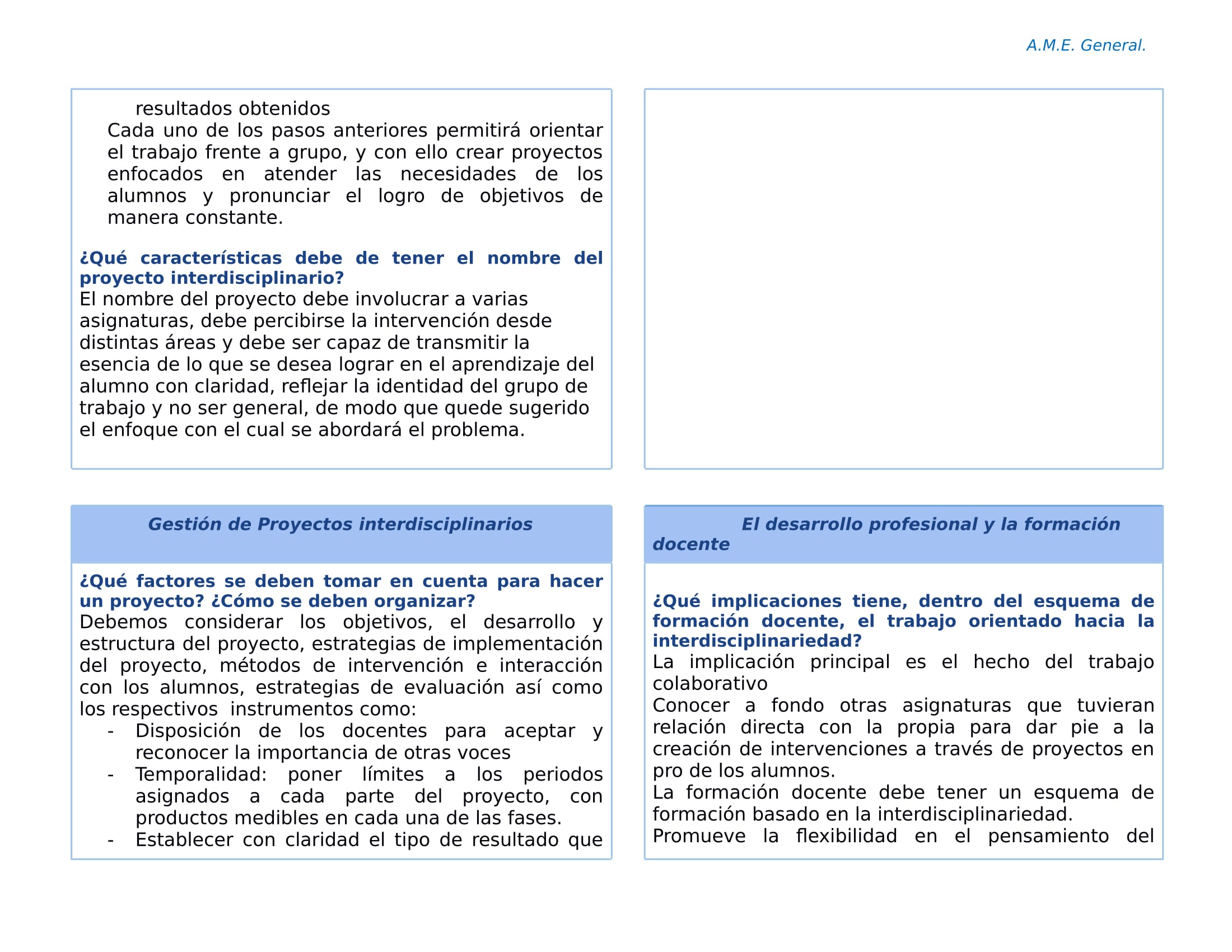 29
Evidencias de Proceso
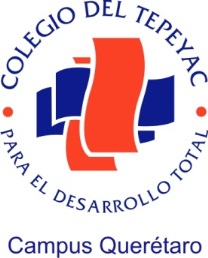 PRODUCTO 6
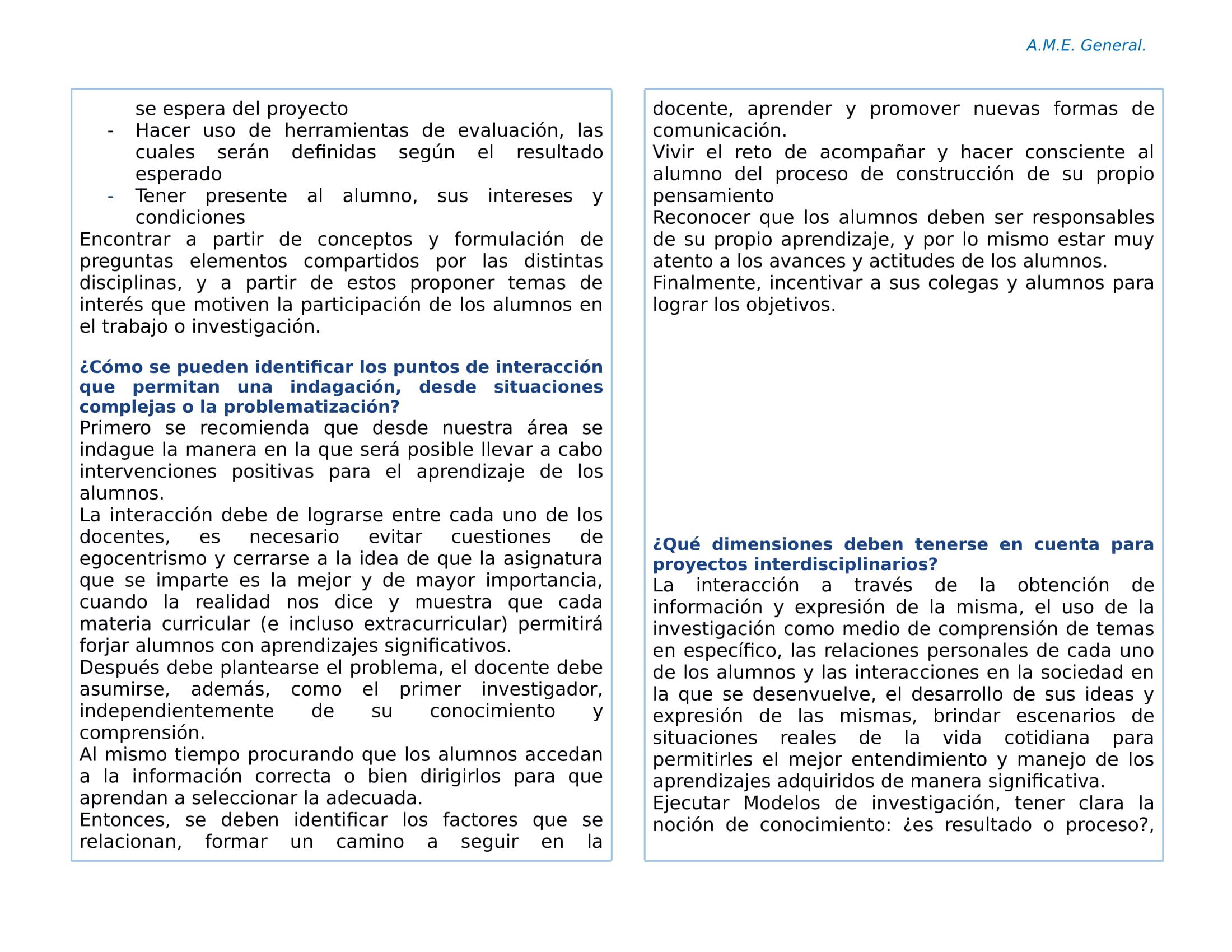 30
Evidencias de Proceso
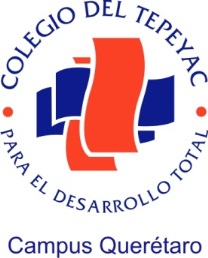 PRODUCTO 6
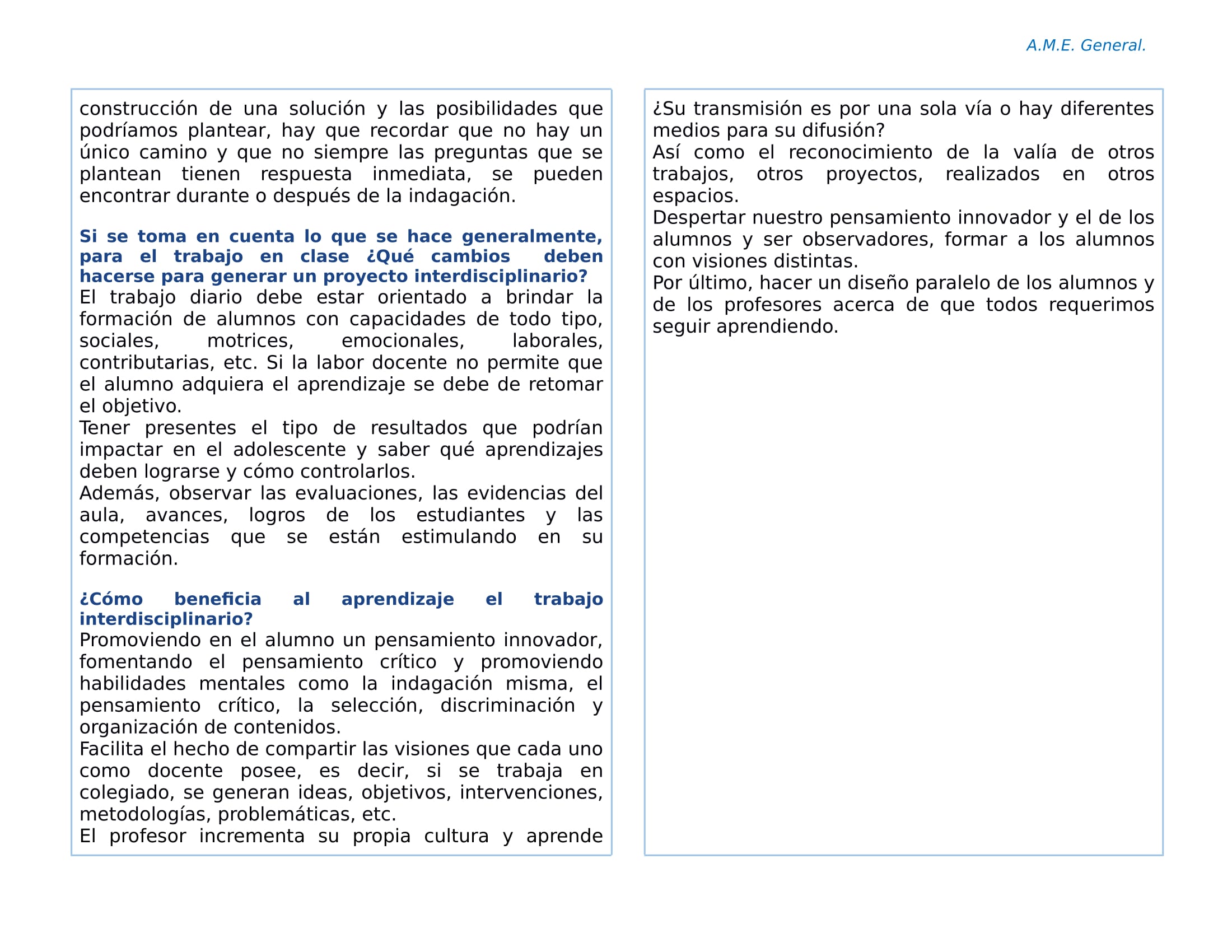 31
Evidencias de Proceso
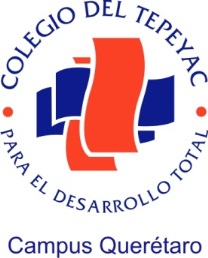 PRODUCTO 6
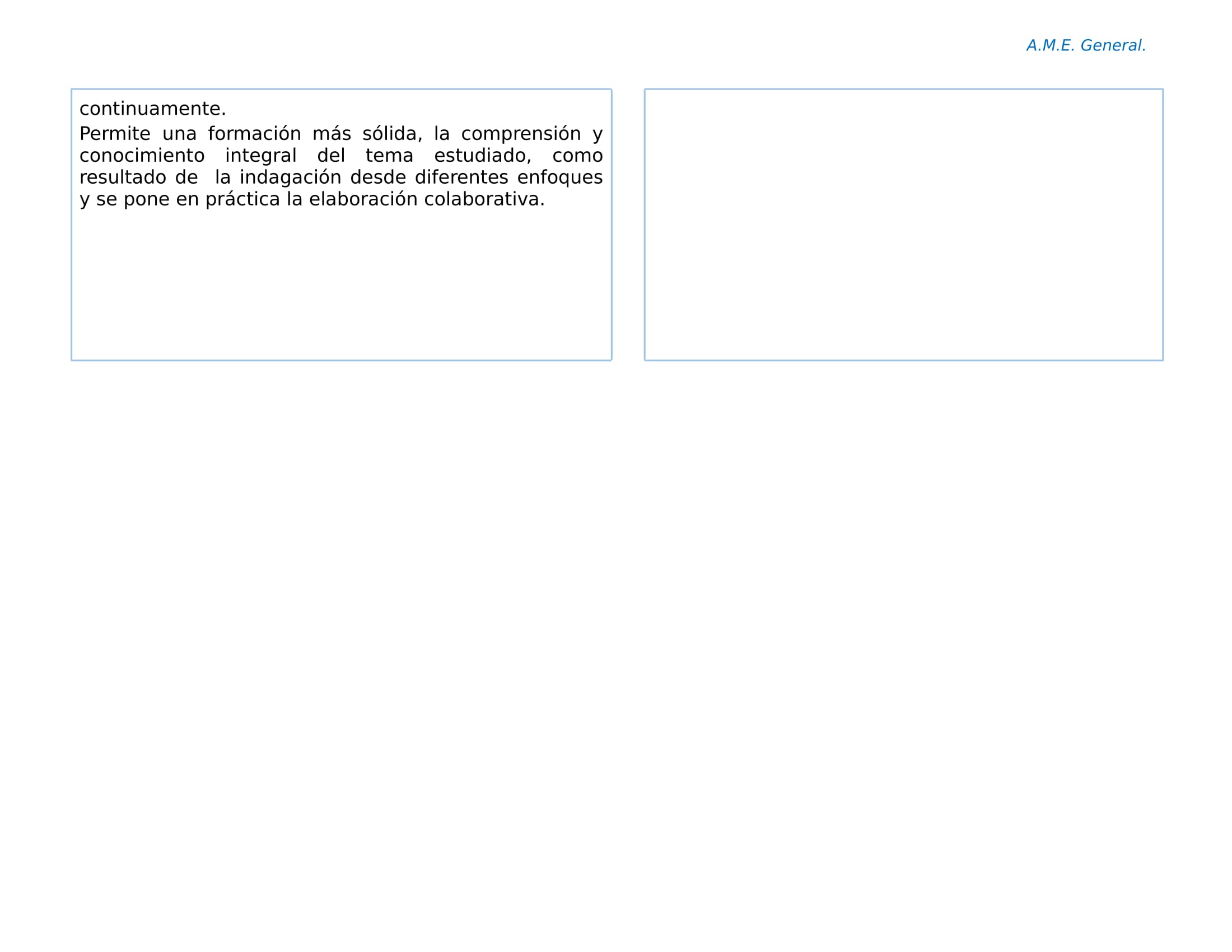 32
Evidencias de Proceso
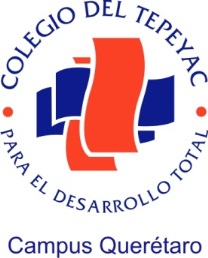 PRODUCTO 7
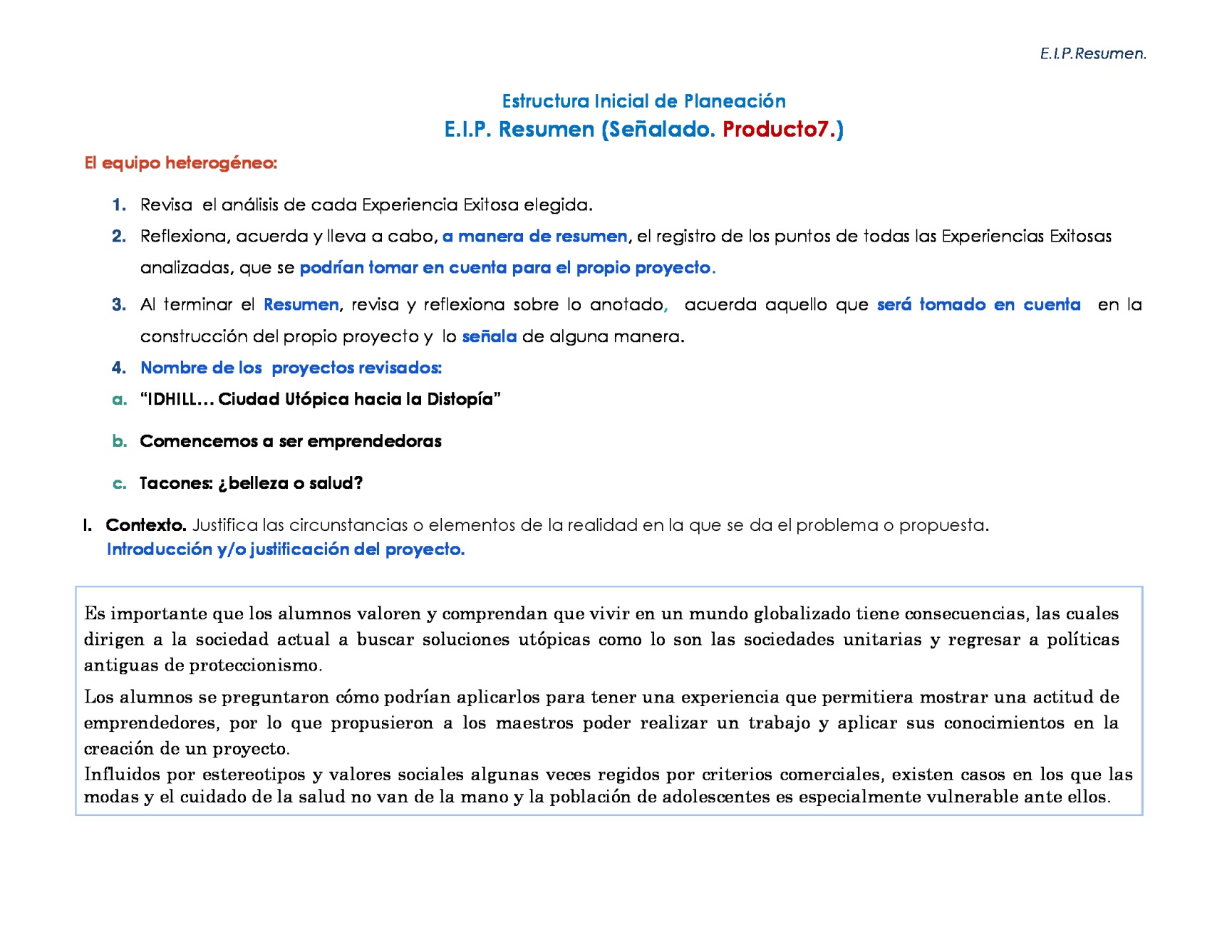 33
Evidencias de Proceso
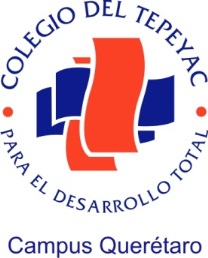 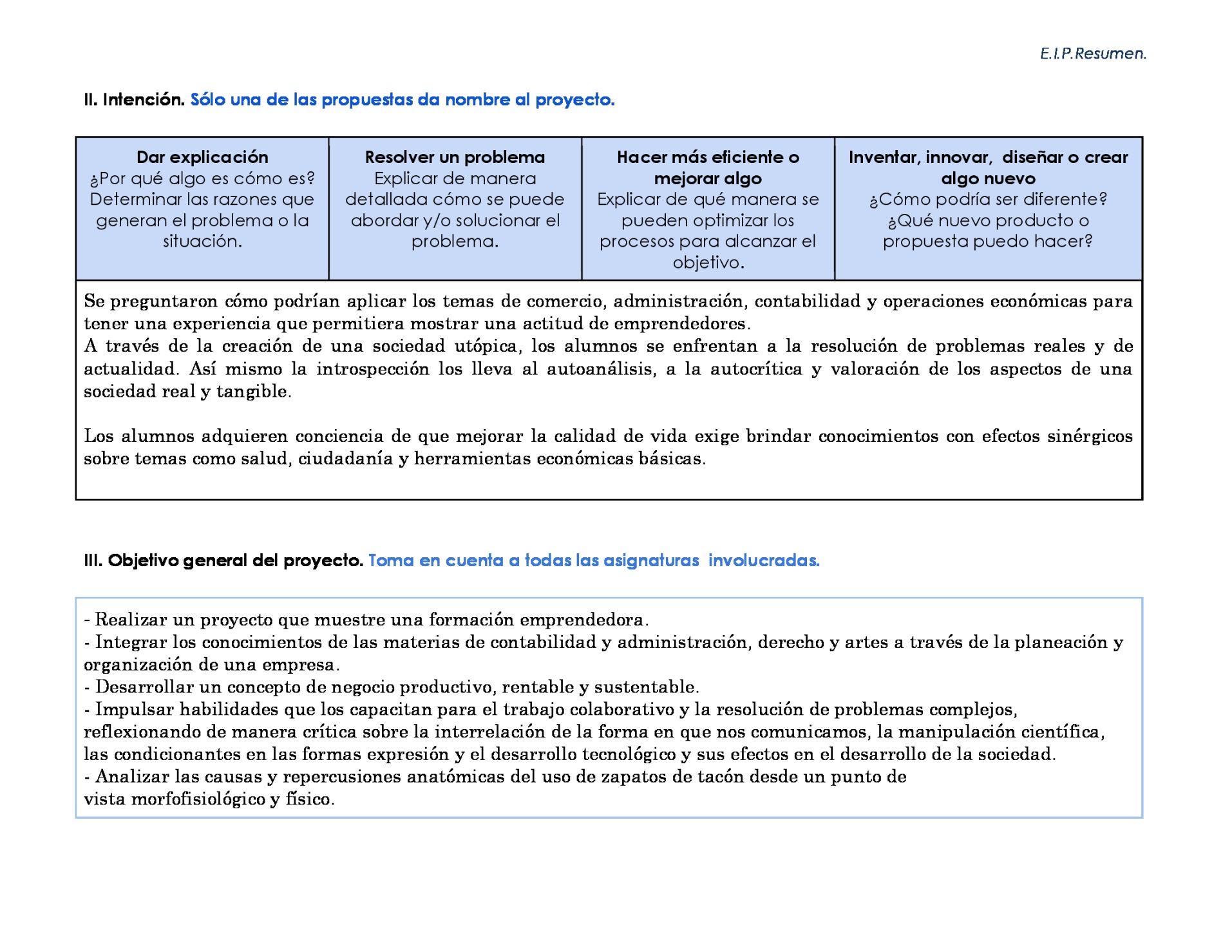 34
Evidencias de Proceso
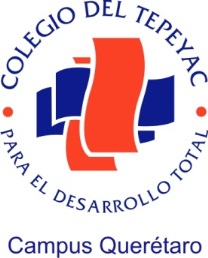 PRODUCTO 7
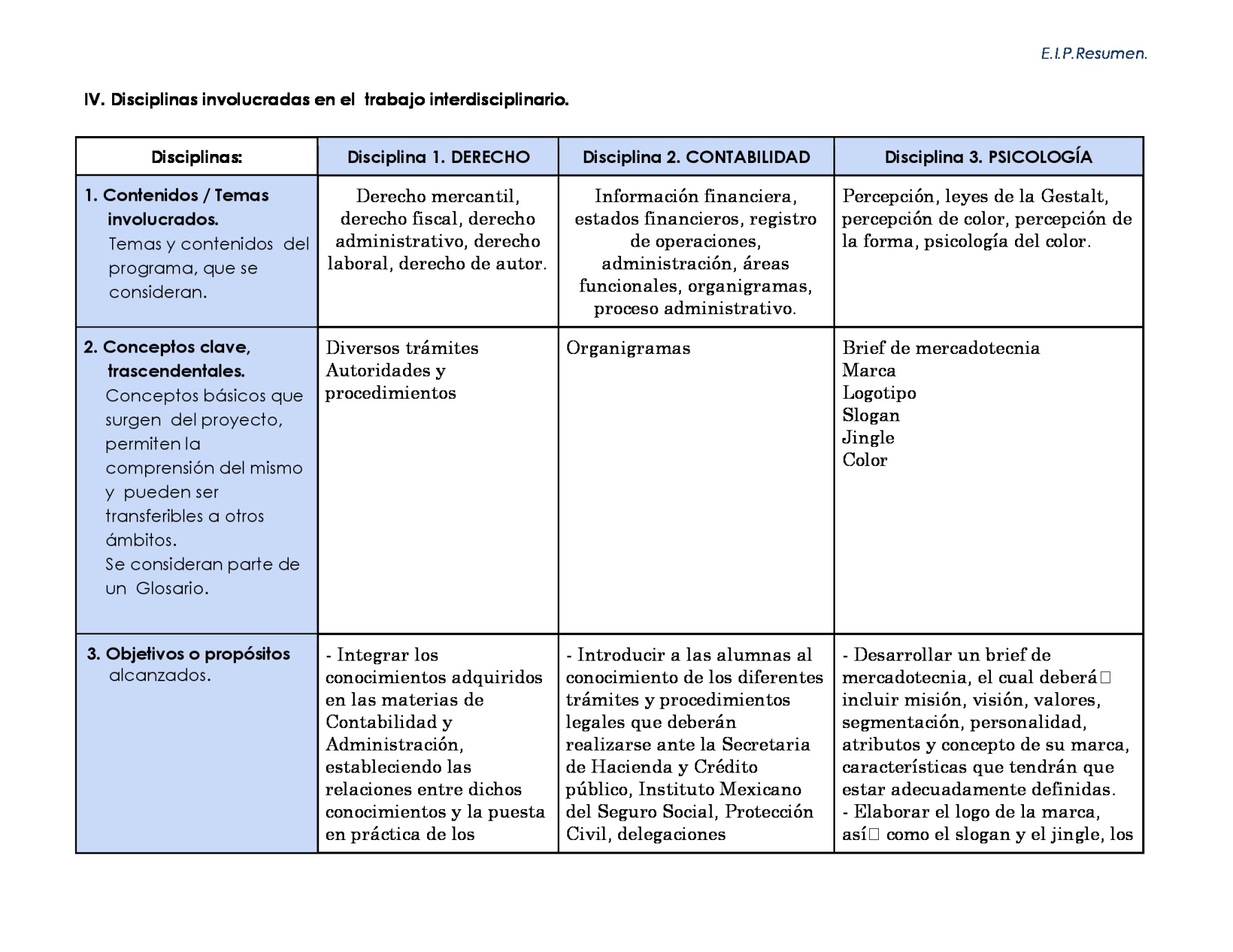 35
Evidencias de Proceso
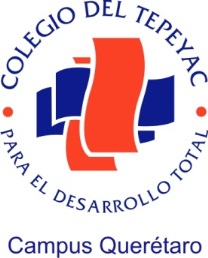 PRODUCTO 7
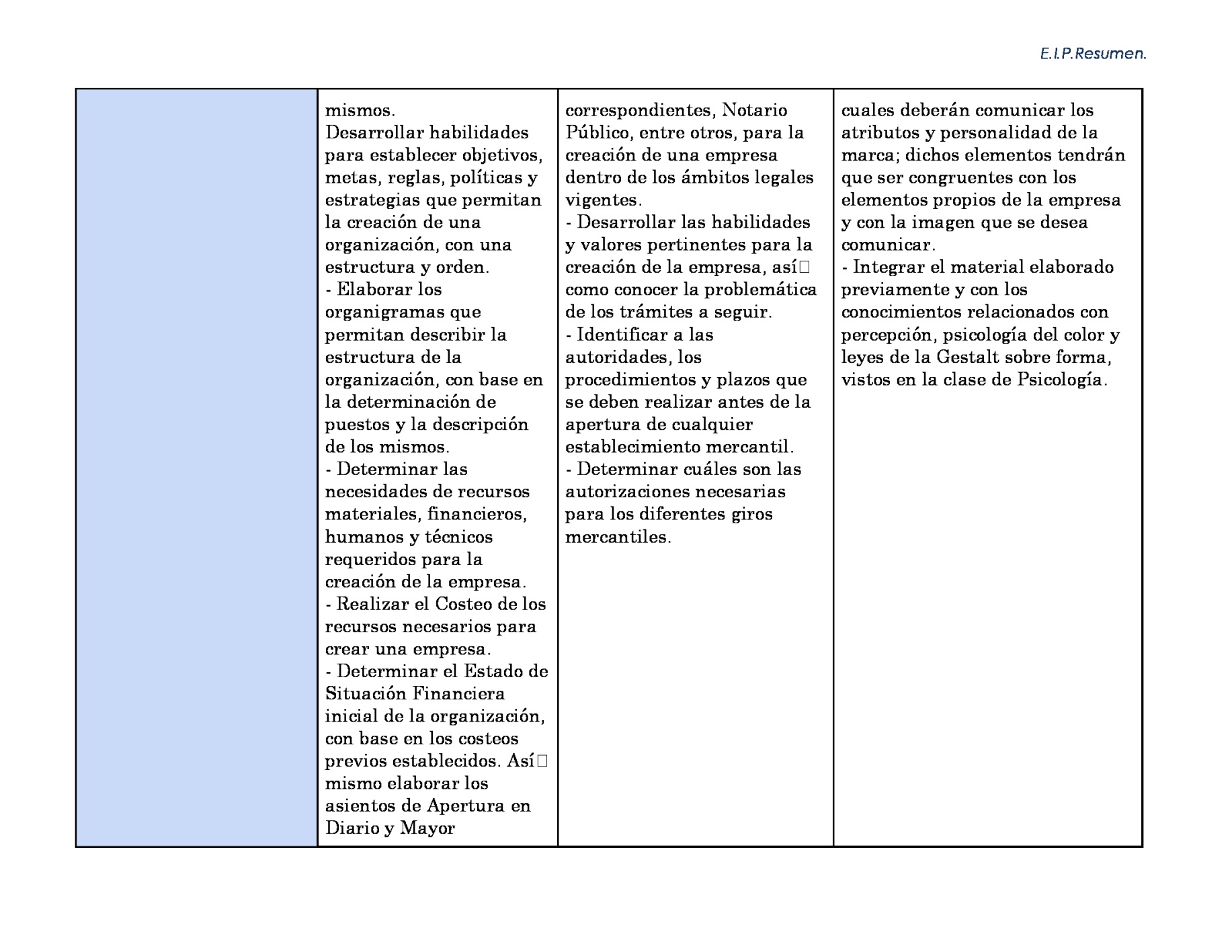 36
Evidencias de Proceso
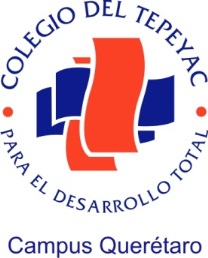 PRODUCTO 7
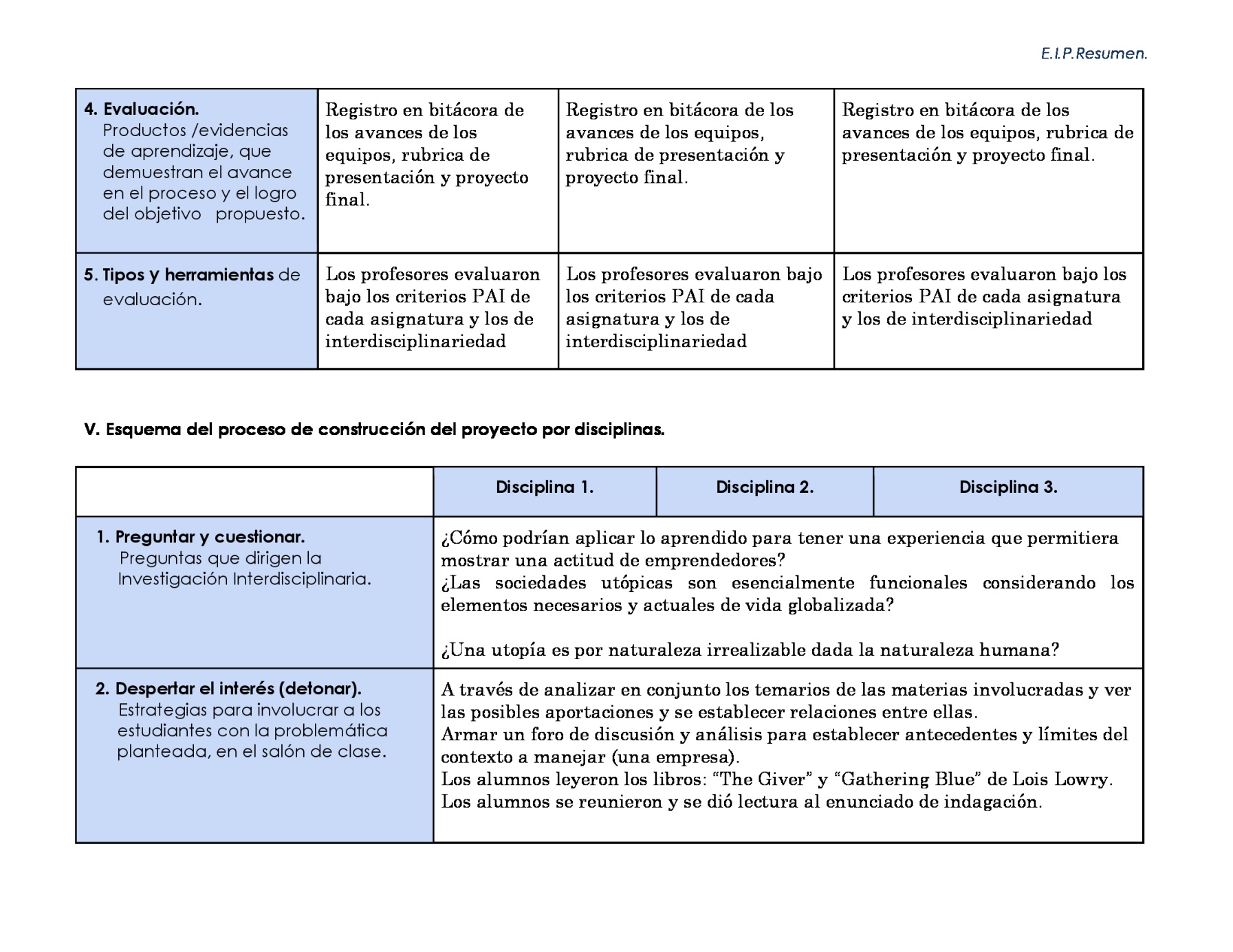 37
Evidencias de Proceso
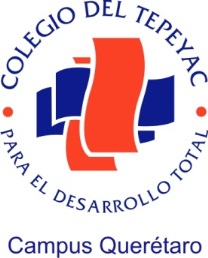 PRODUCTO 7
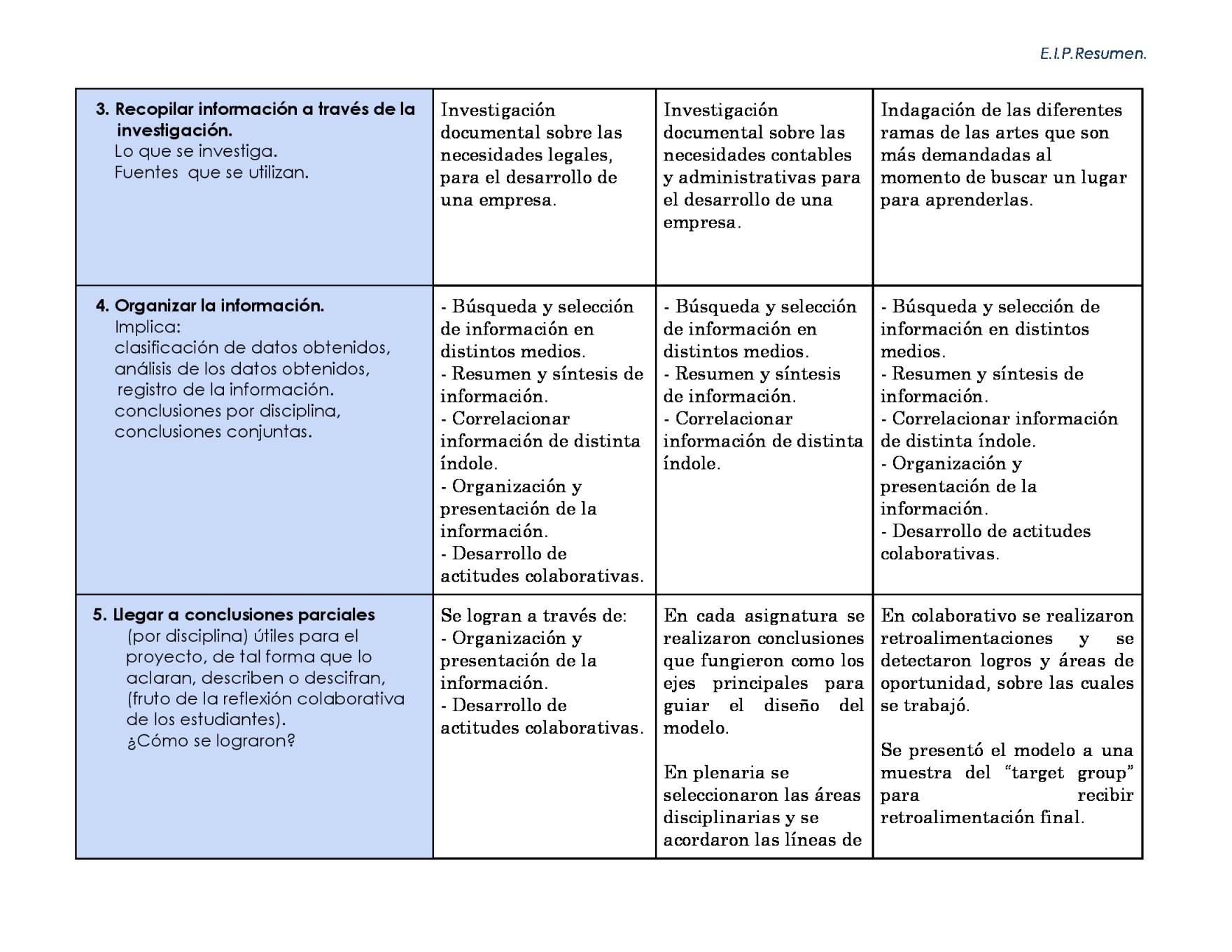 38
Evidencias de Proceso
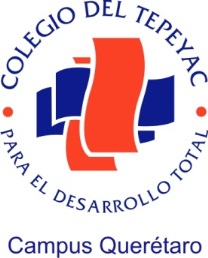 PRODUCTO 7
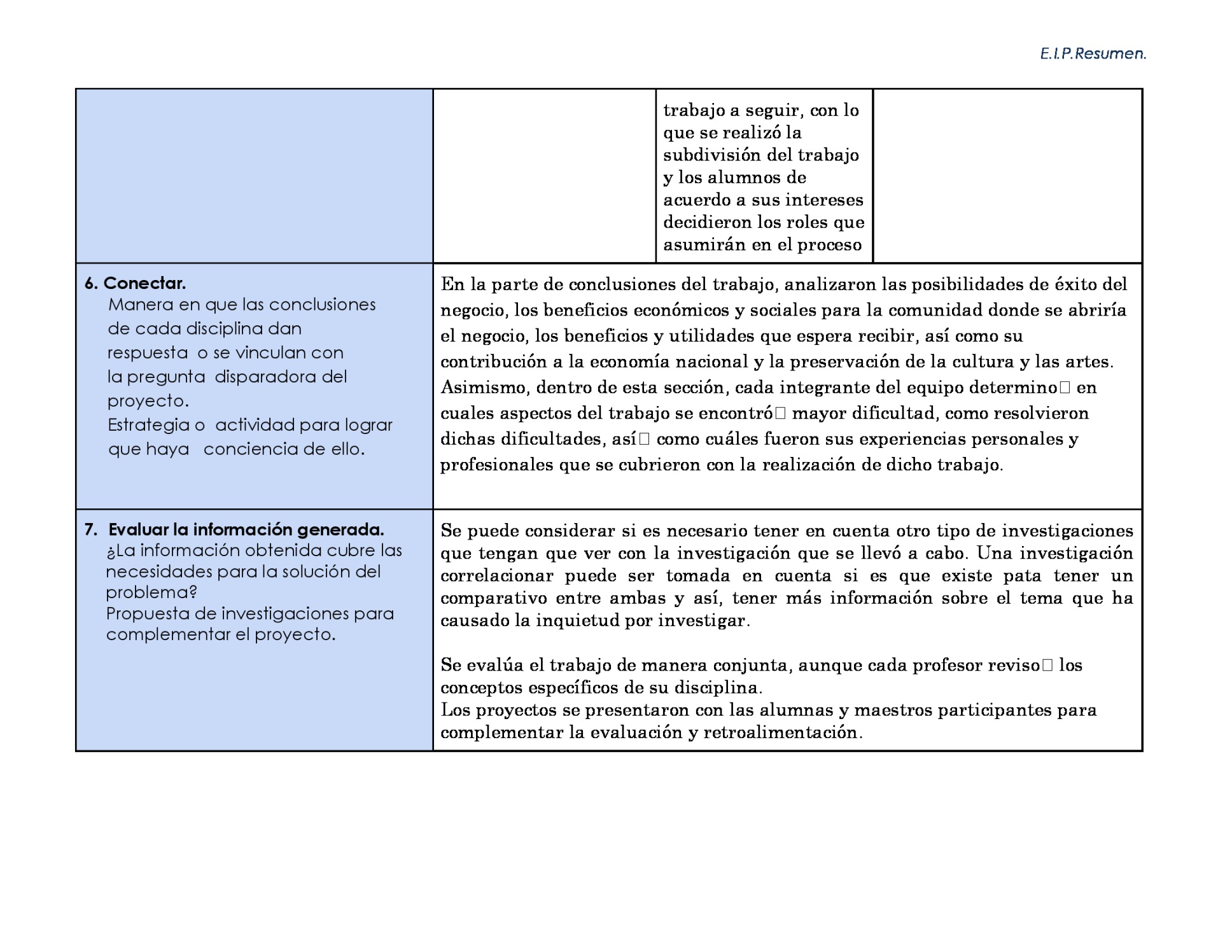 39
Evidencias de Proceso
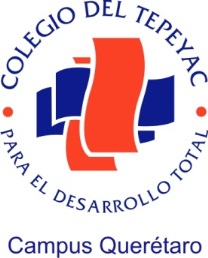 PRODUCTO 7
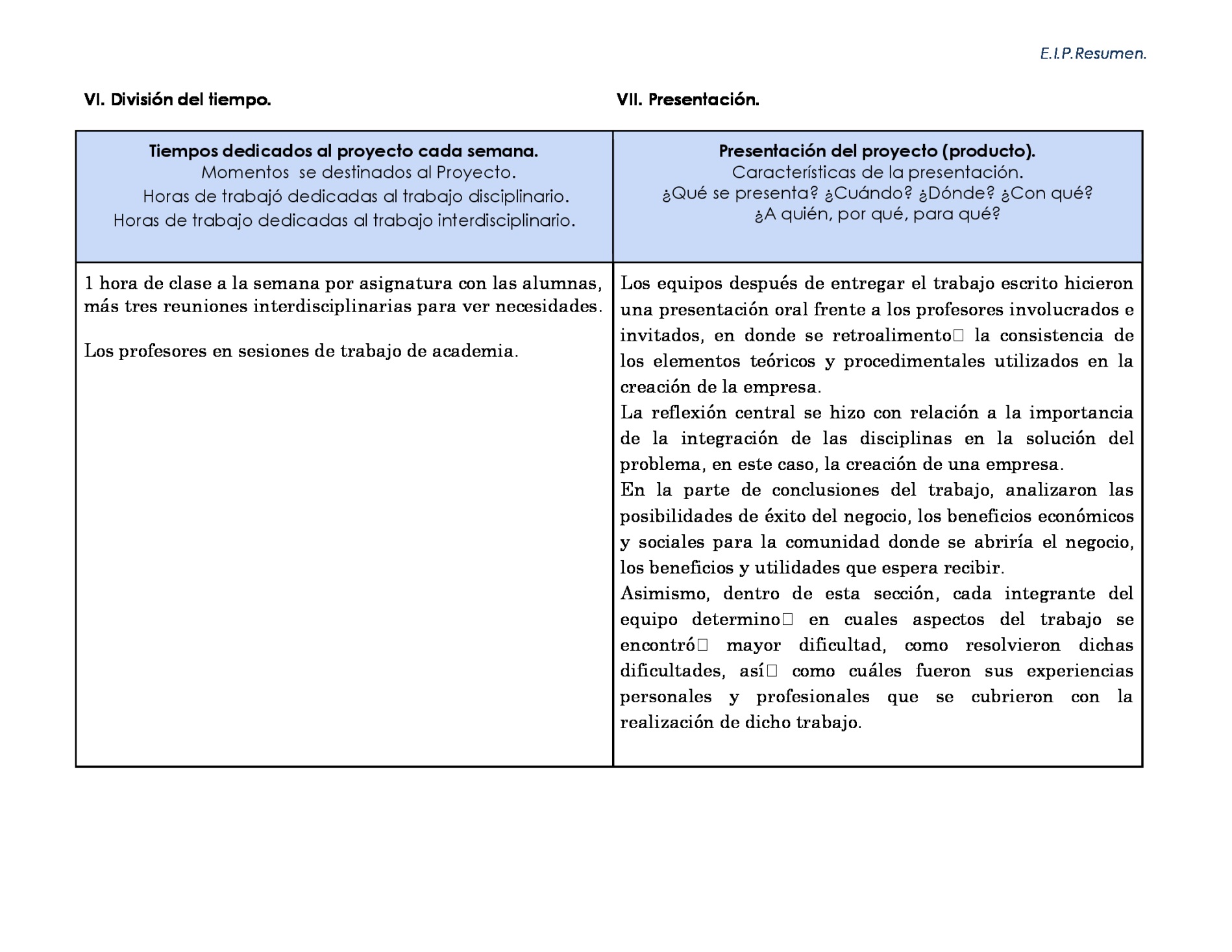 40
Evidencias de Proceso
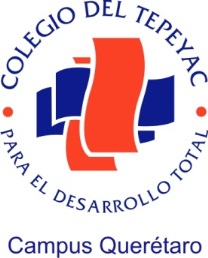 PRODUCTO 7
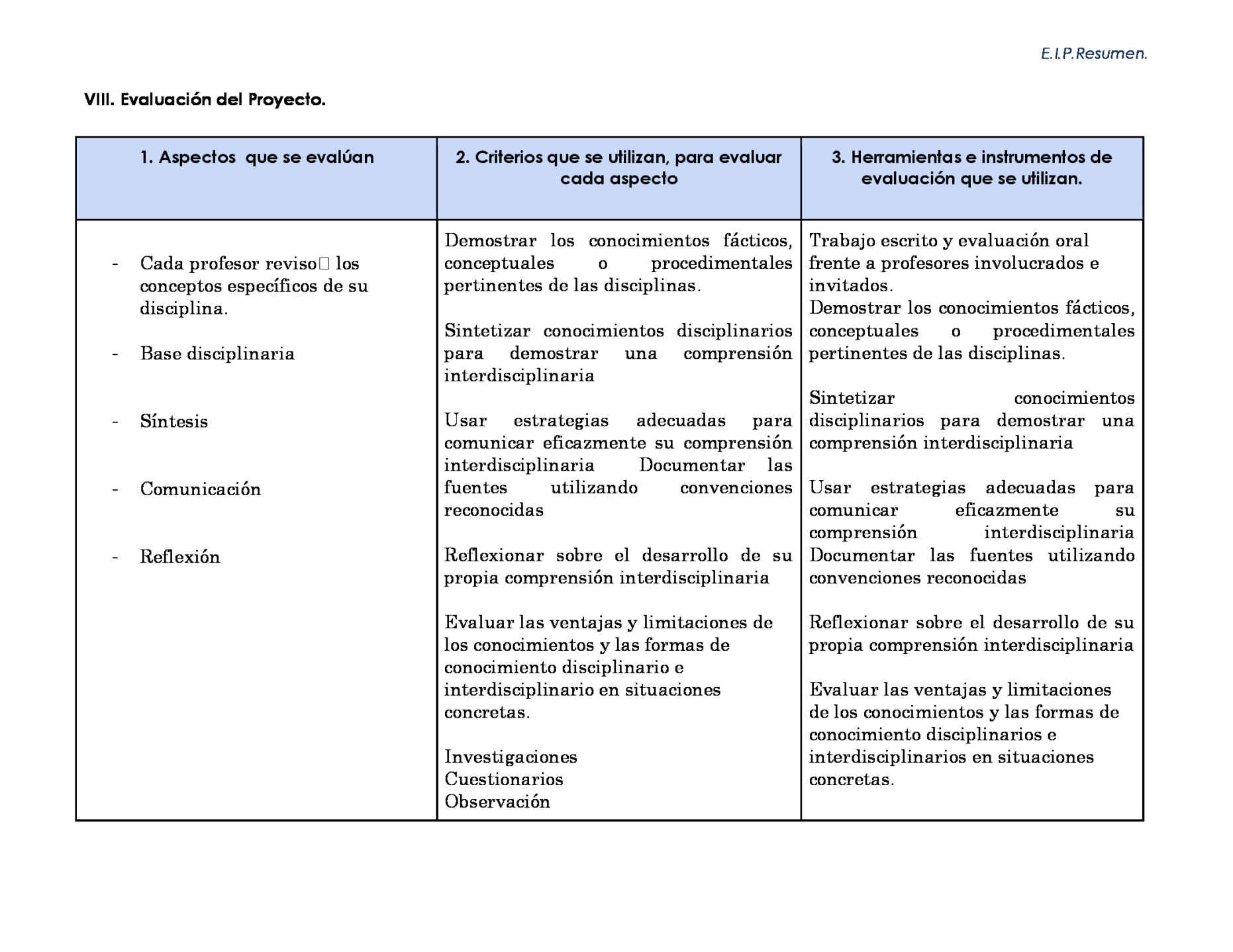 41
Evidencias de Proceso
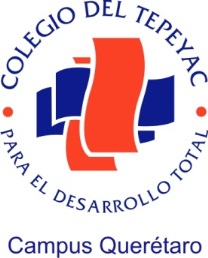 PRODUCTO 8
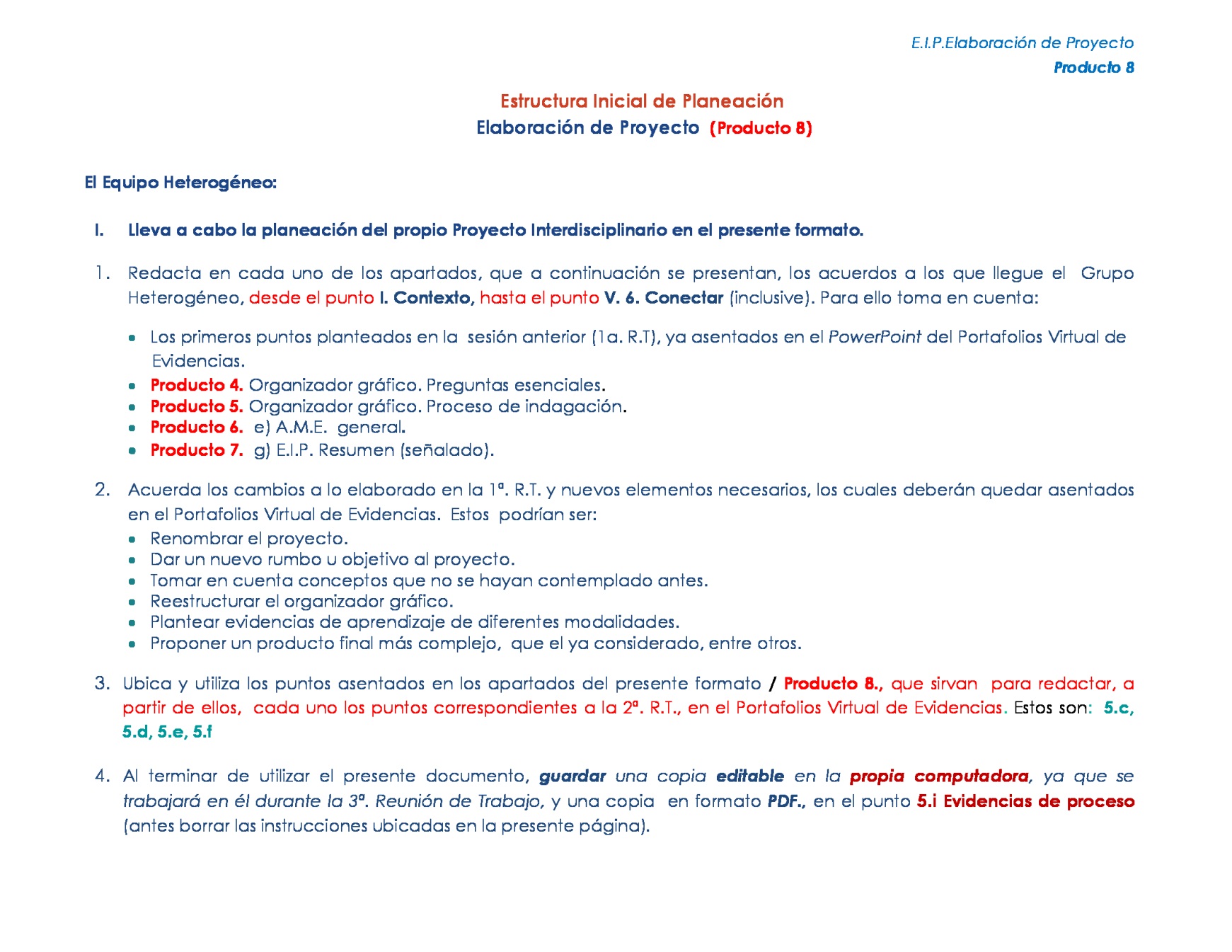 42
Evidencias de Proceso
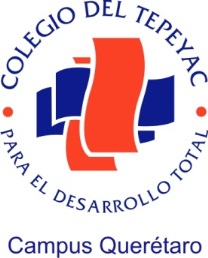 PRODUCTO 8
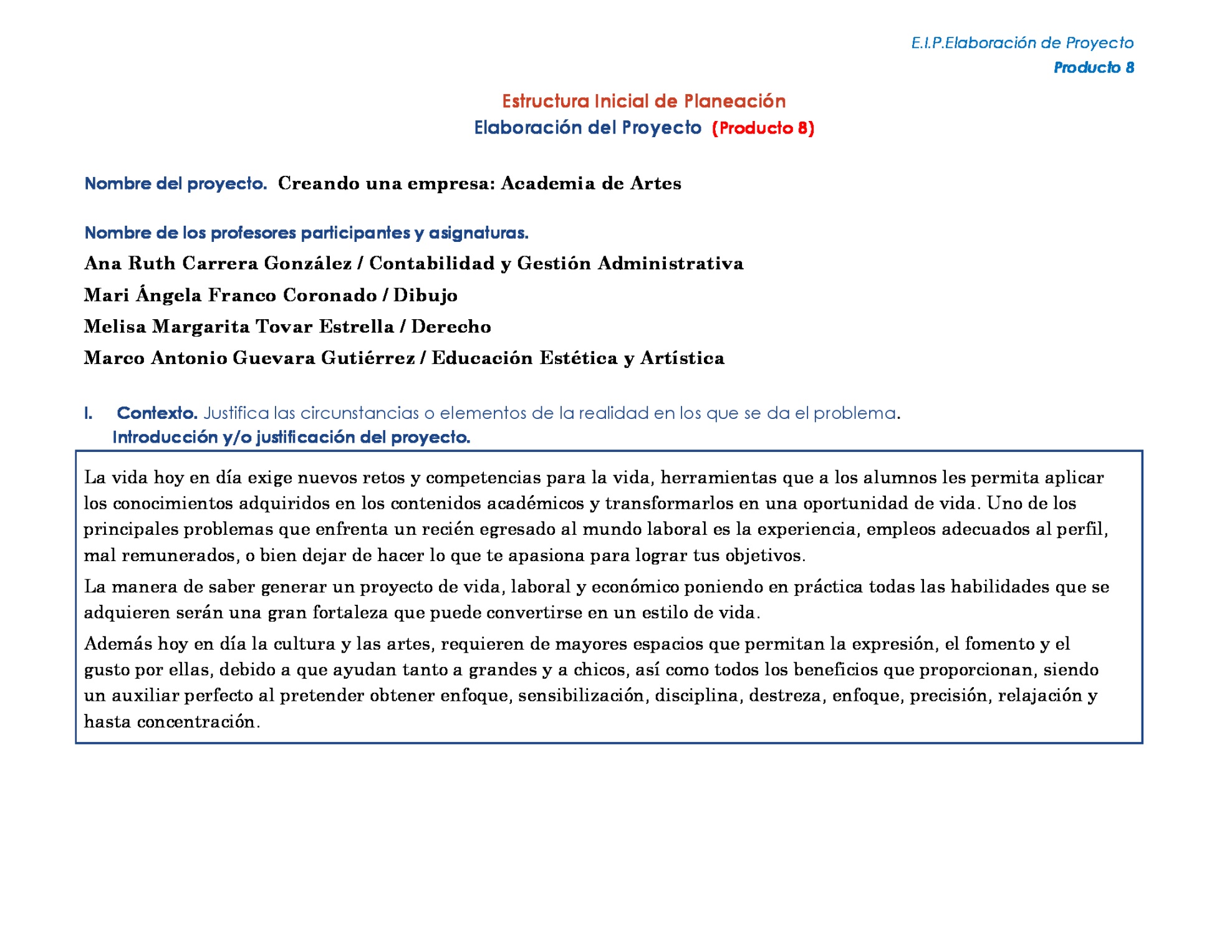 43
Evidencias de Proceso
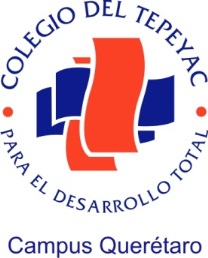 PRODUCTO 8
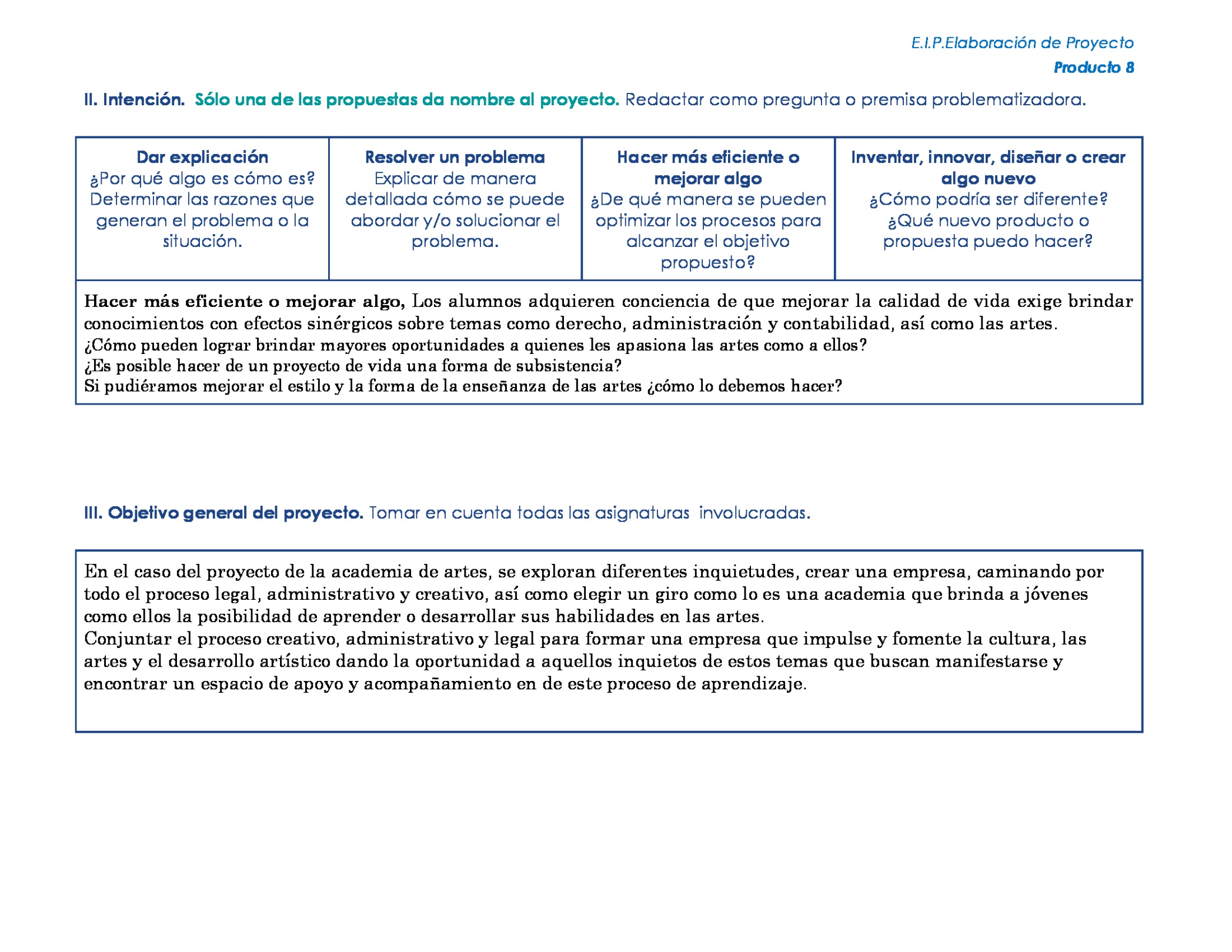 44
Evidencias de Proceso
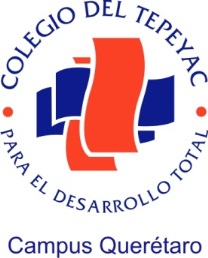 PRODUCTO 8
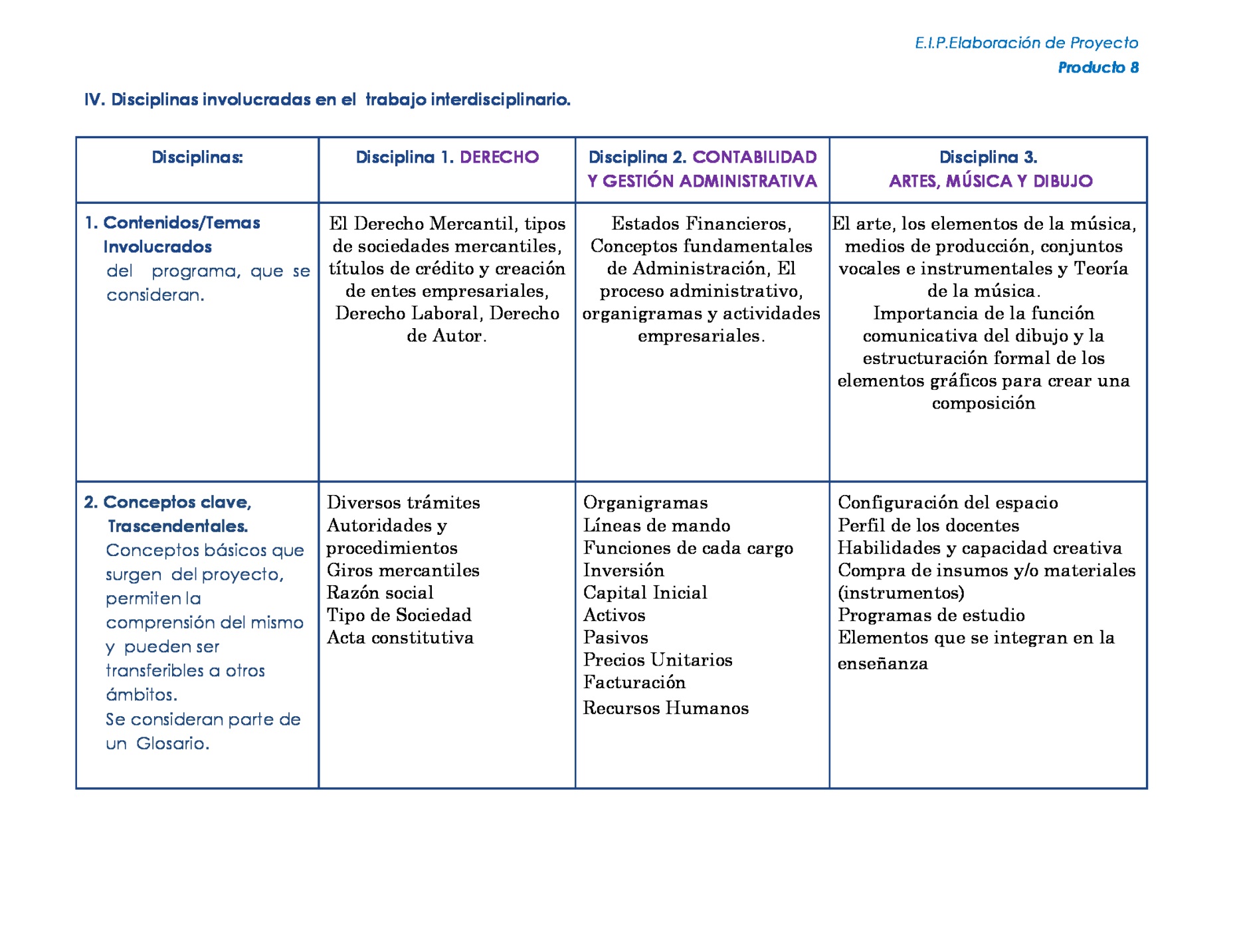 45
Evidencias de Proceso
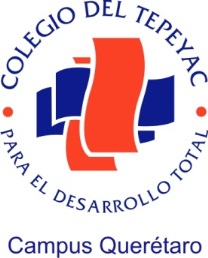 PRODUCTO 8
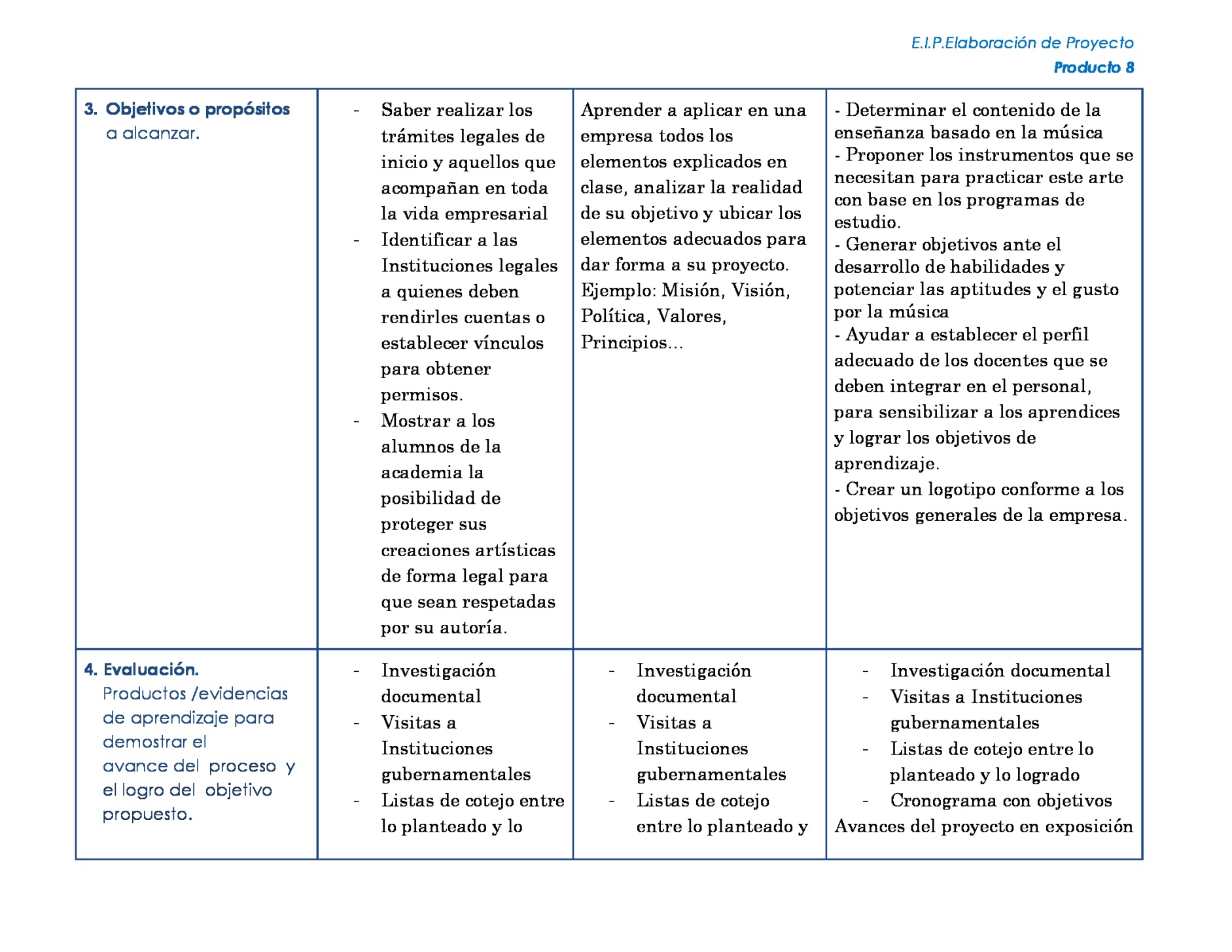 46
Evidencias de Proceso
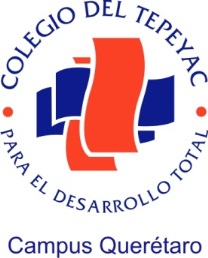 PRODUCTO 8
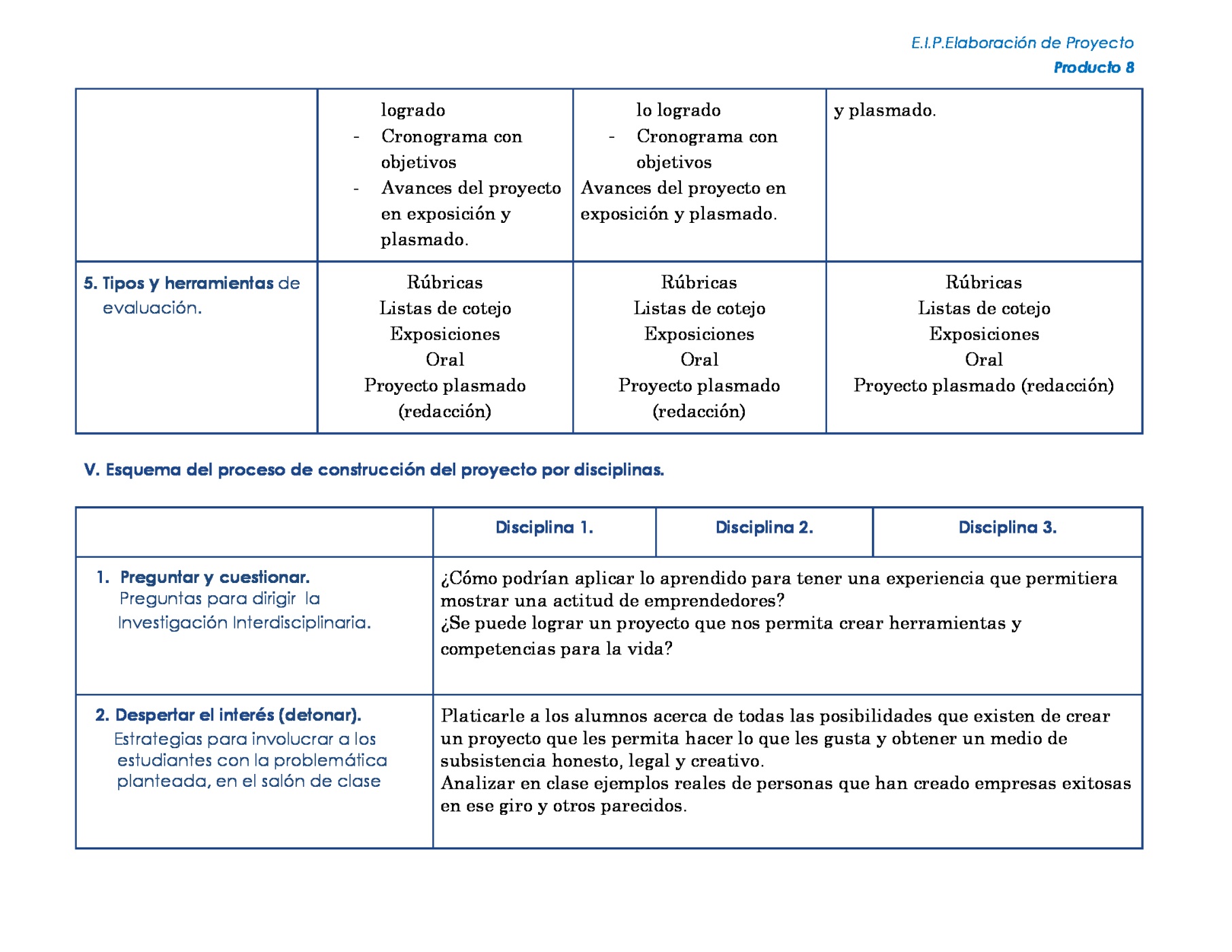 47
Evidencias de Proceso
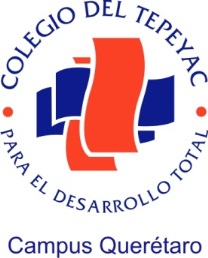 PRODUCTO 8
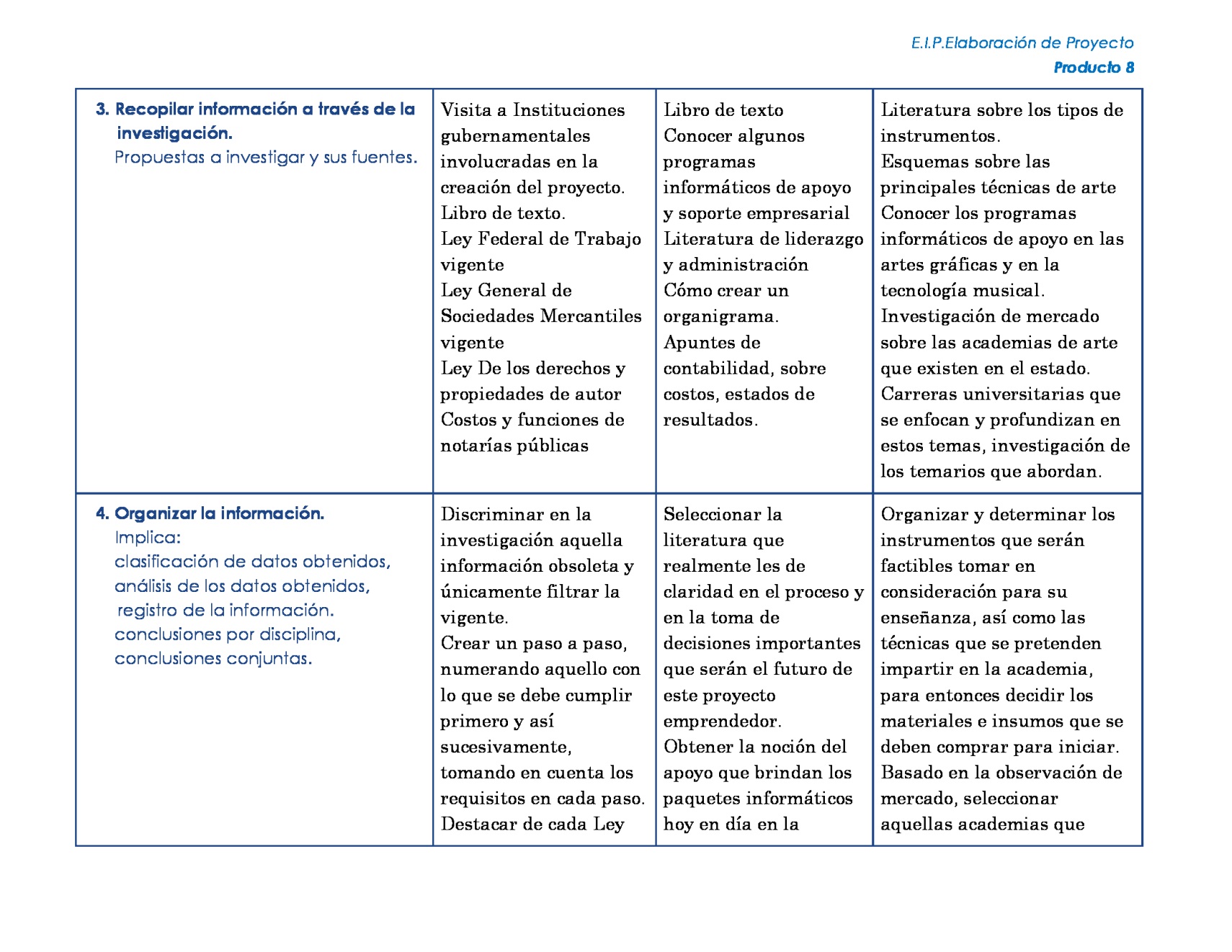 48
Evidencias de Proceso
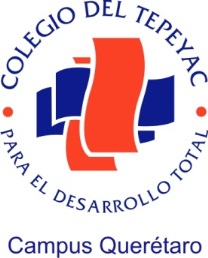 PRODUCTO 8
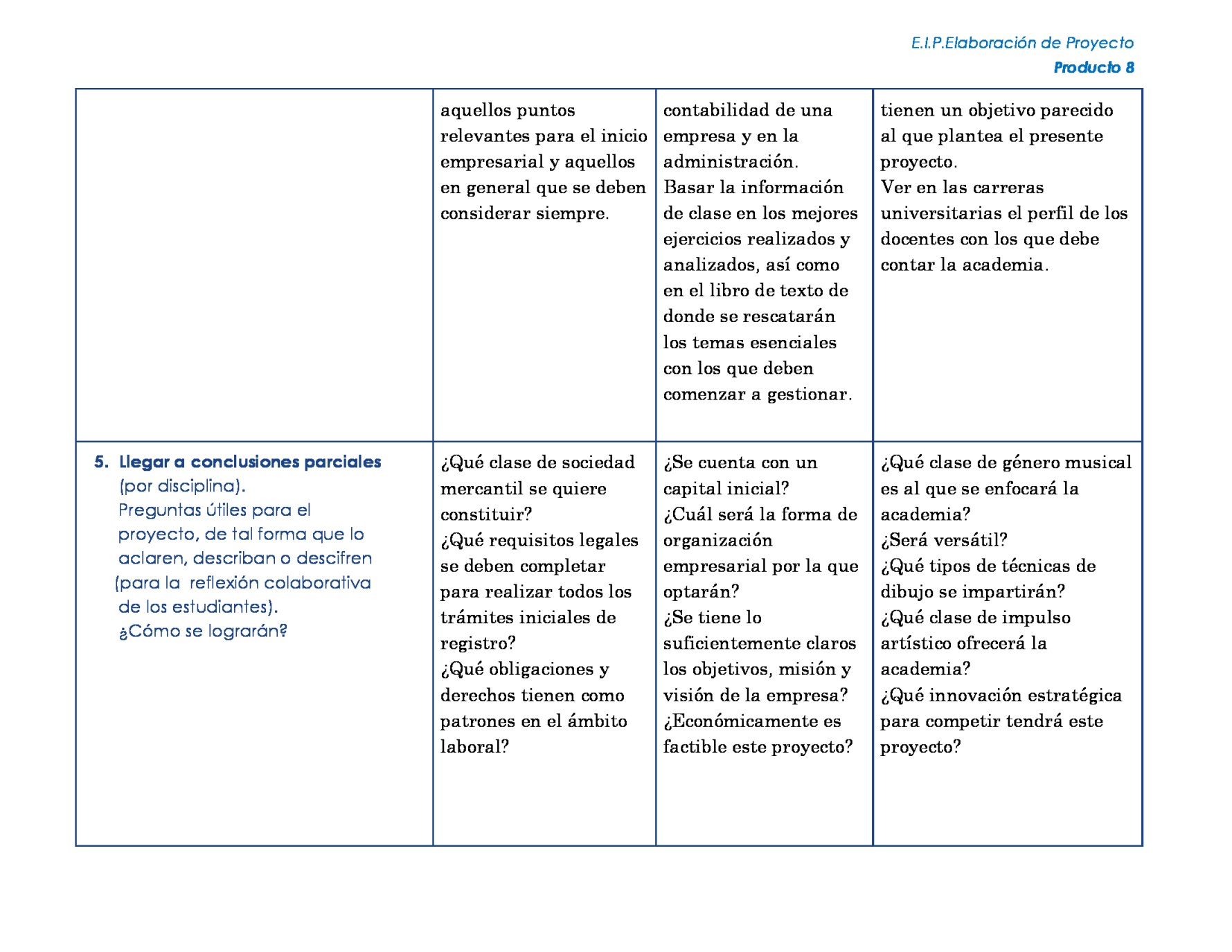 49
Evidencias de Proceso
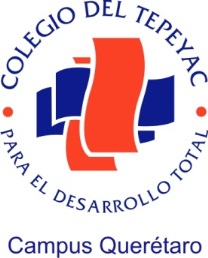 PRODUCTO 8
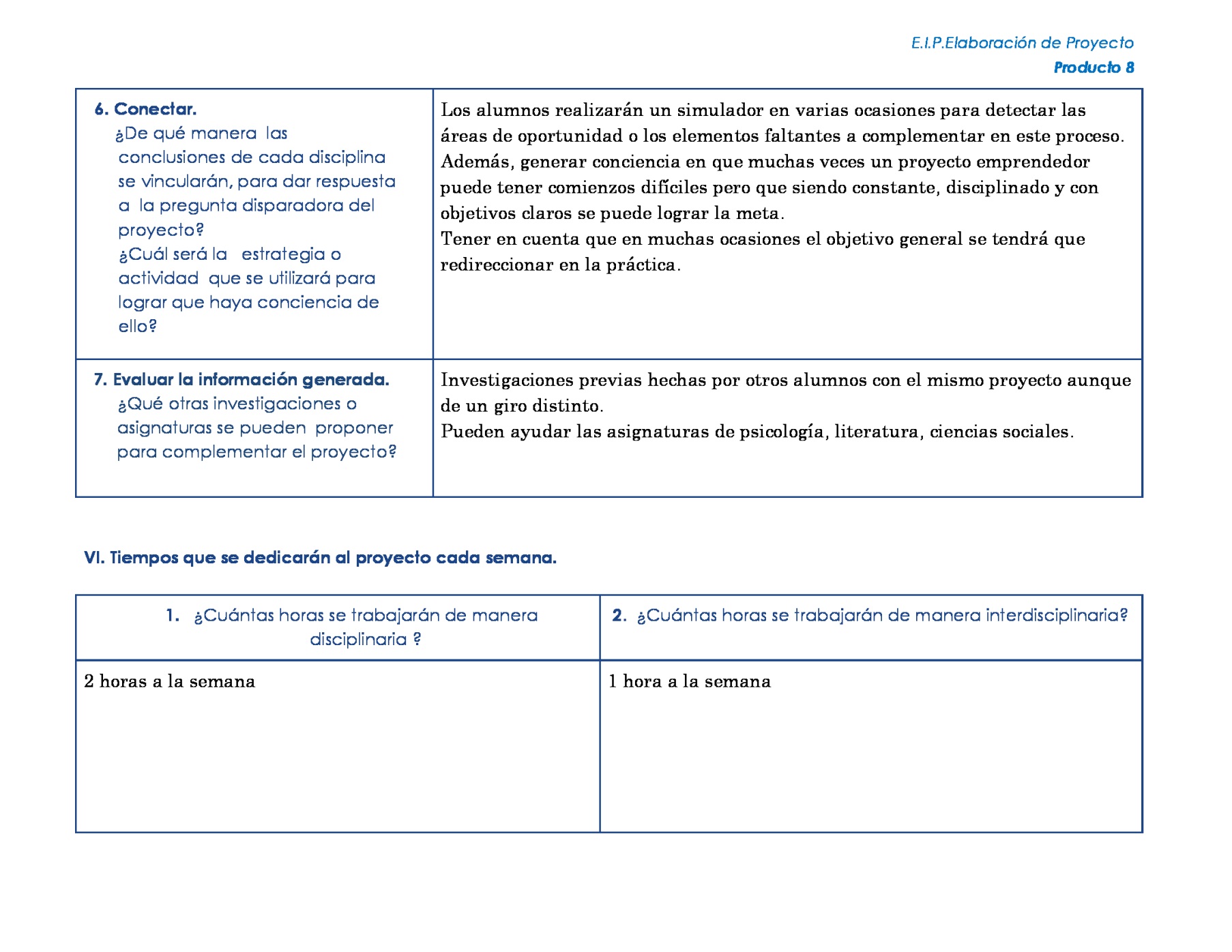 50
Evidencias de Proceso
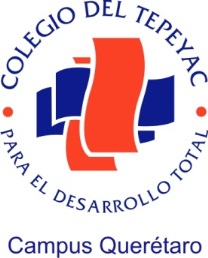 PRODUCTO 8
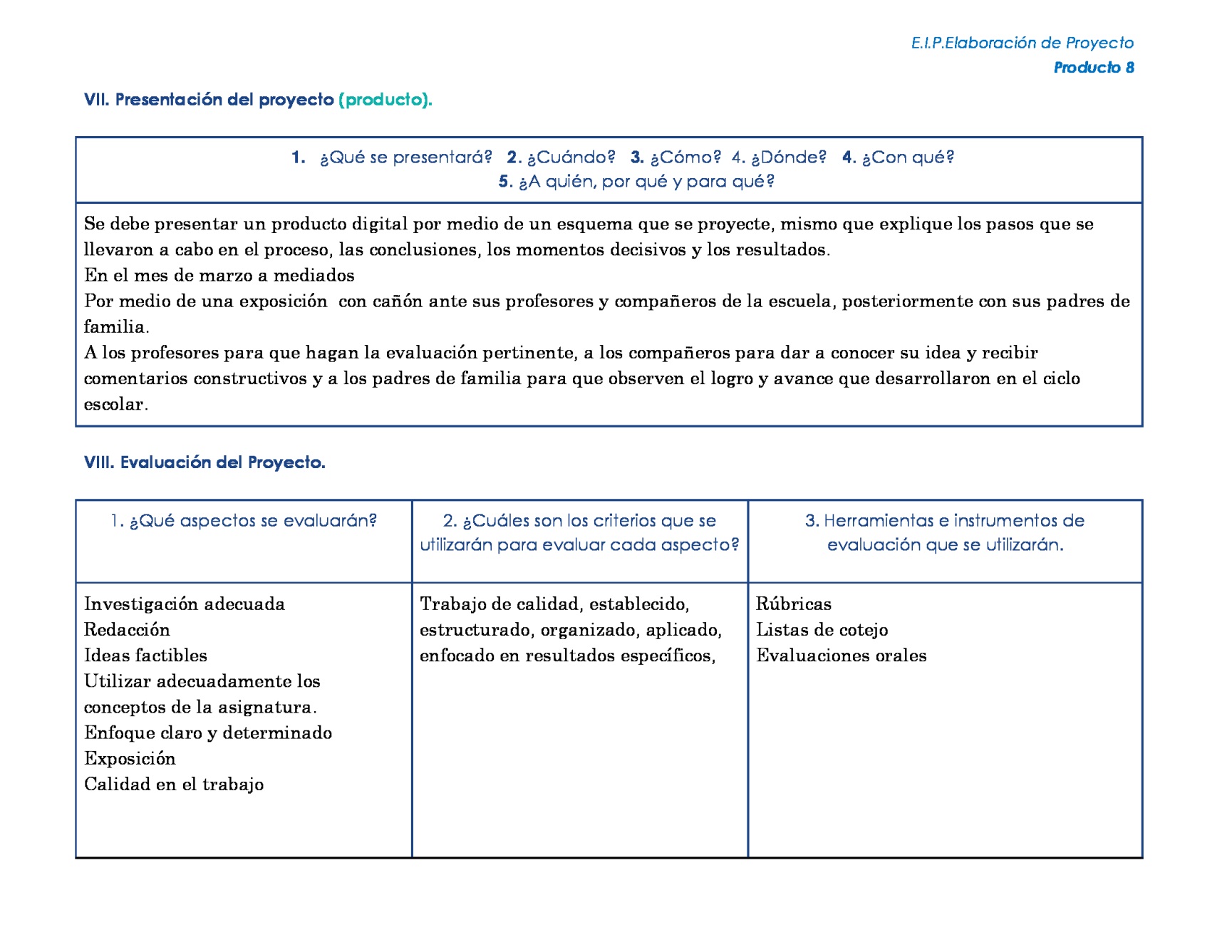 51
Evidencias de Proceso. Producto 9
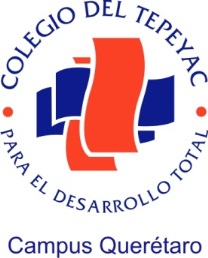 FOTOGRAFÍAS
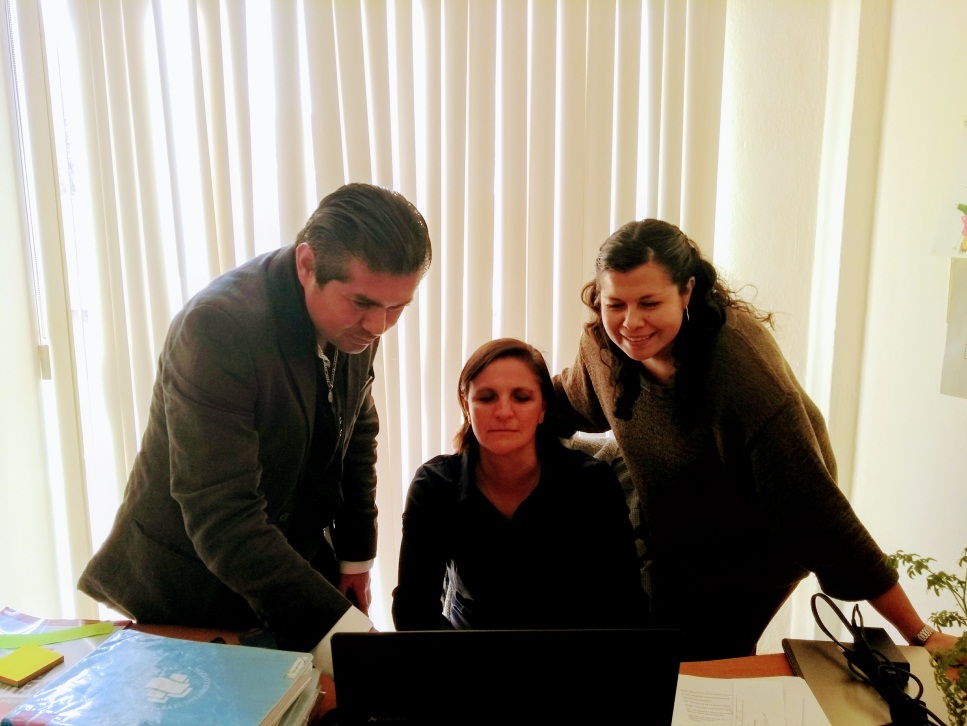 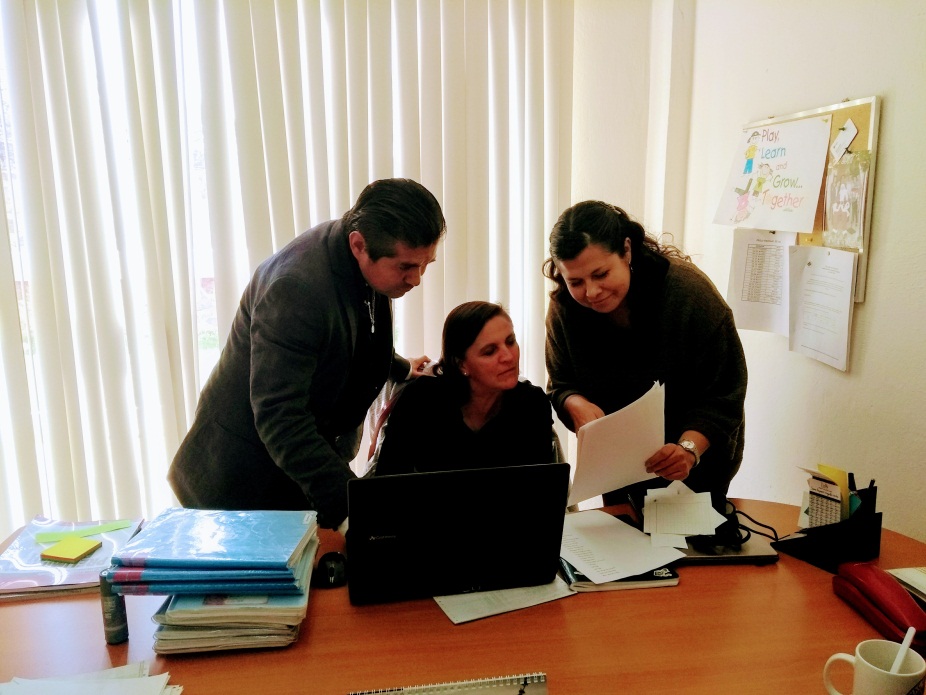 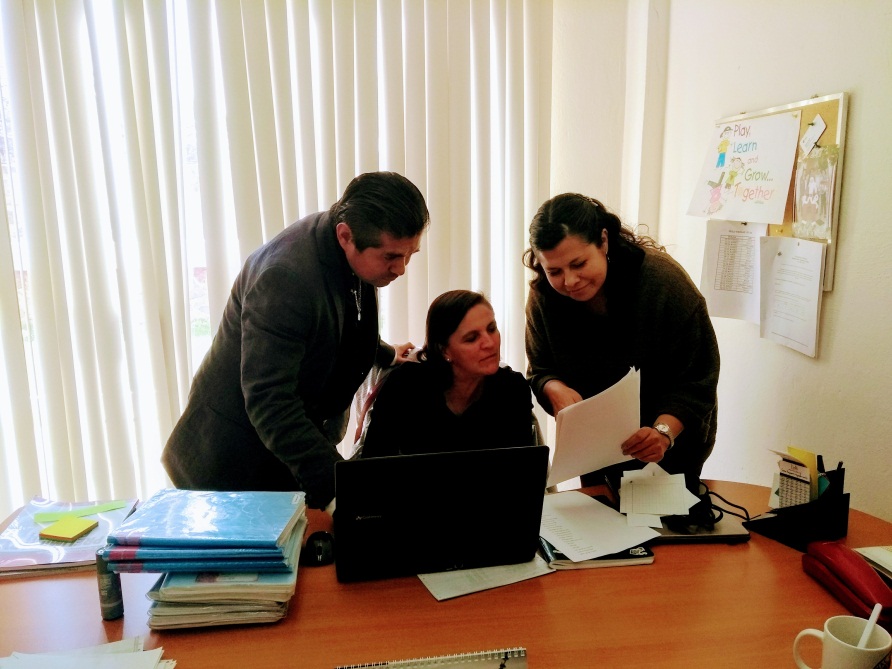 52
Evaluación. Tipos, herramientas y productos de AprendizajeProducto 10
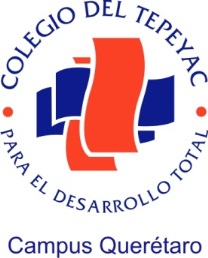 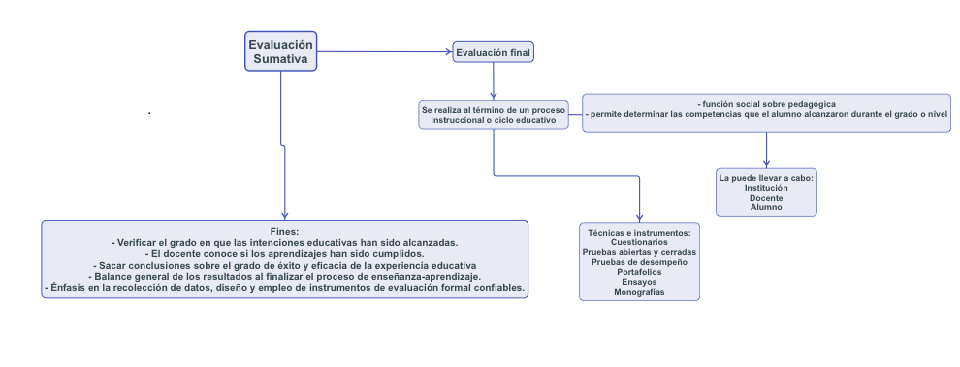 53
Evaluación. Tipos, herramientas y productos de AprendizajeProducto 10
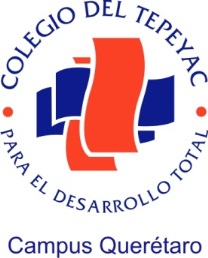 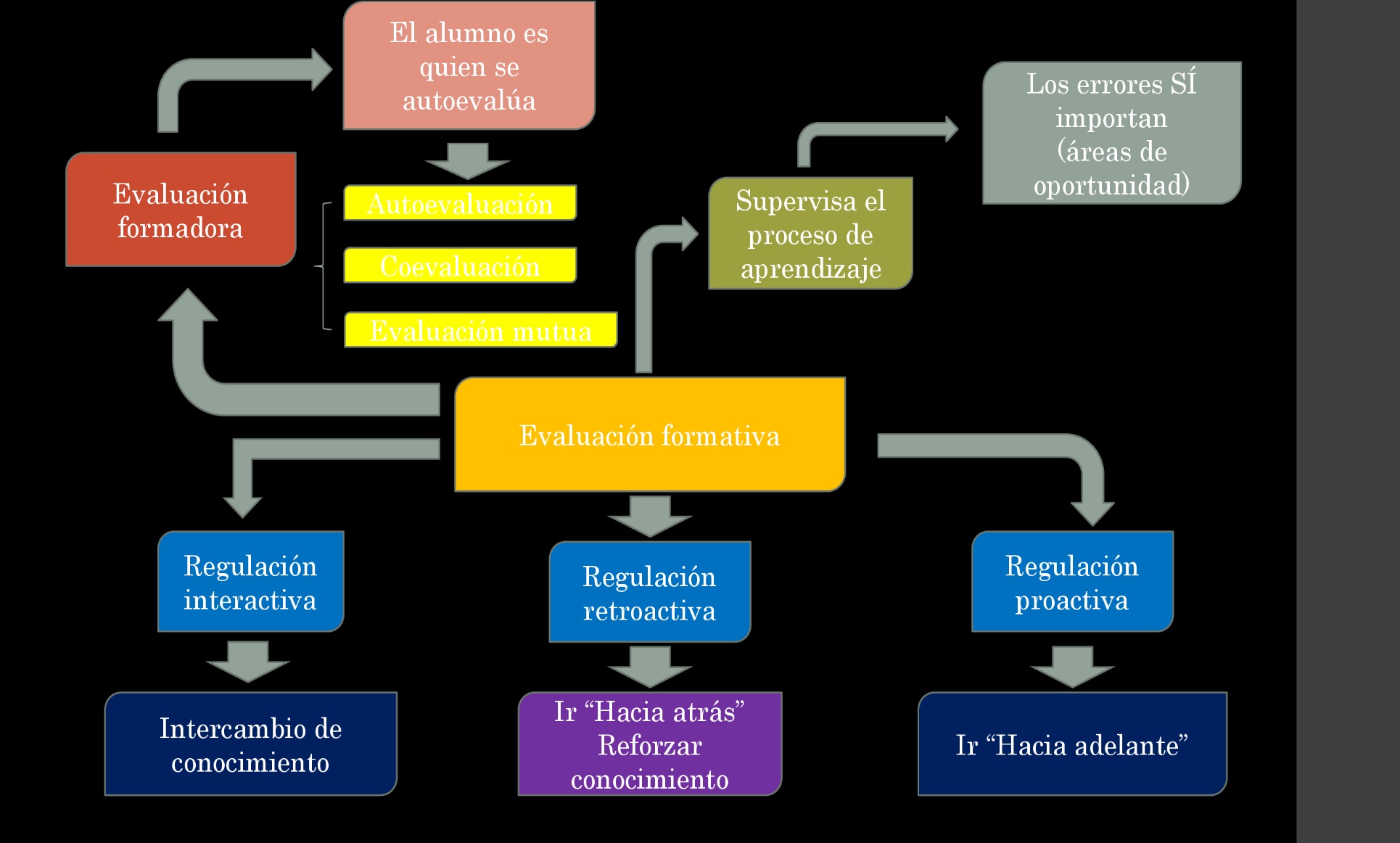 54
Evaluación. Tipos, herramientas y productos de AprendizajeProducto 10
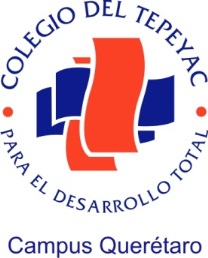 55
Evaluación. Formatos. PrerrequisitosProducto 11
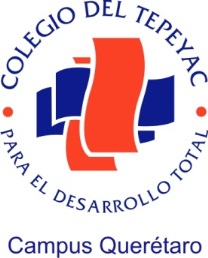 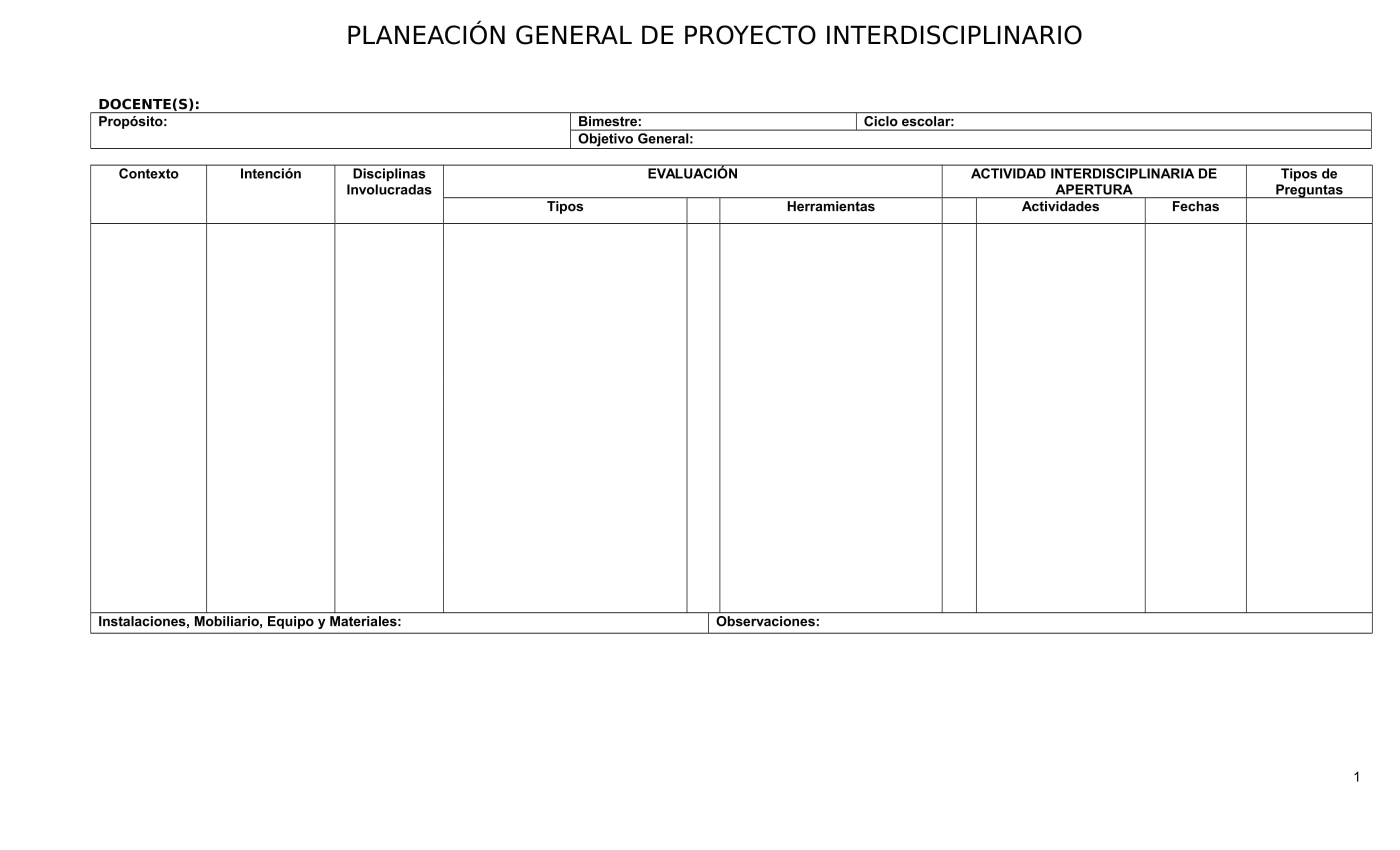 56
Evaluación. Formatos. PrerrequisitosProducto 11
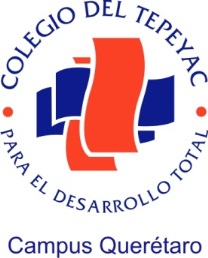 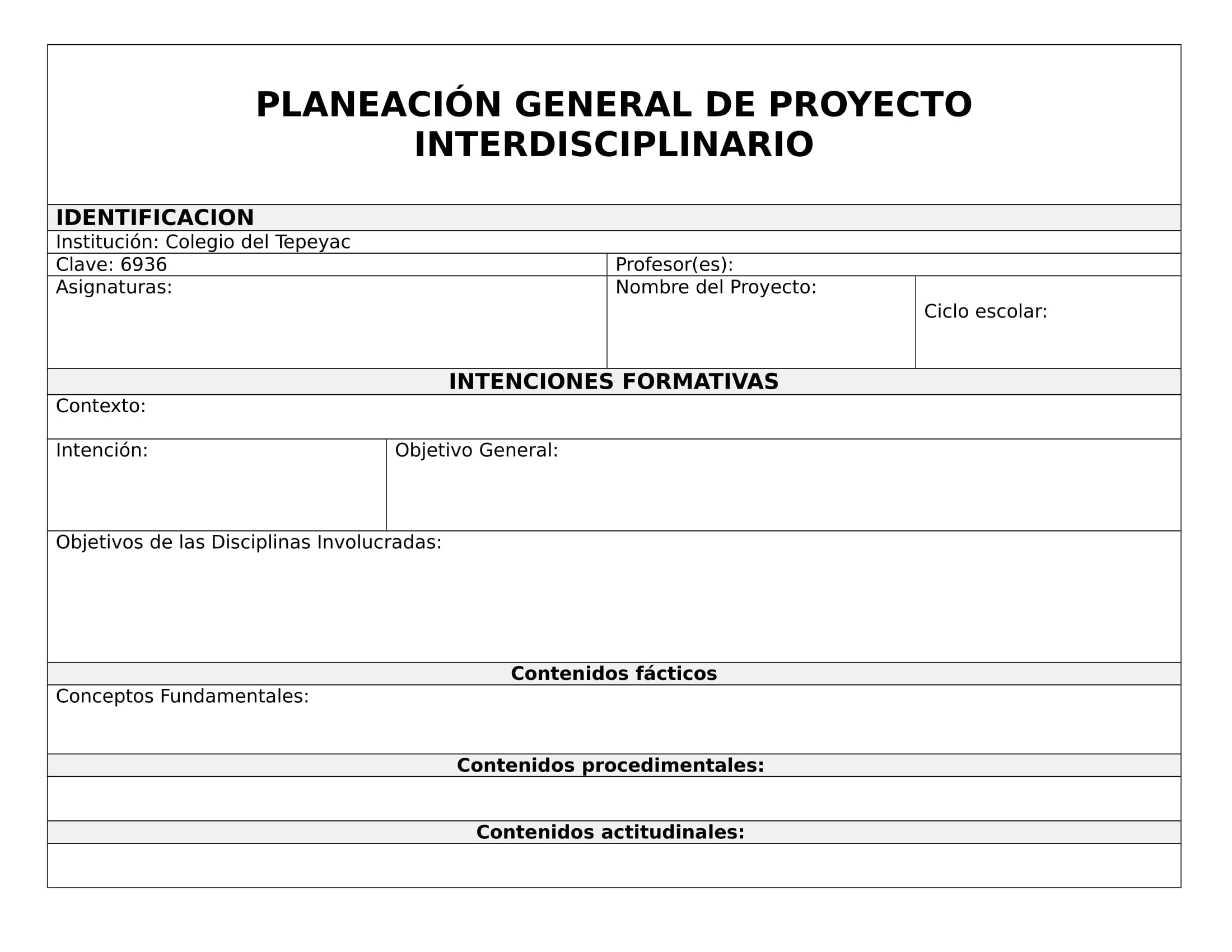 57
Evaluación. Formatos. PrerrequisitosProducto 11
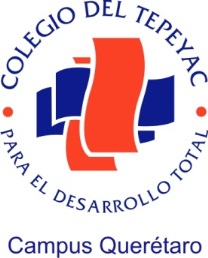 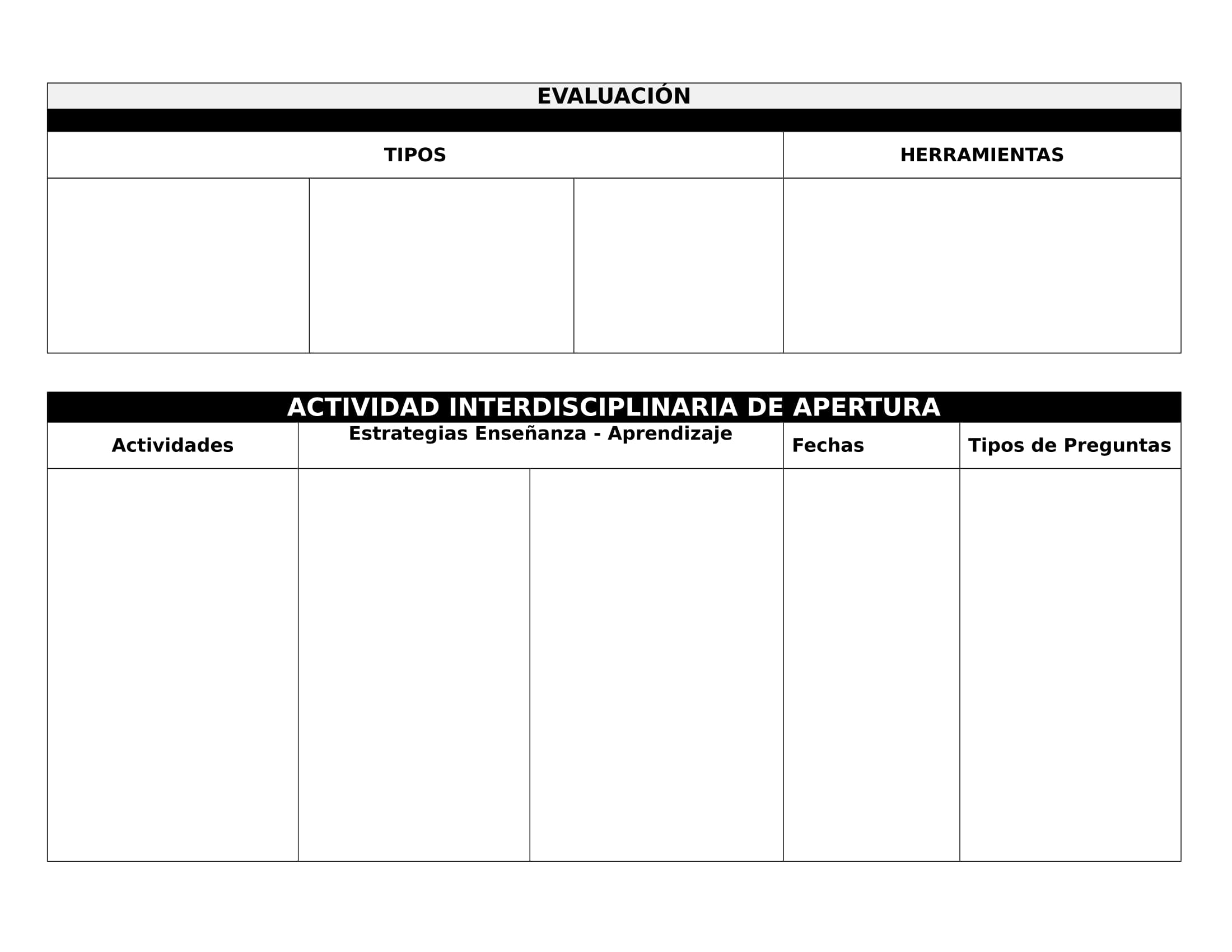 58
Evaluación. Formatos. PrerrequisitosProducto 11
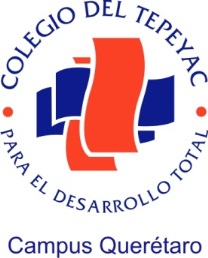 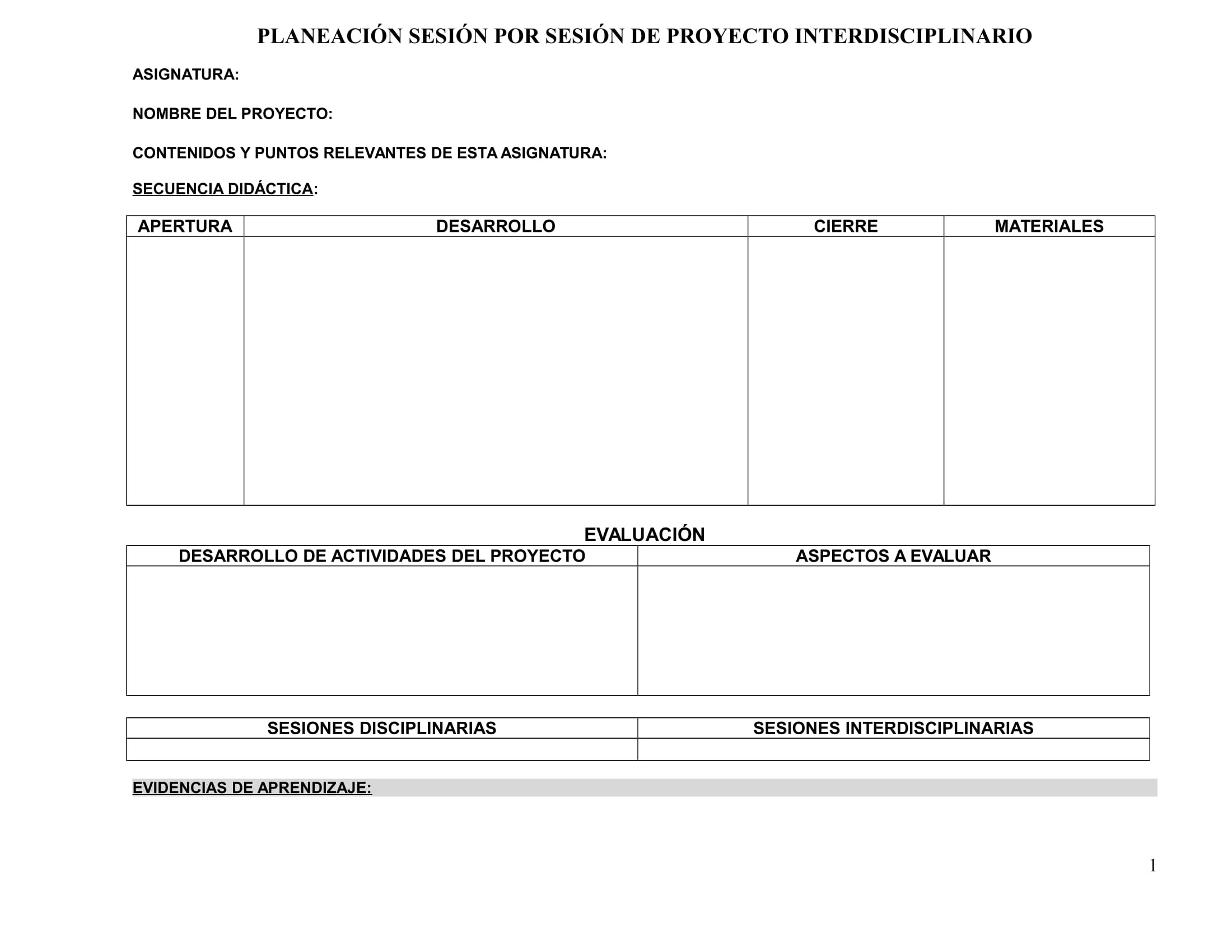 59
Evaluación. Formatos. PrerrequisitosProducto 11
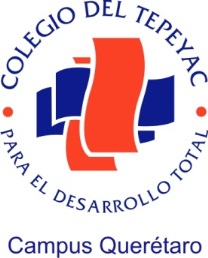 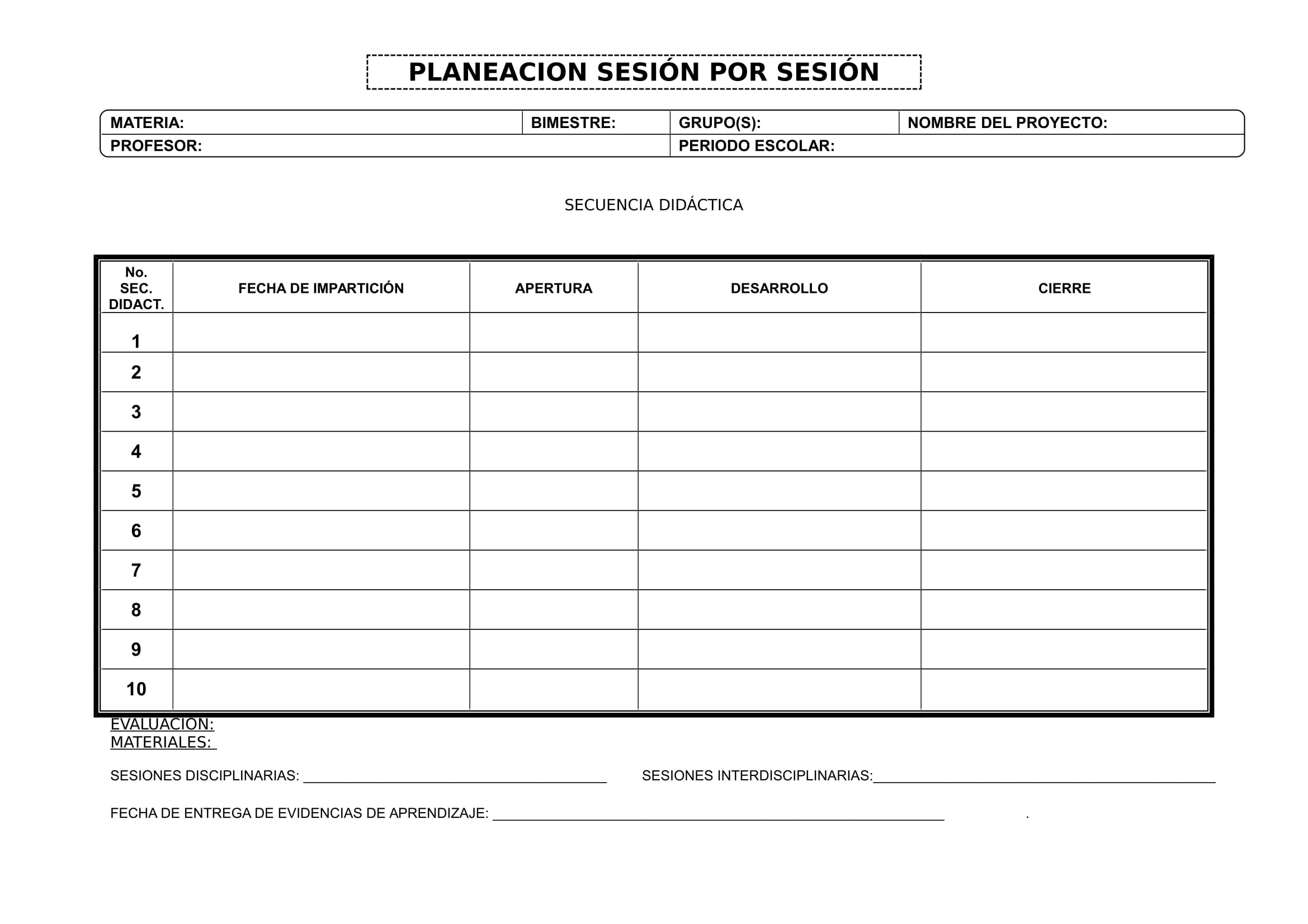 60
Evaluación. Formatos. Grupo Heterogéneo    Producto 12
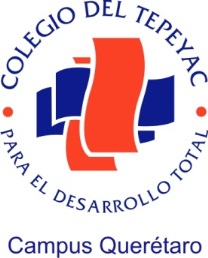 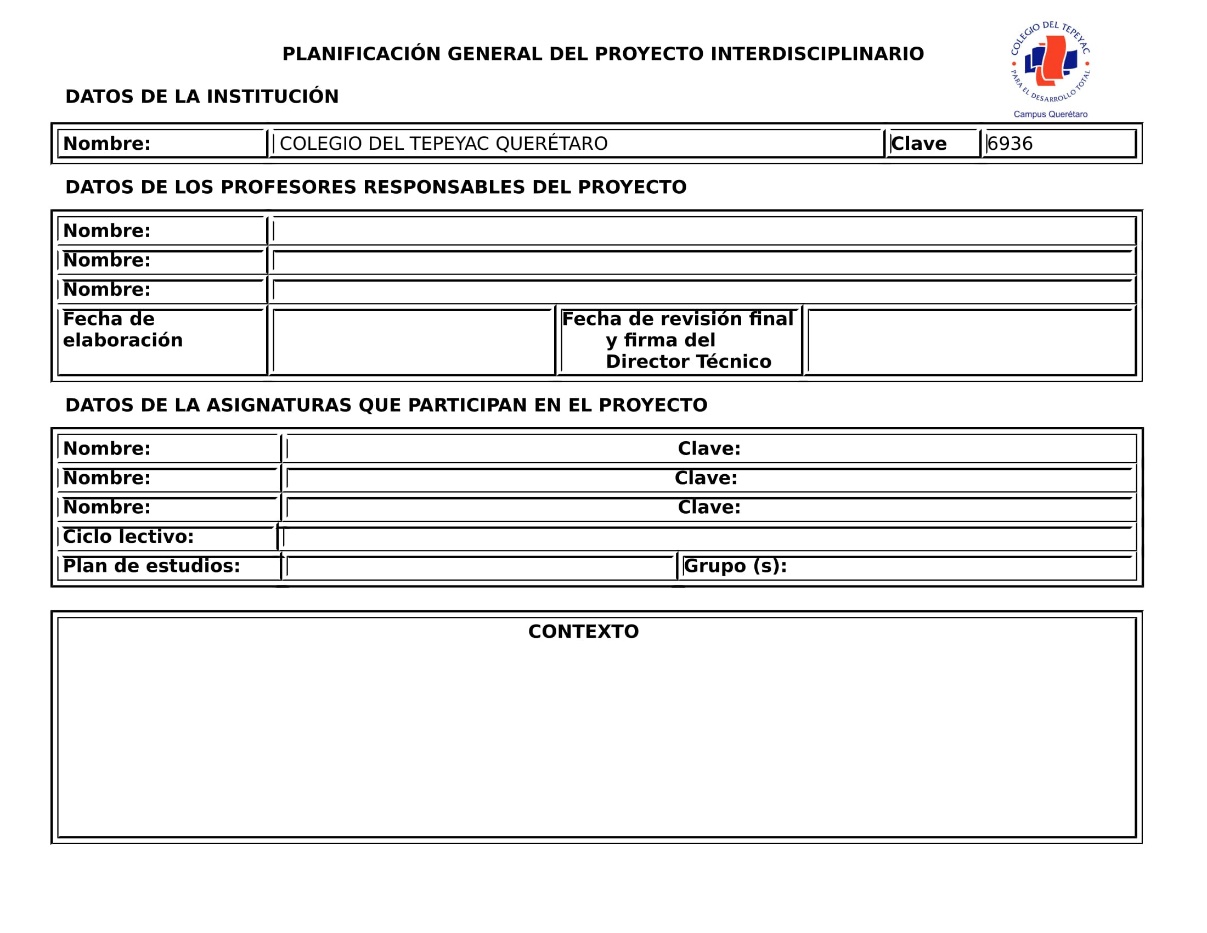 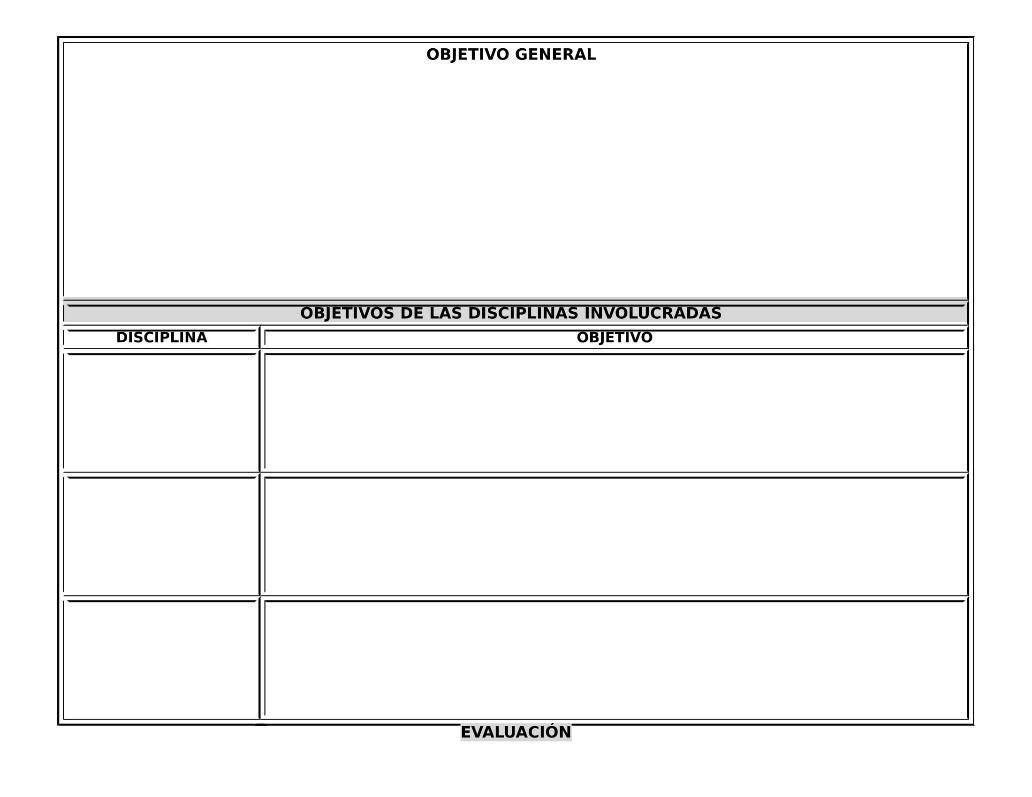 61
Evaluación. Formatos. Grupo Heterogéneo    Producto 12
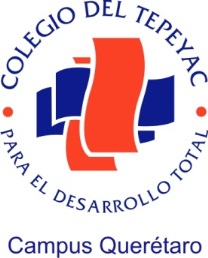 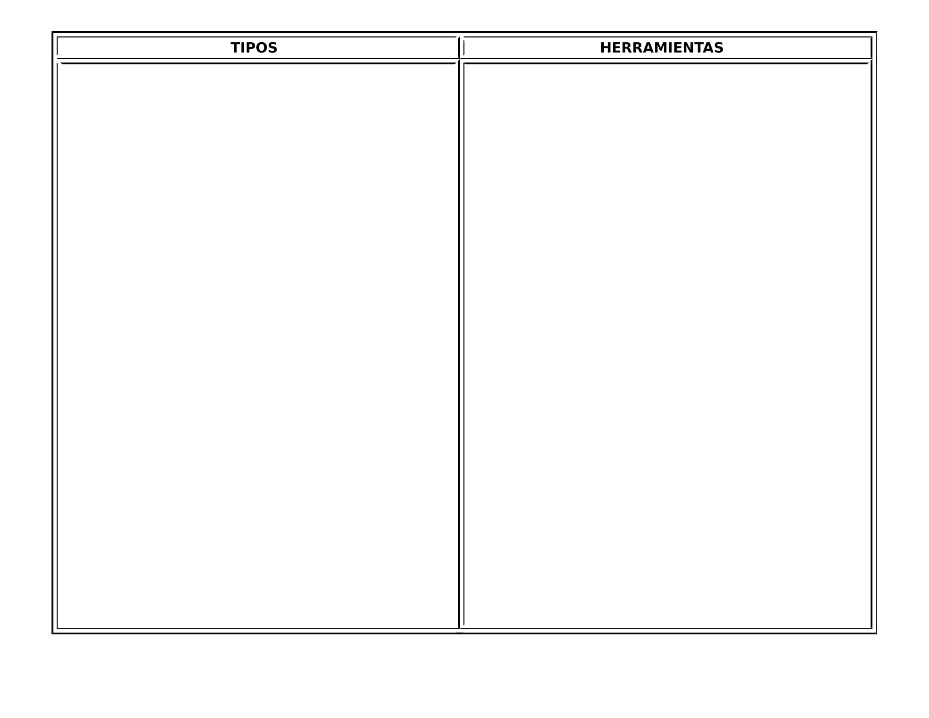 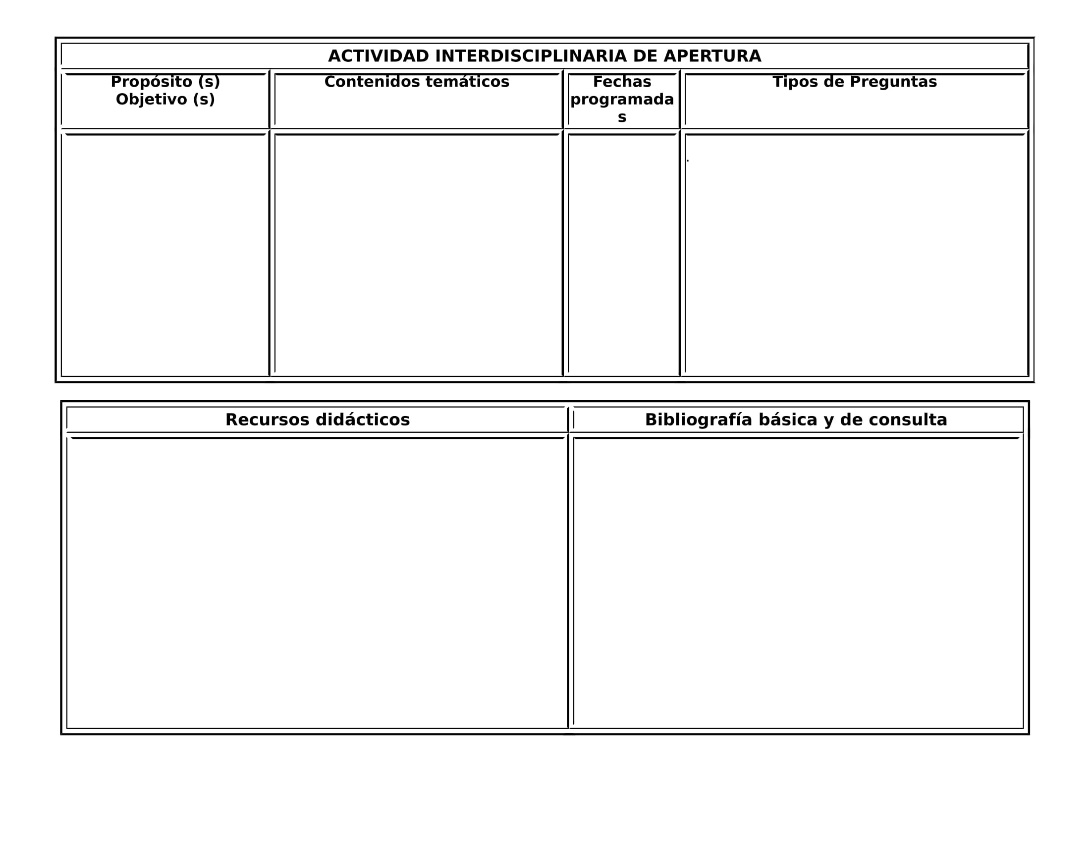 62
Evaluación. Formatos. Grupo Heterogéneo    Producto 12
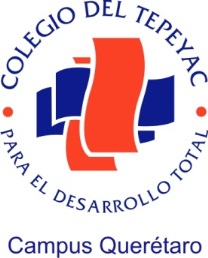 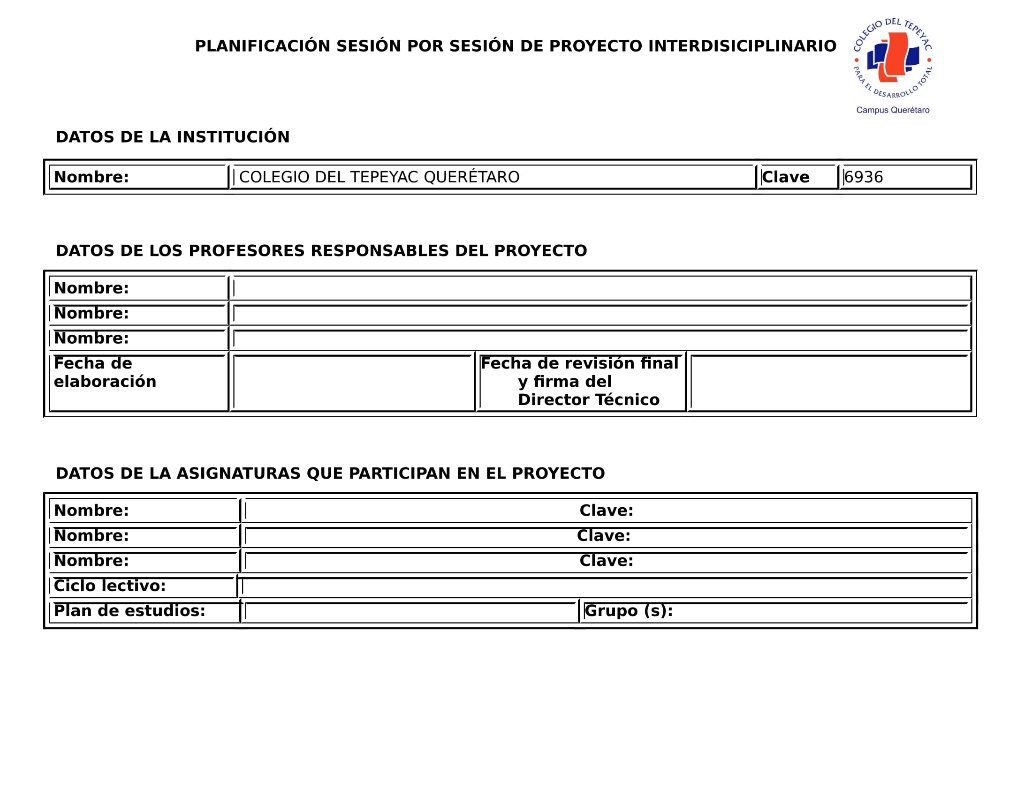 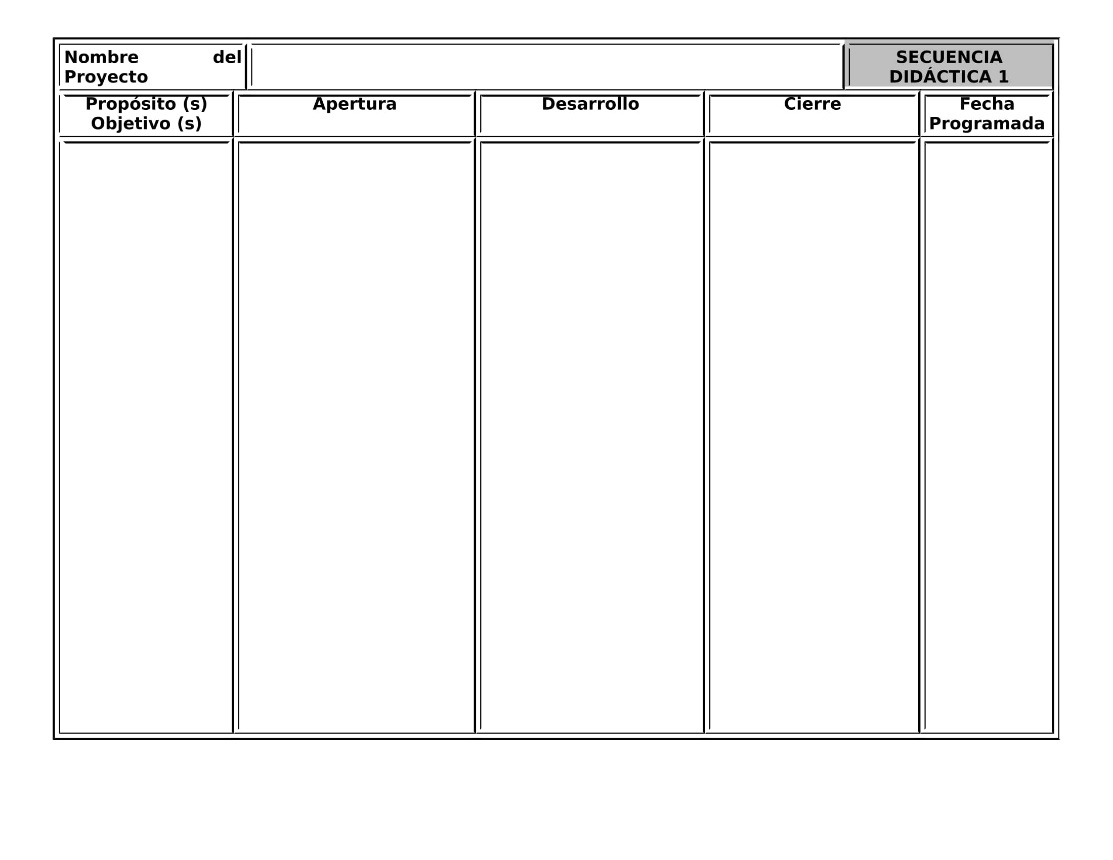 63
Evaluación. Formatos. Grupo Heterogéneo    Producto 12
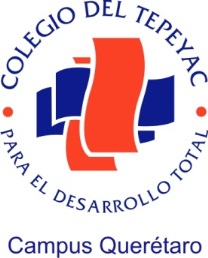 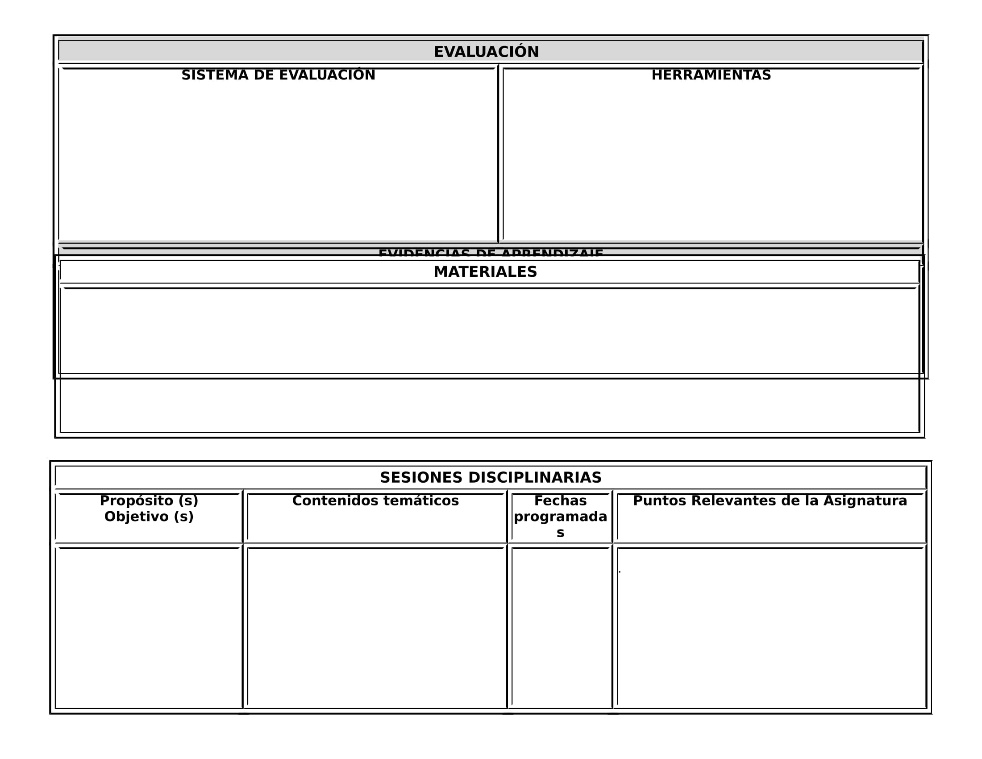 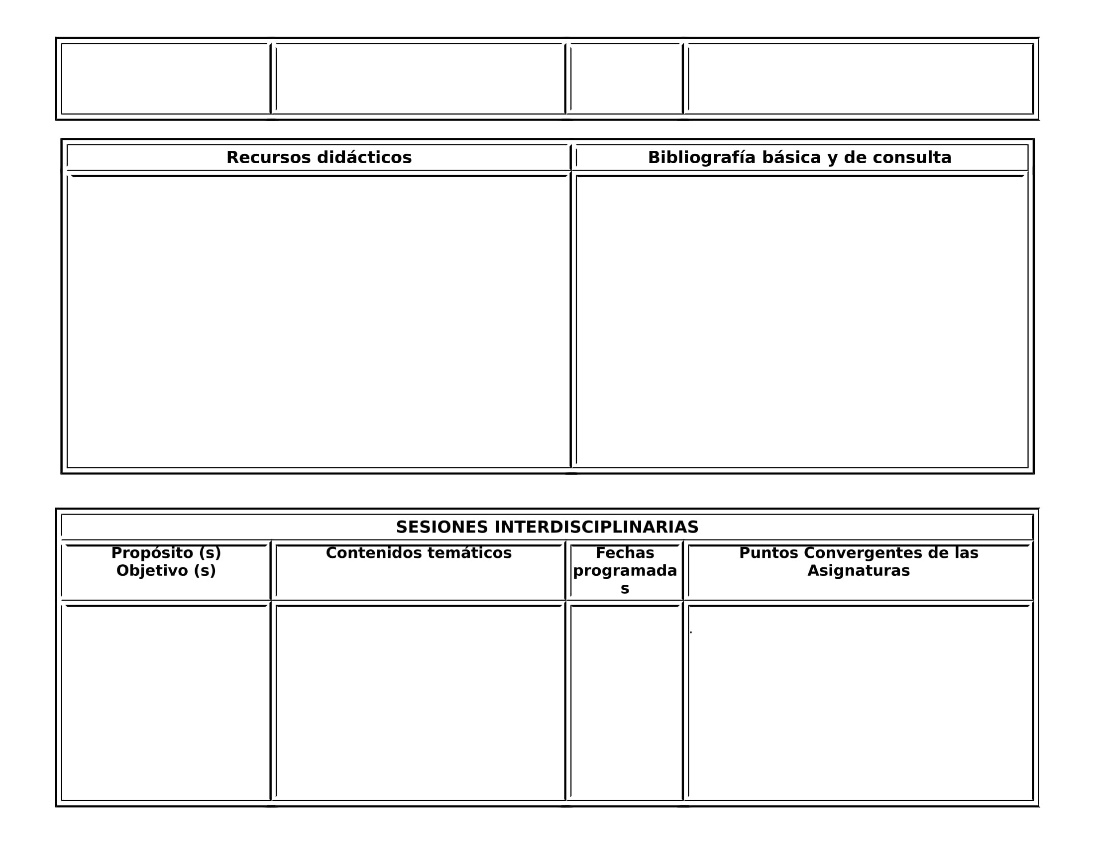 64
Evaluación. Formatos. Grupo Heterogéneo    Producto 12
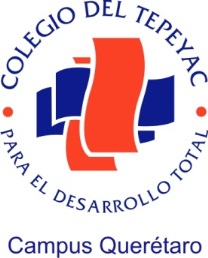 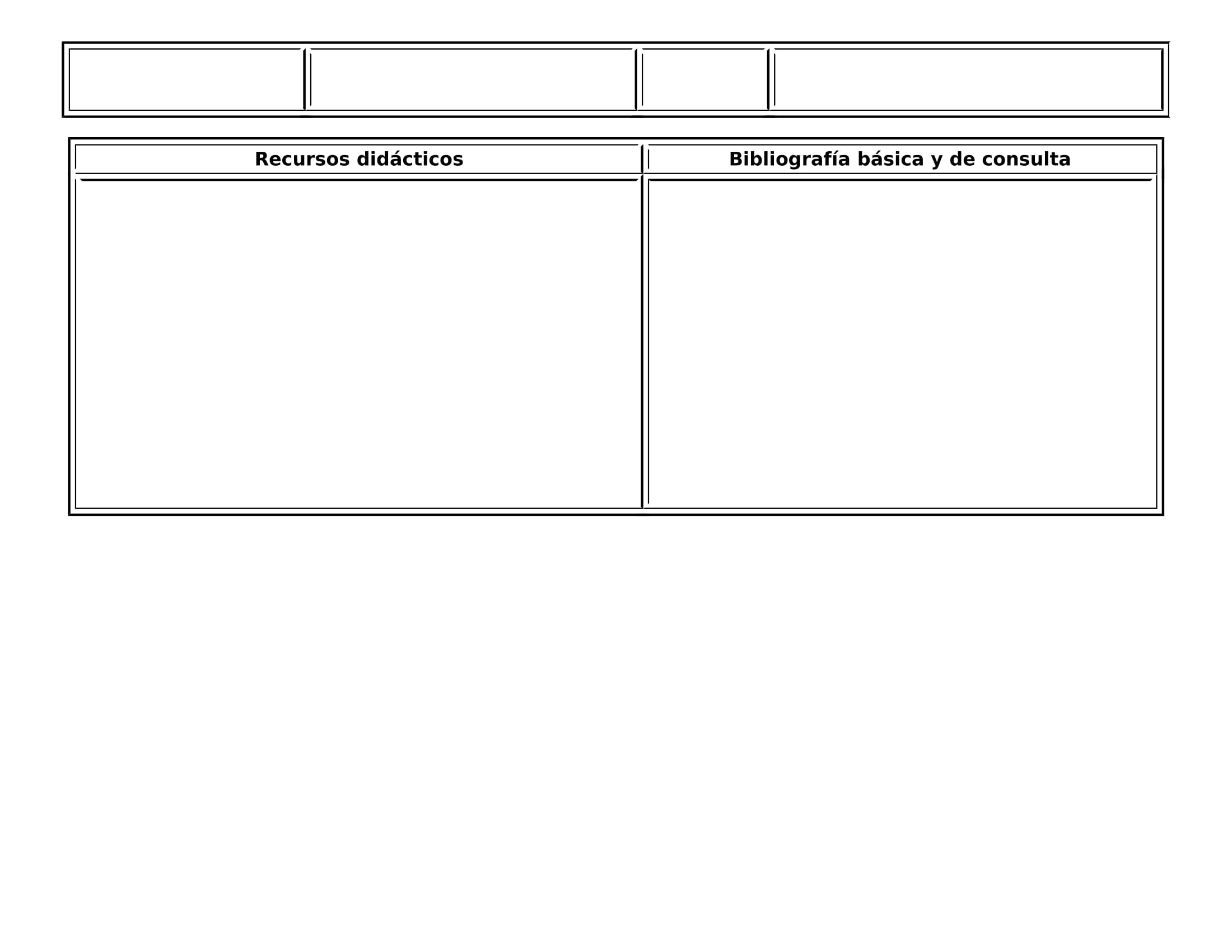 65
Lista. Pasos para Infografía        Producto 13
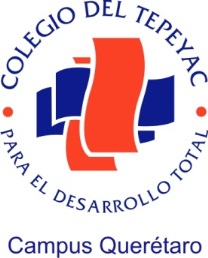 Un objetivo de comunicación, un tema
Recolectar la información
Visualizar la información que se presentará; sintetizar y jerarquizar
Conectar la información
Elegir: impreso o digital
Seleccionar el diseño, el color y la tipografía
Determinar los gráficos a utilizar
Mencionar las fuentes de información
66
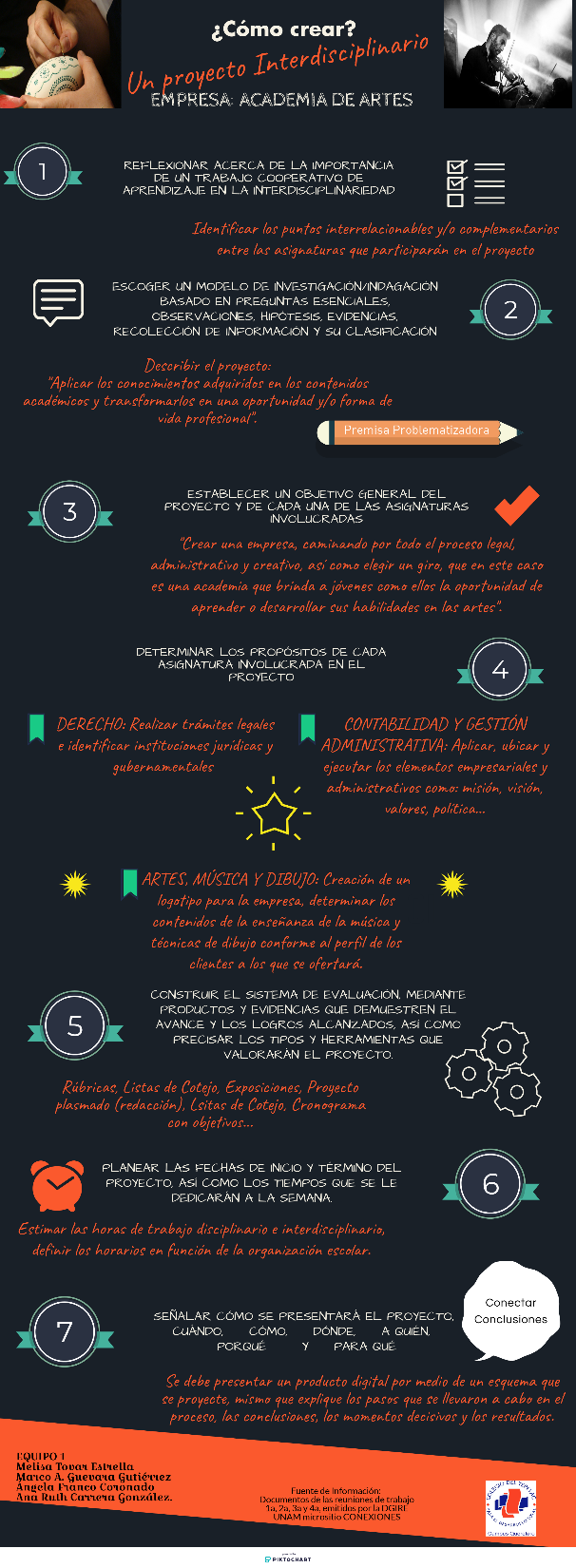 Infografía        Producto 14
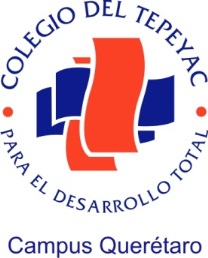 67
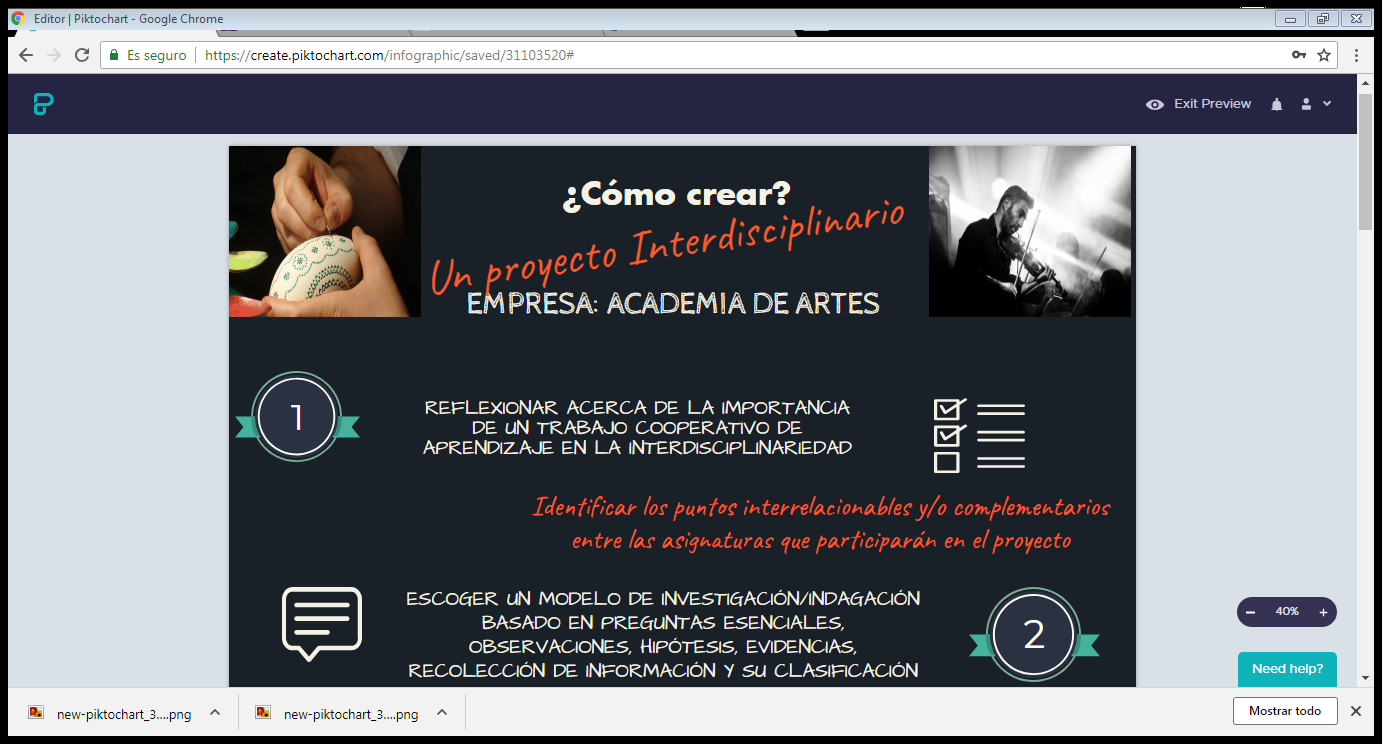 Infografía        Producto 14
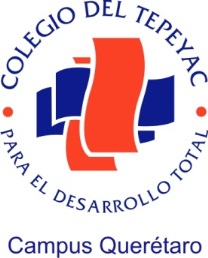 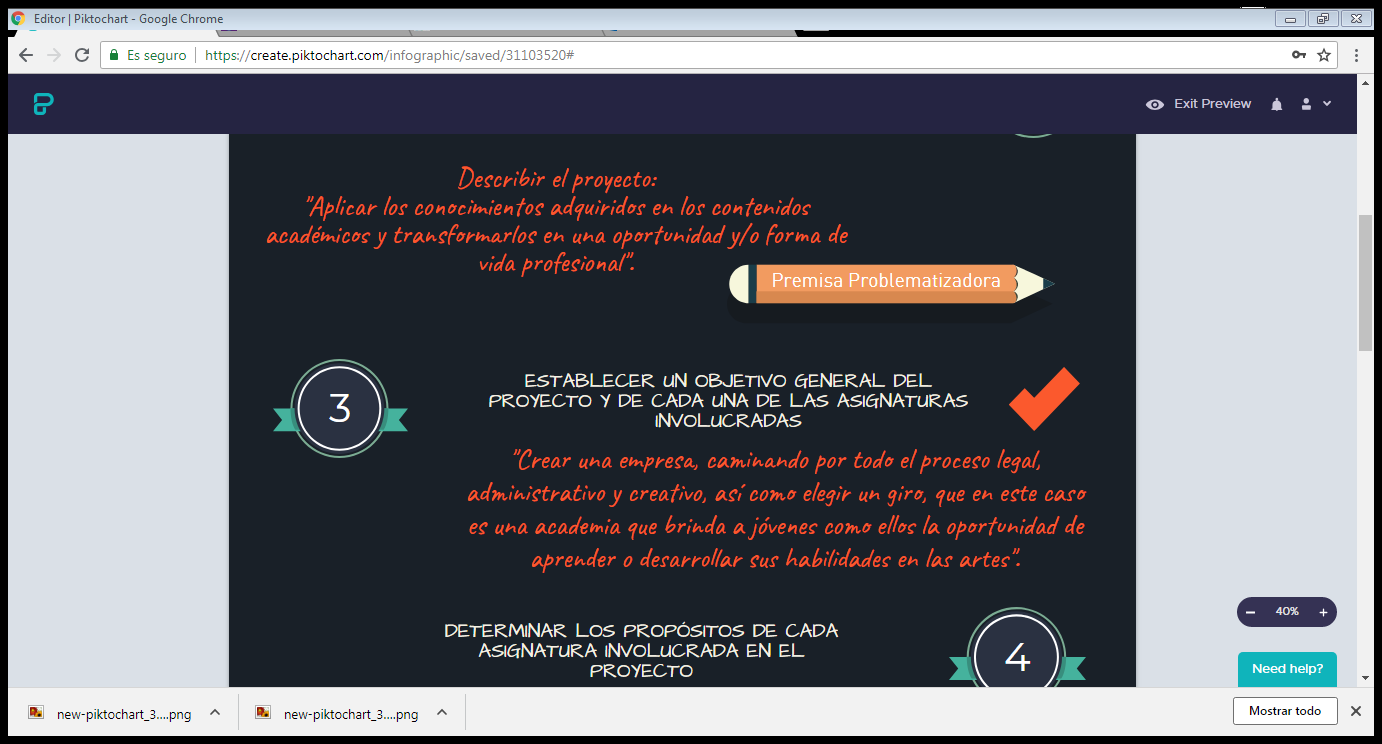 68
Infografía        Producto 14
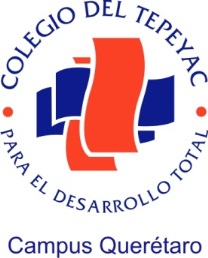 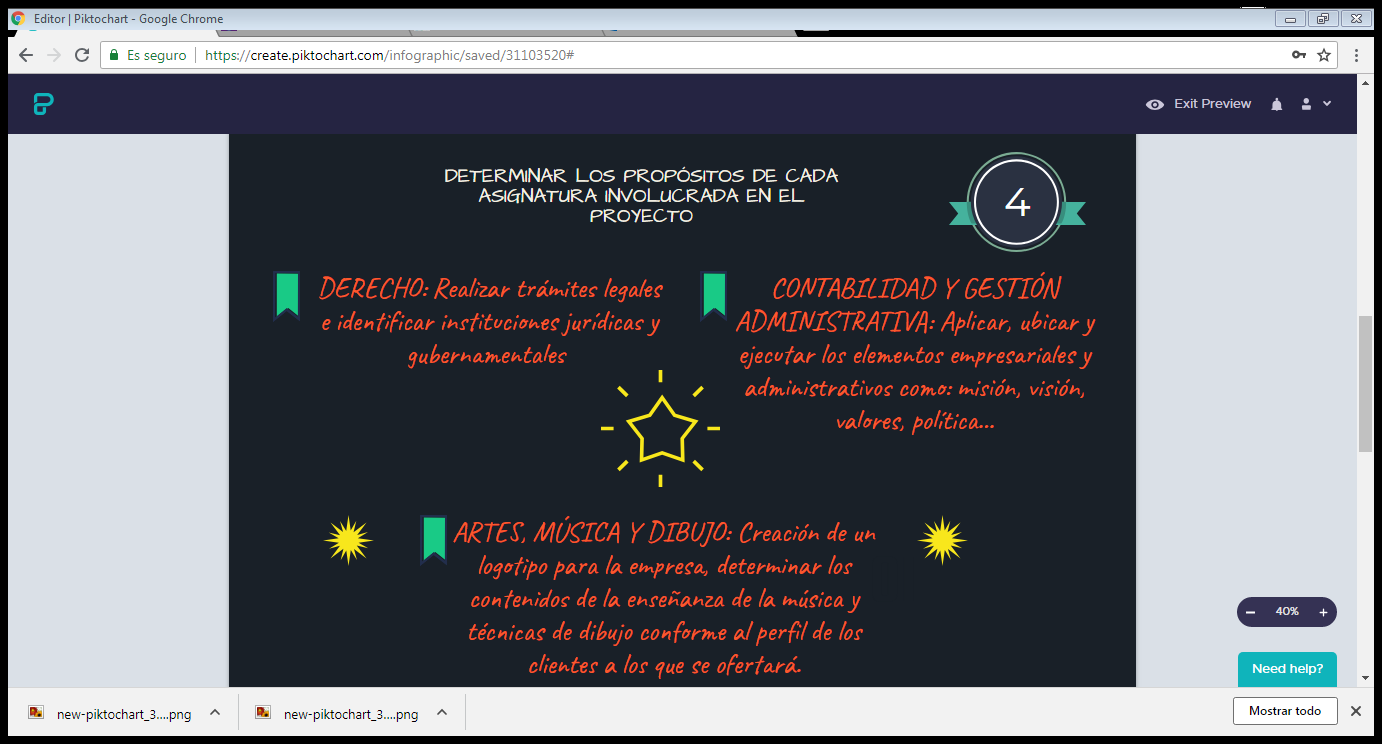 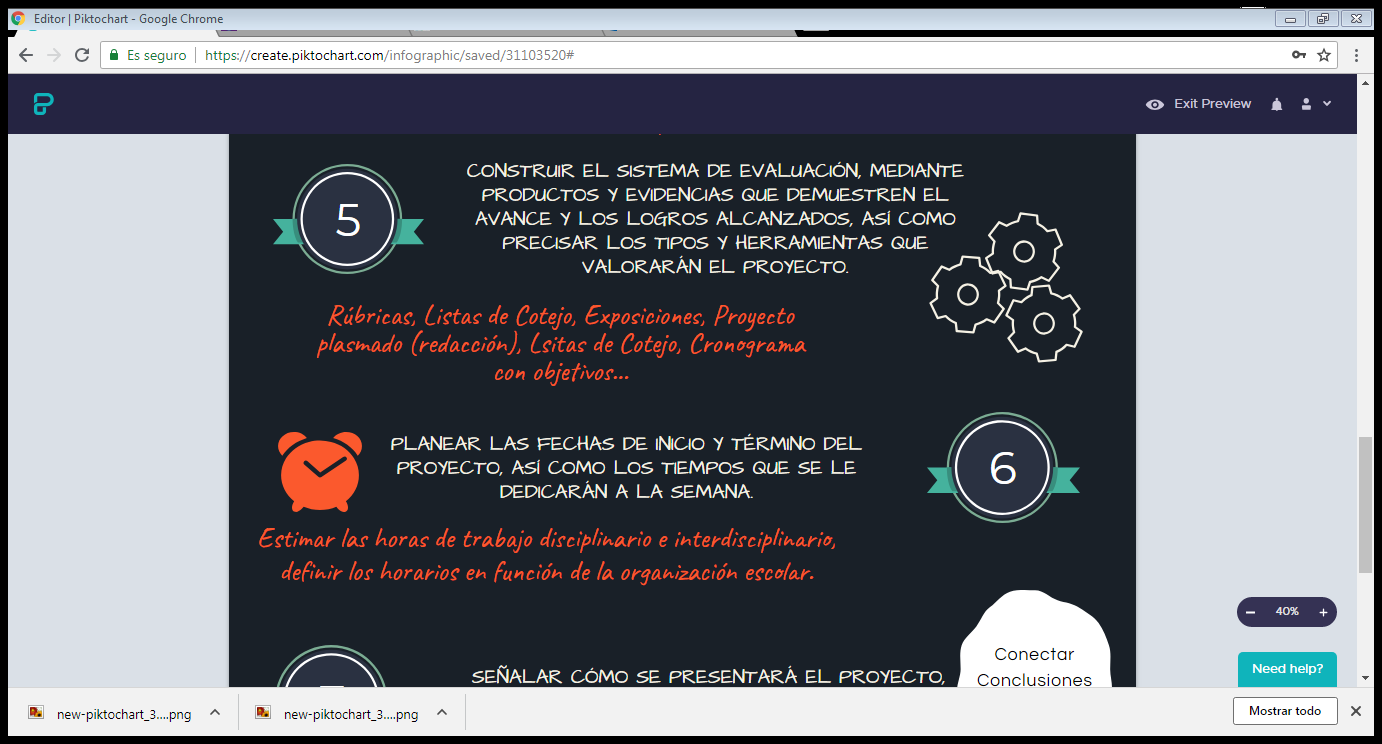 69
Infografía        Producto 14
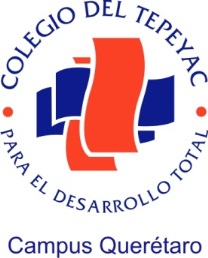 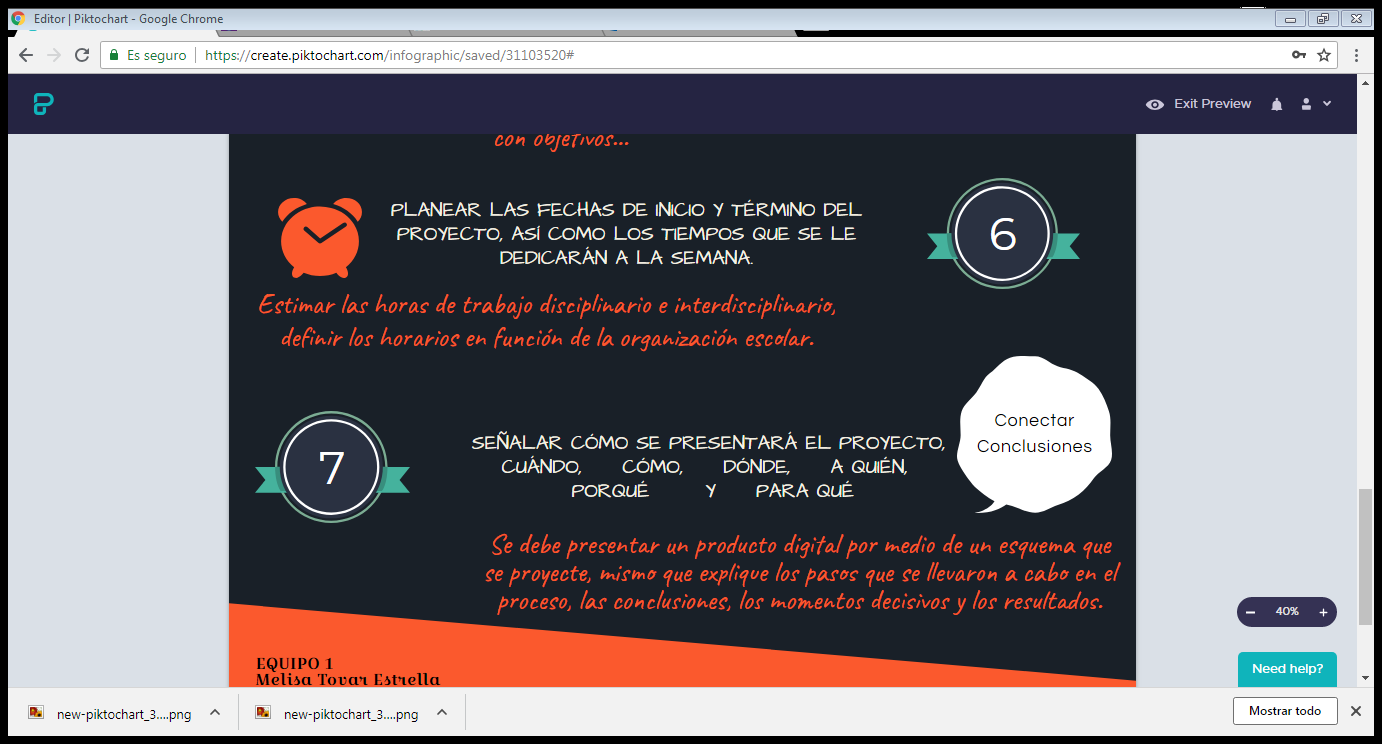 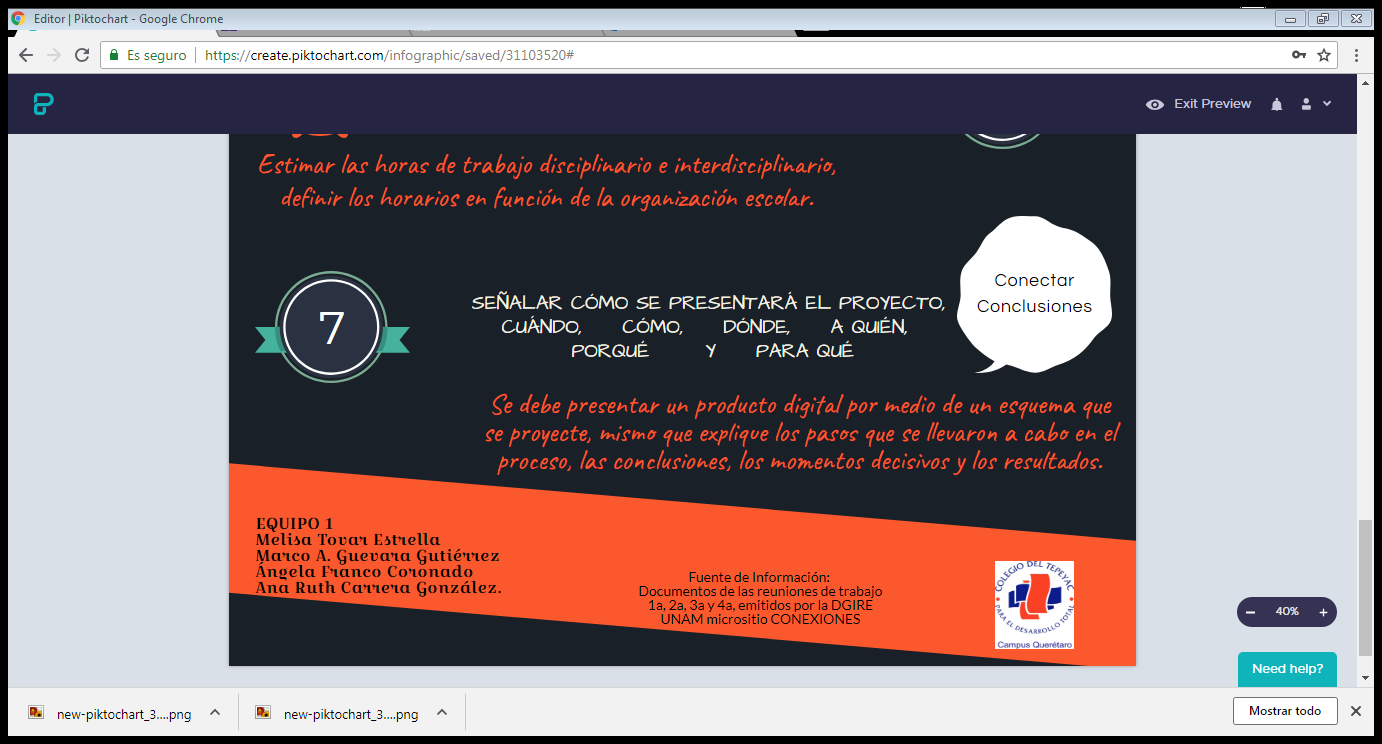 70
Reflexiones Personales        Producto 15
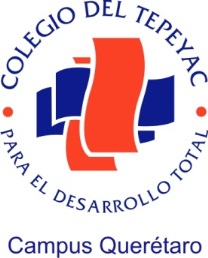 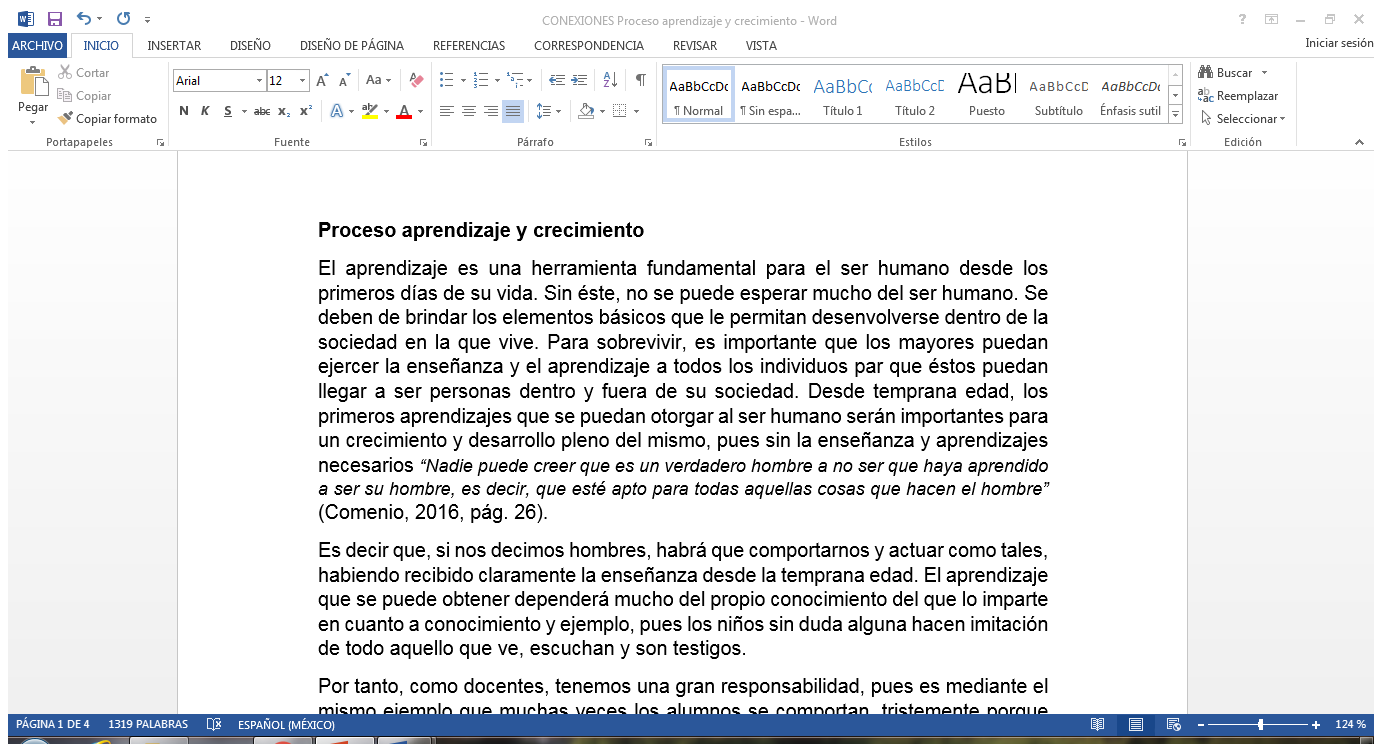 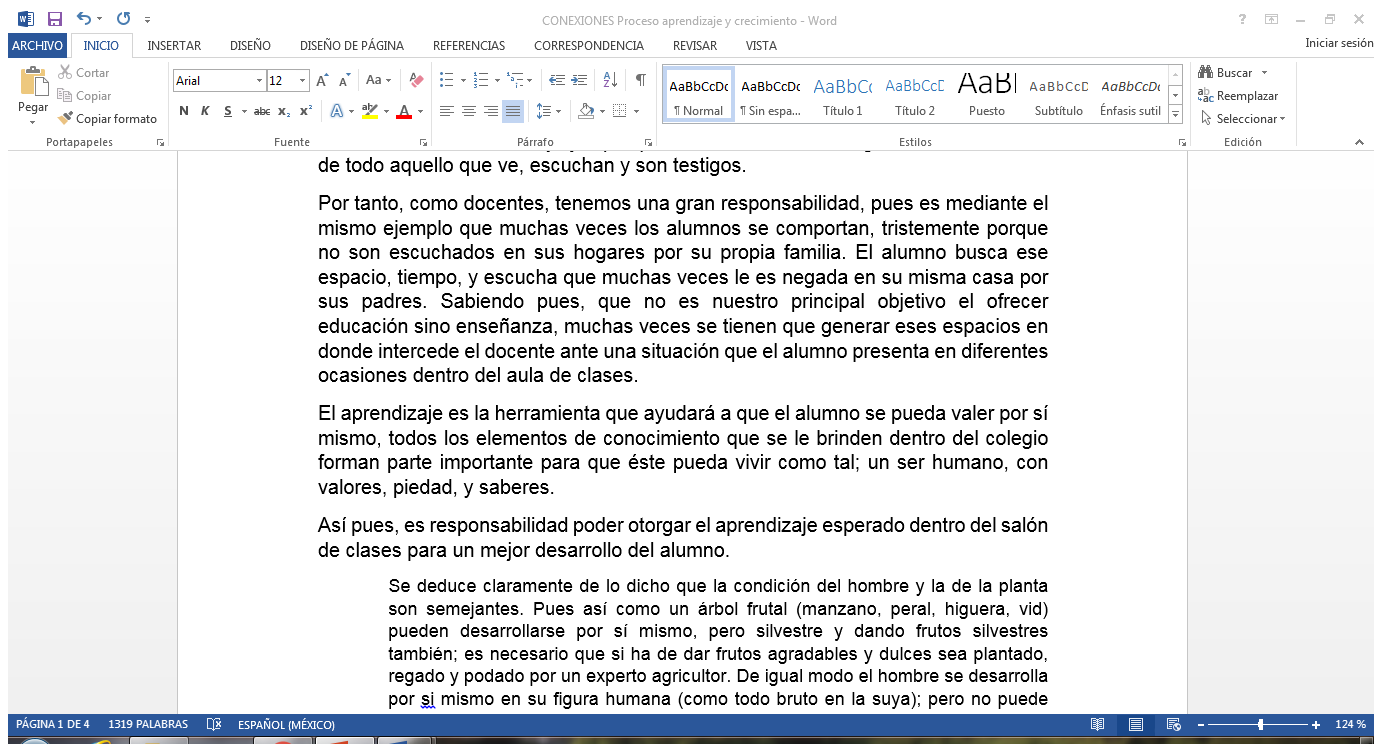 71
Reflexiones Personales        Producto 15
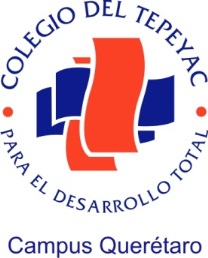 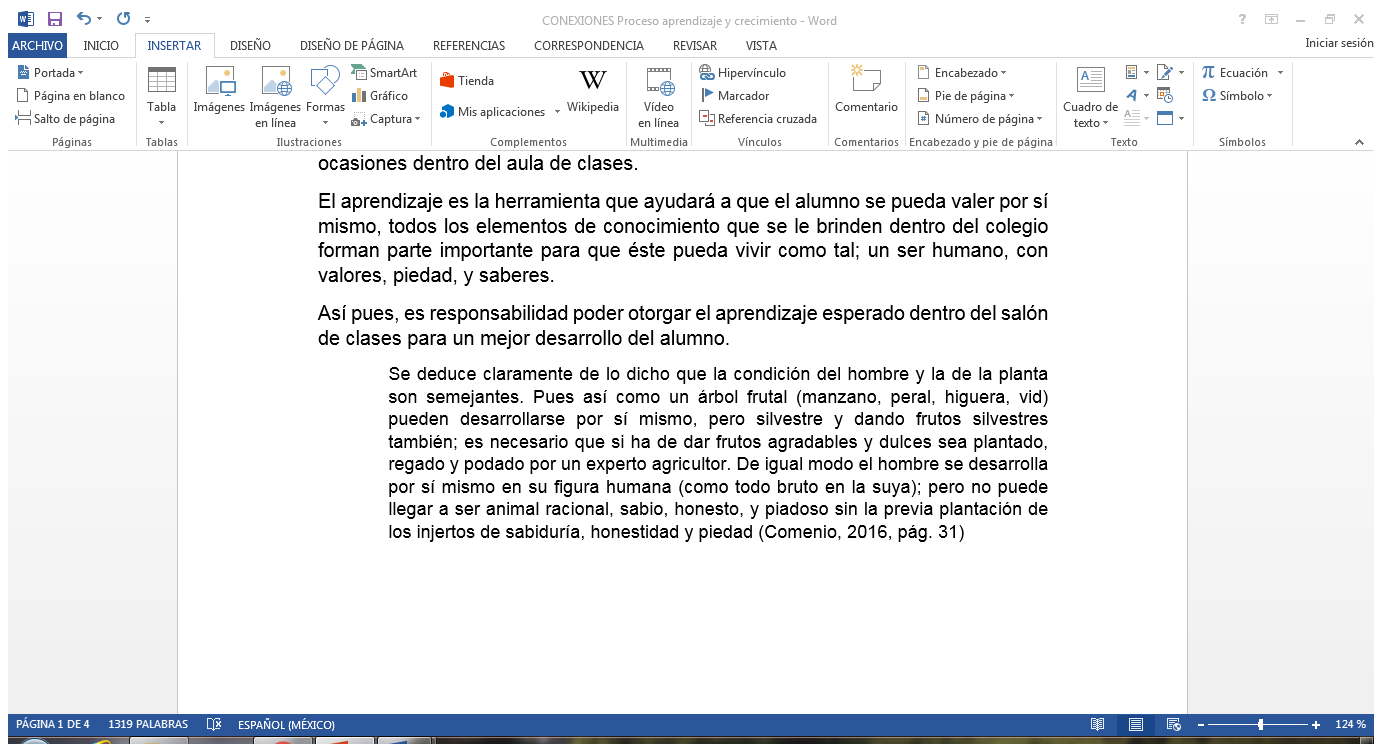 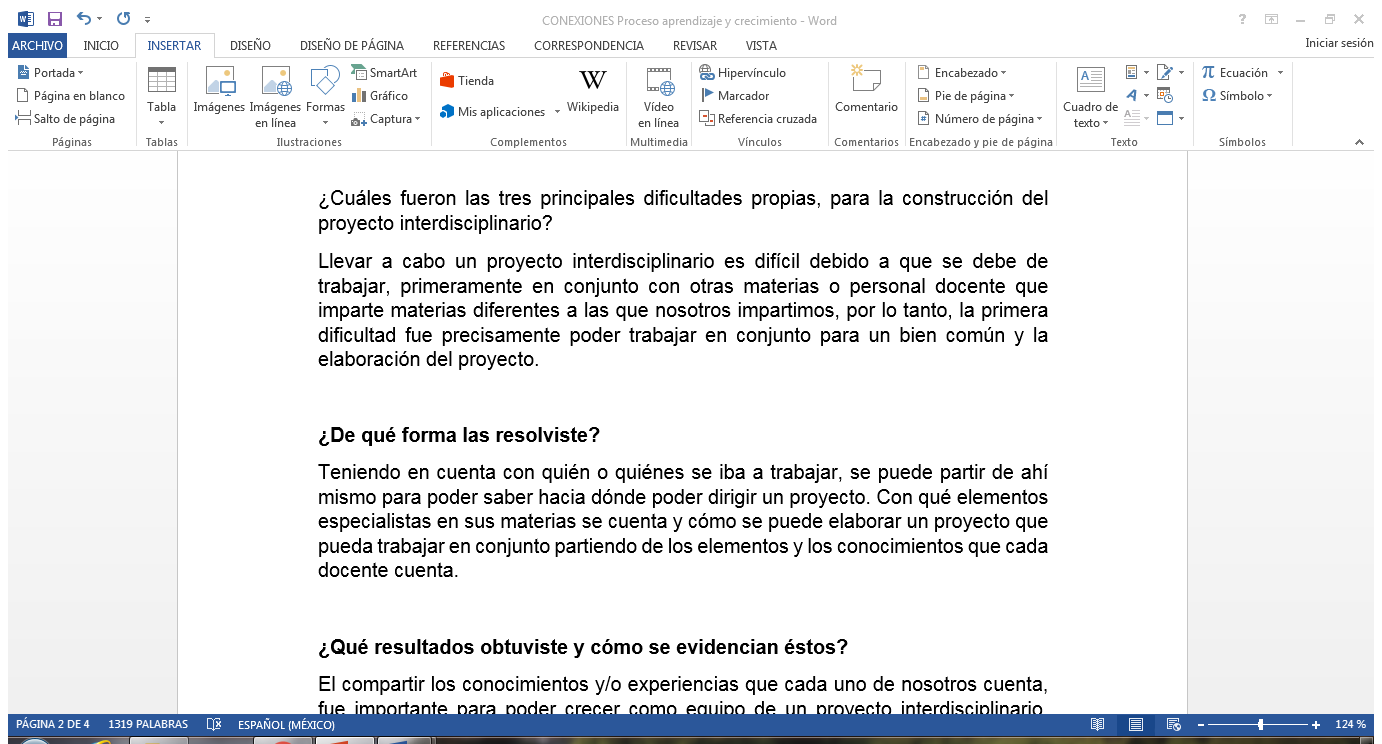 72
Reflexiones Personales        Producto 15
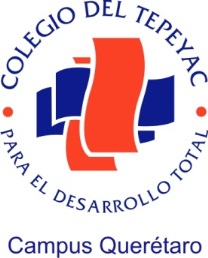 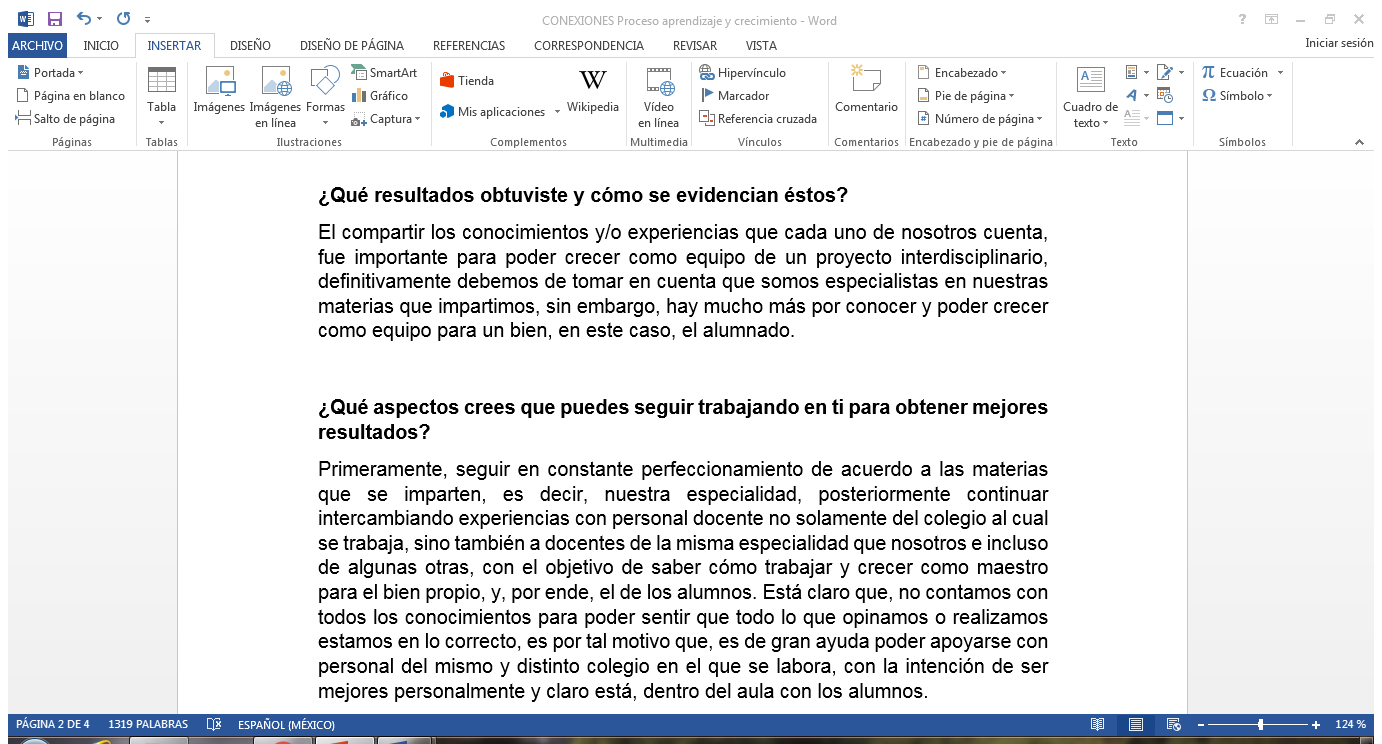 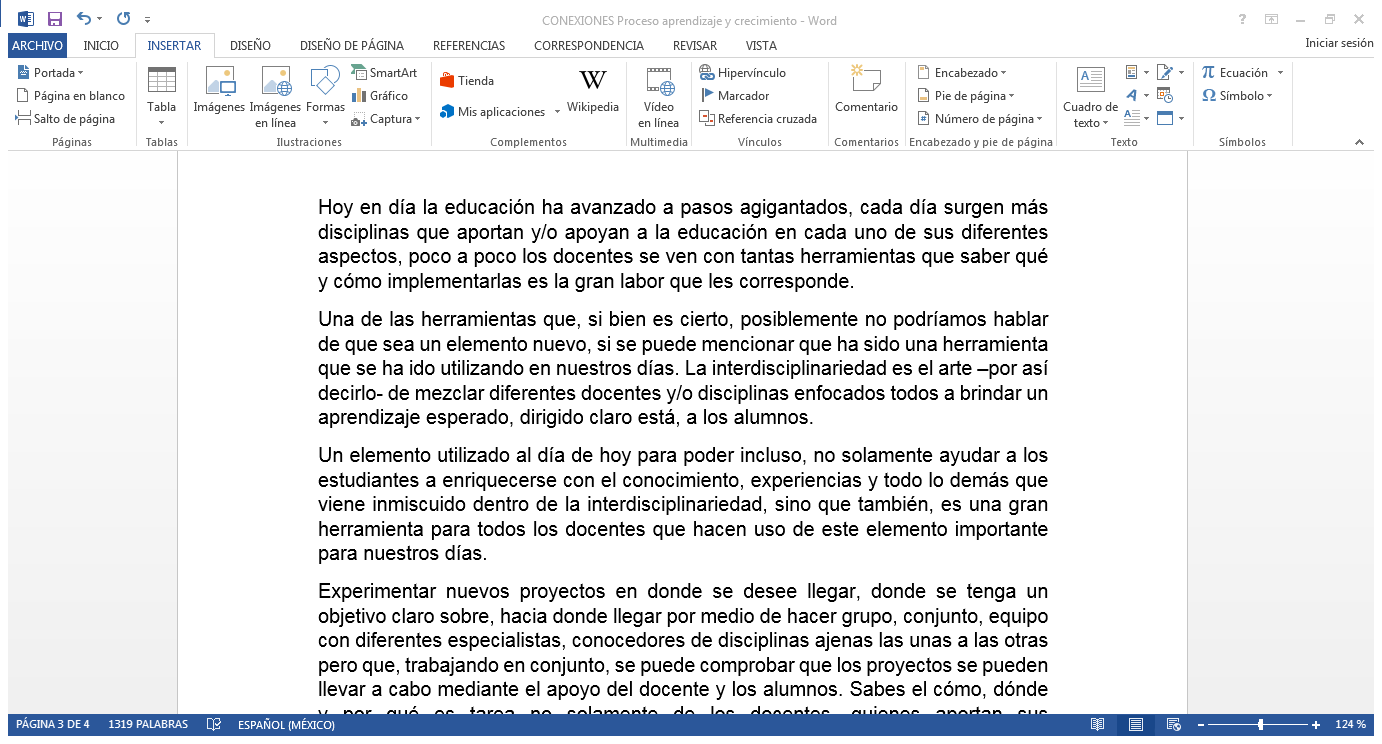 73
Reflexiones Personales        Producto 15
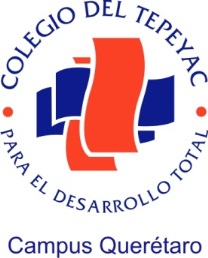 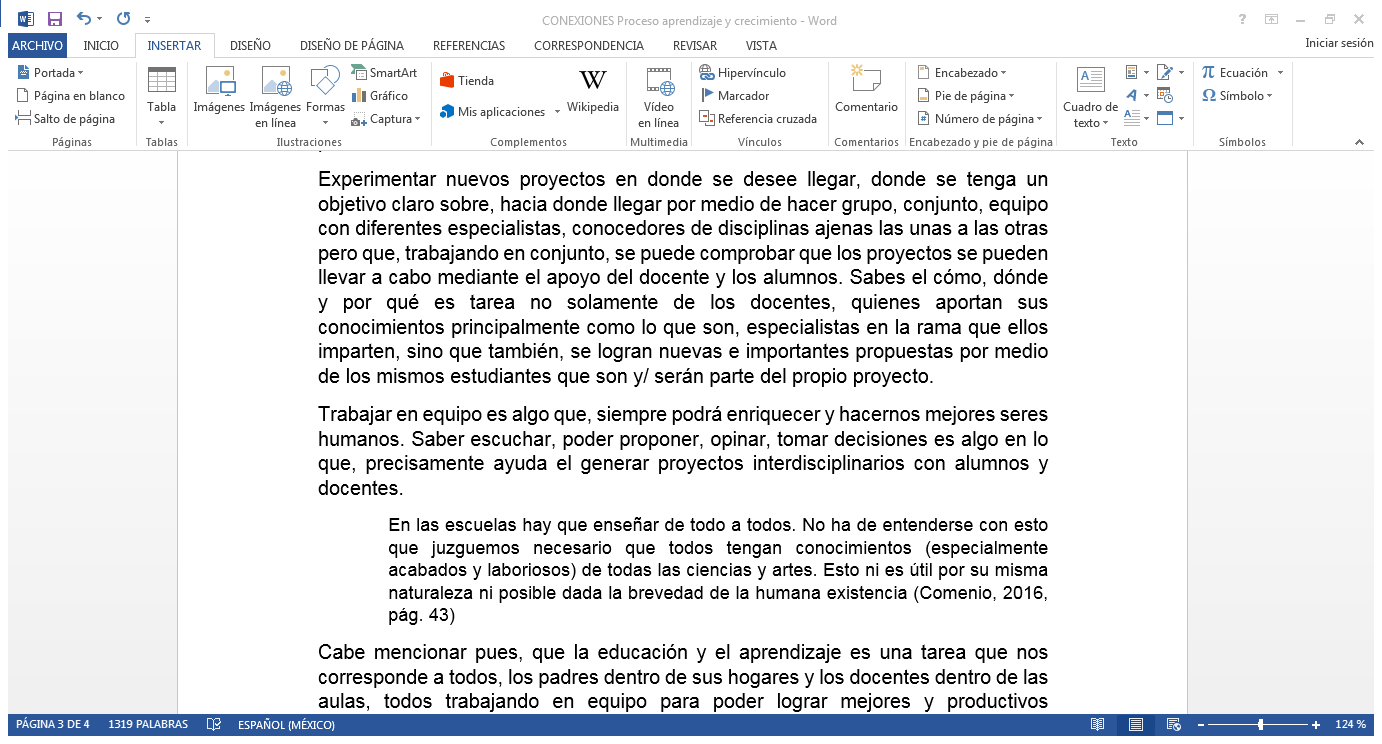 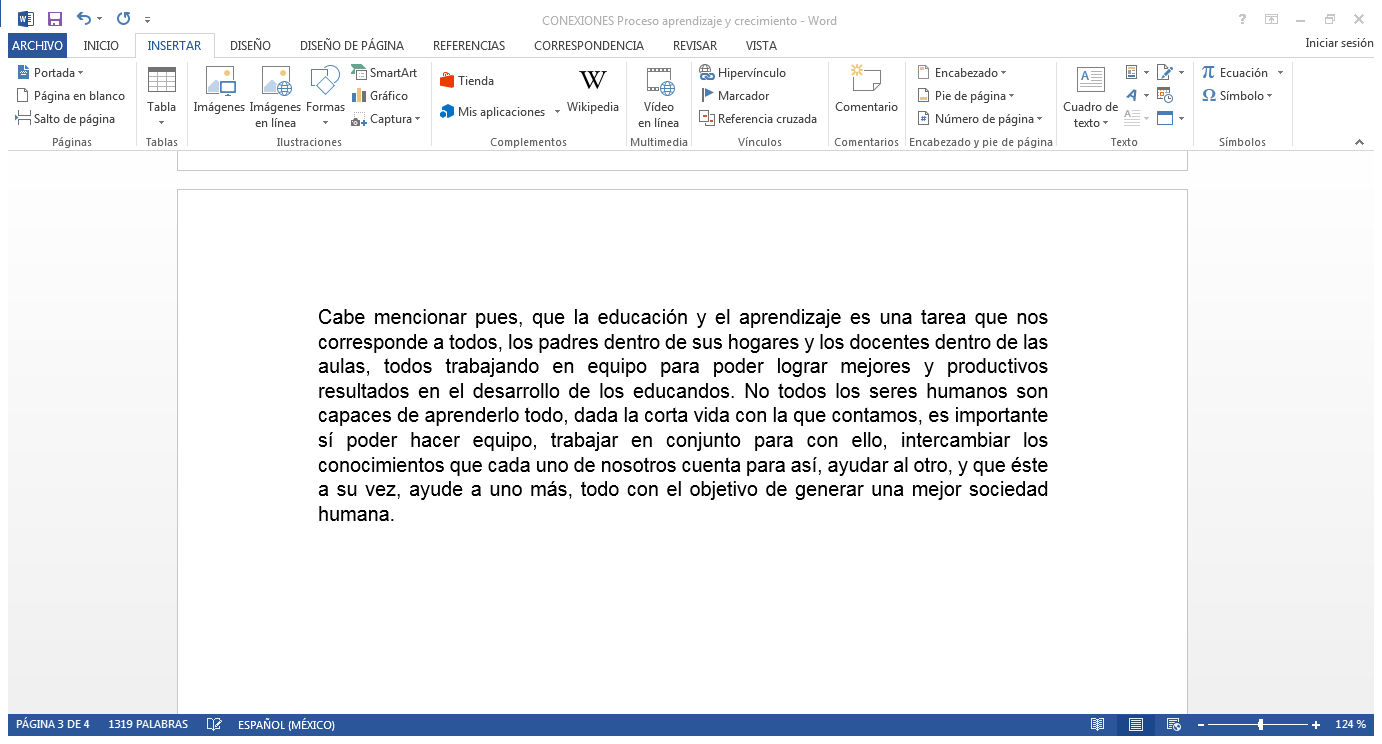 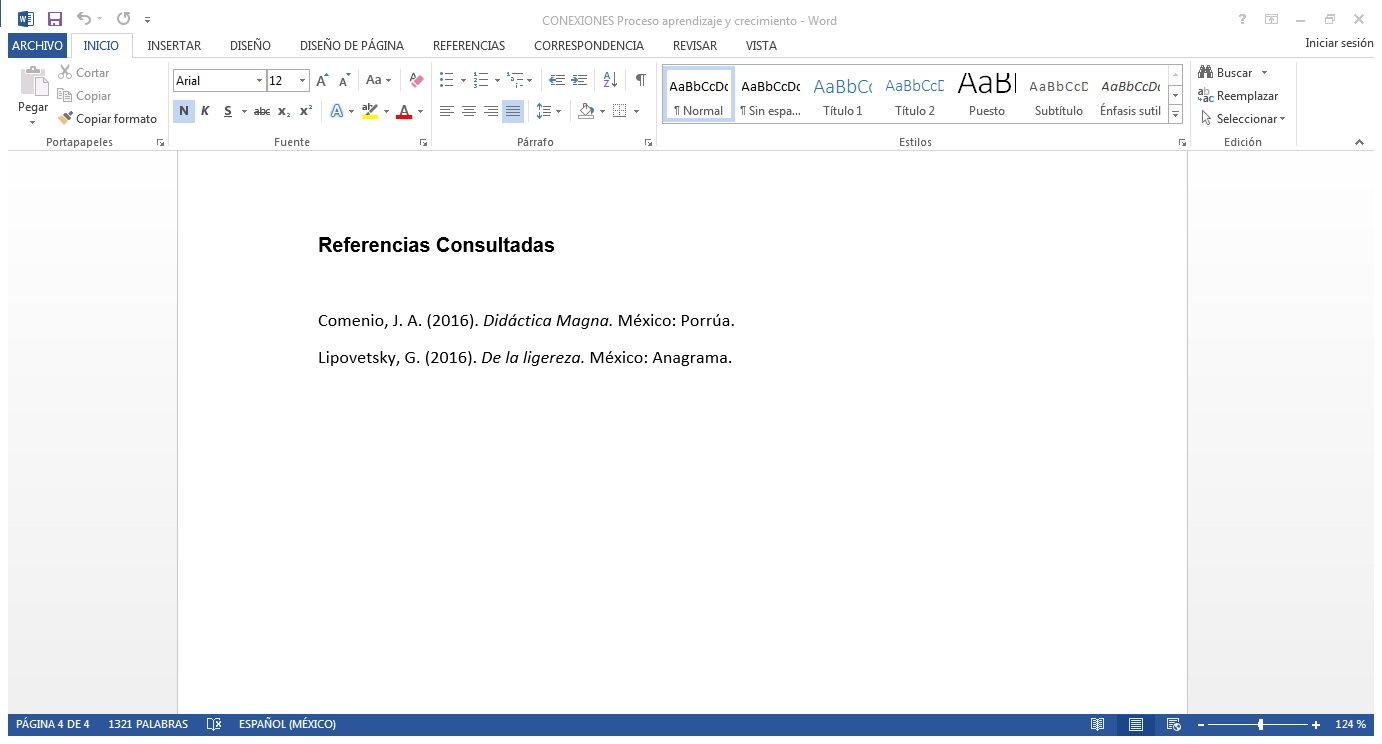 74